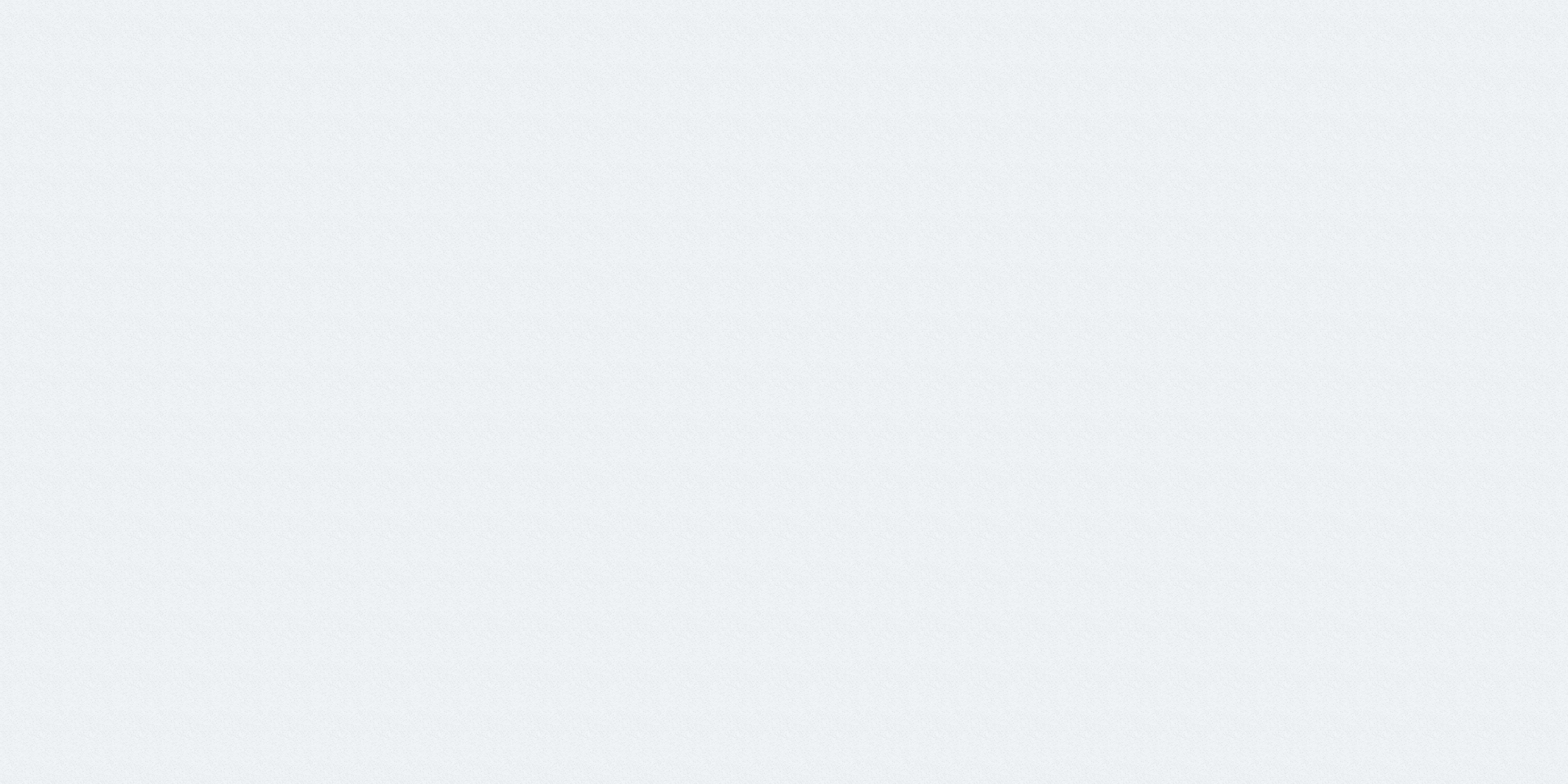 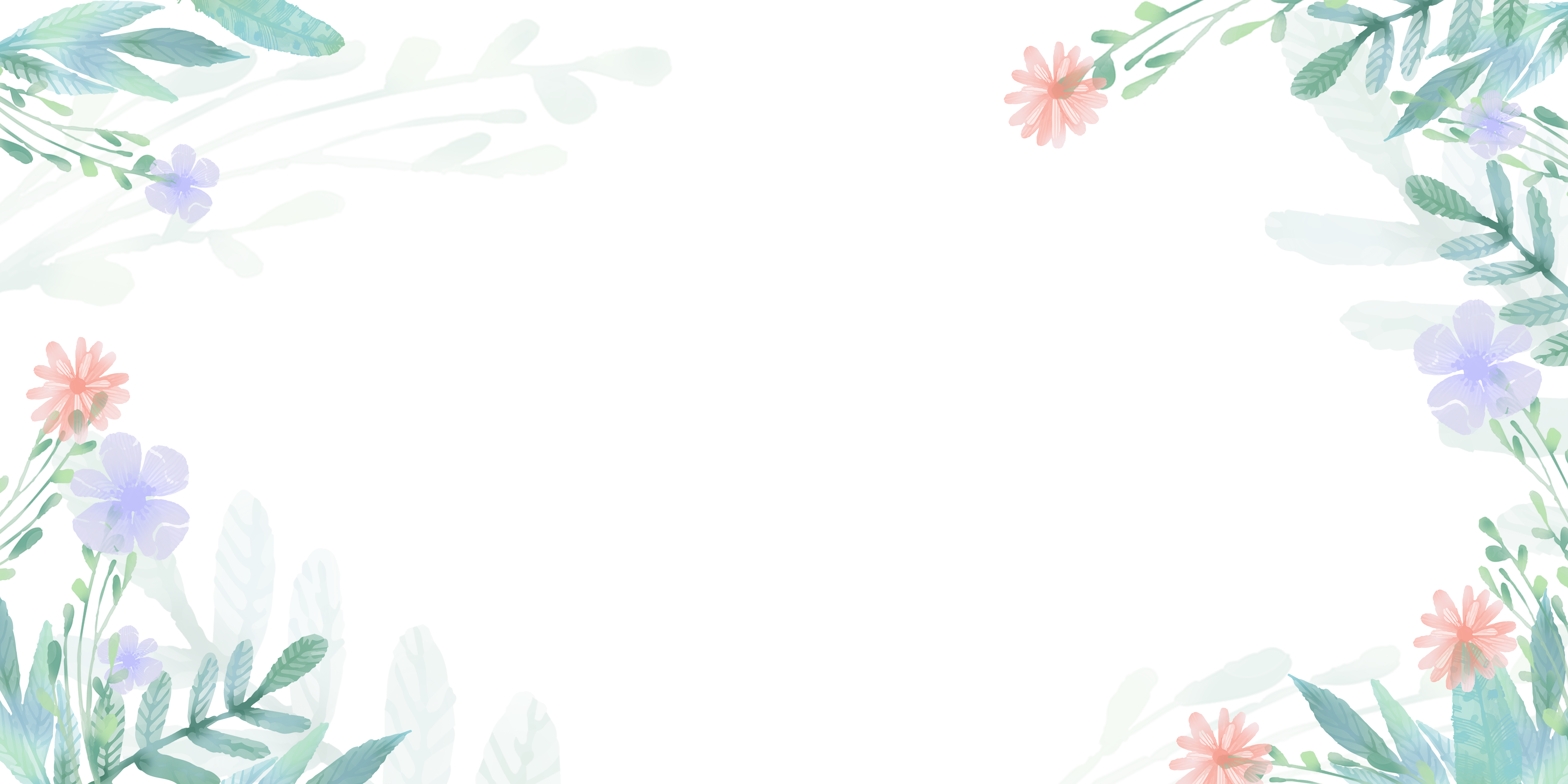 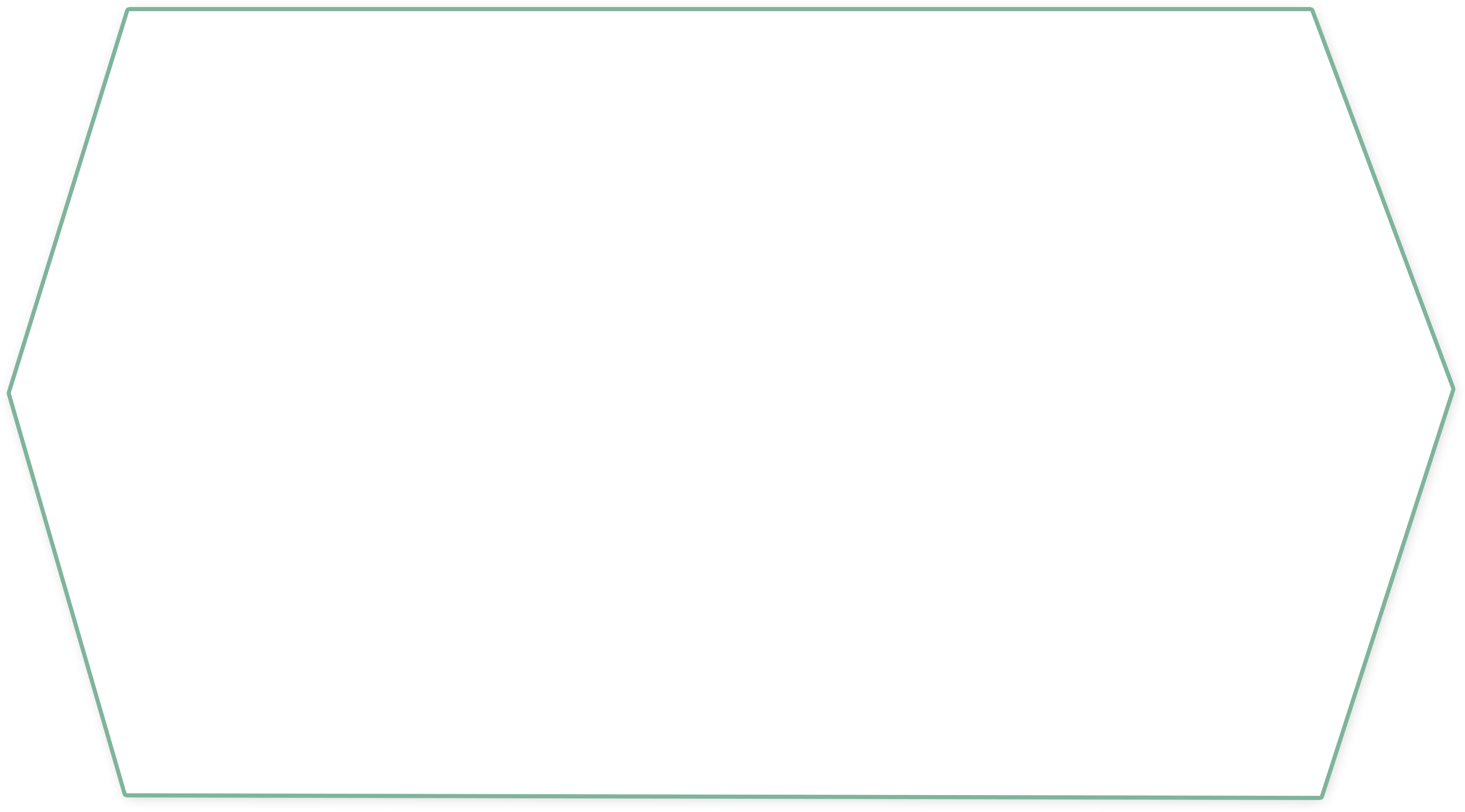 砥砺奋进聚成长
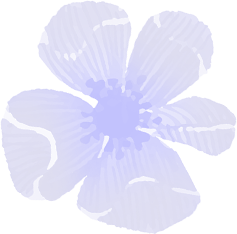 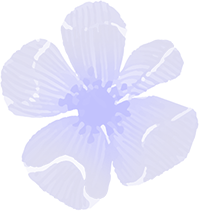 学思并行心向“优”
六语教研组计划交流
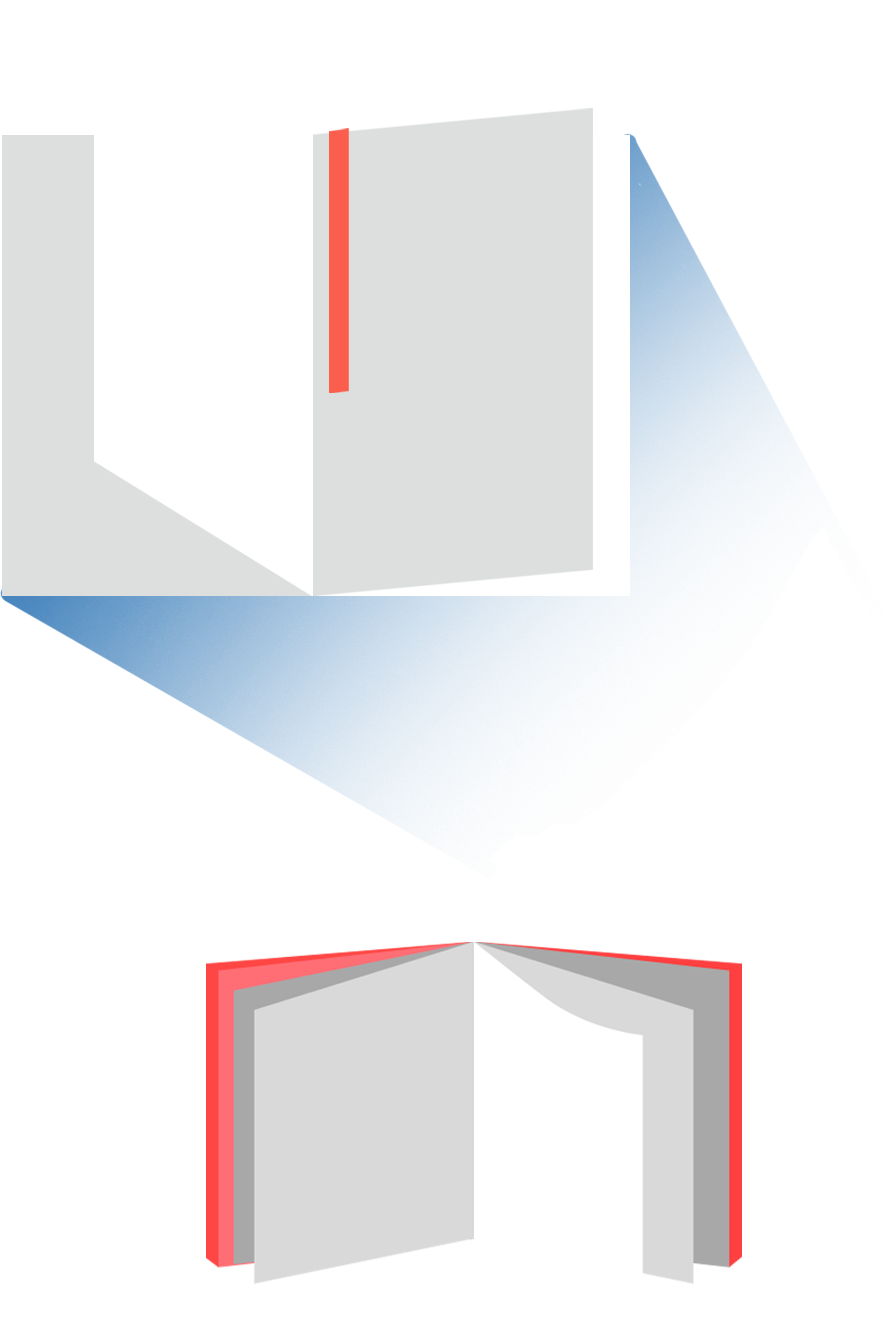 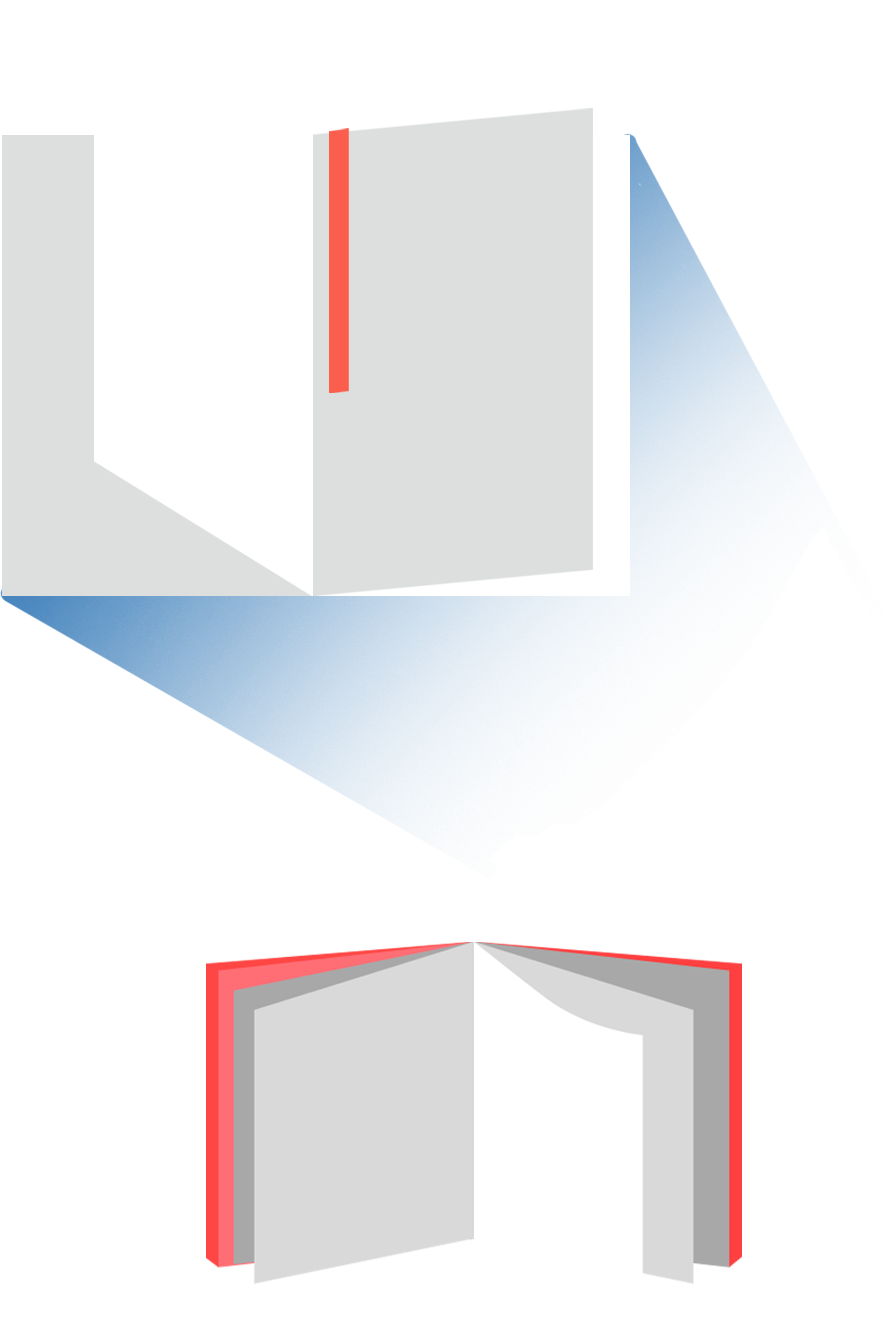 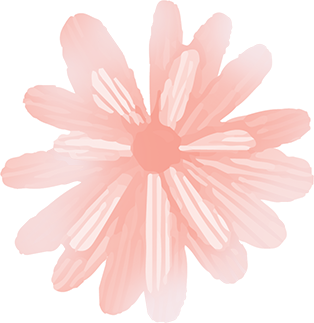 2
0
2
2
分享人：刘芹
时间：2022.9.7
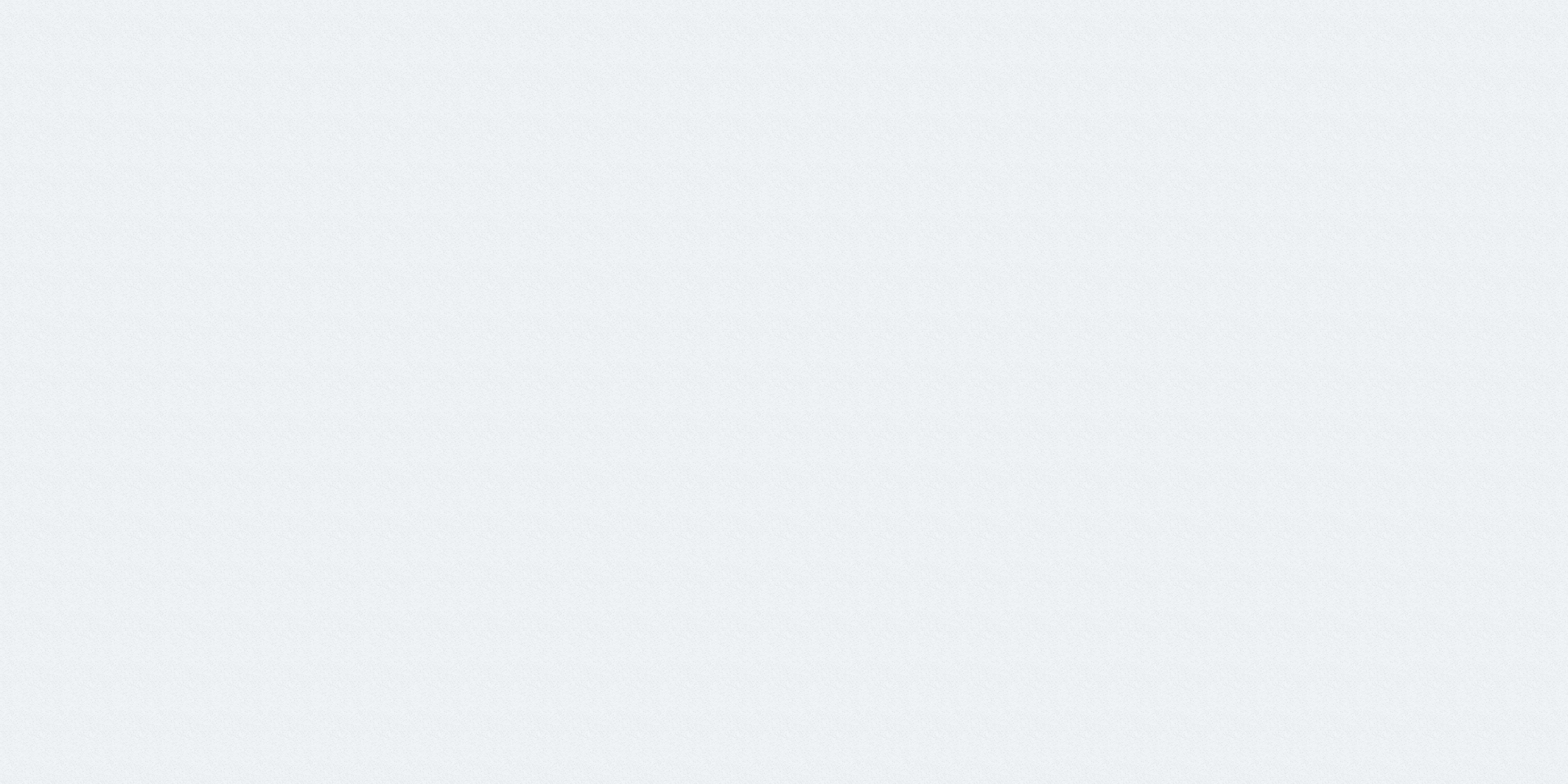 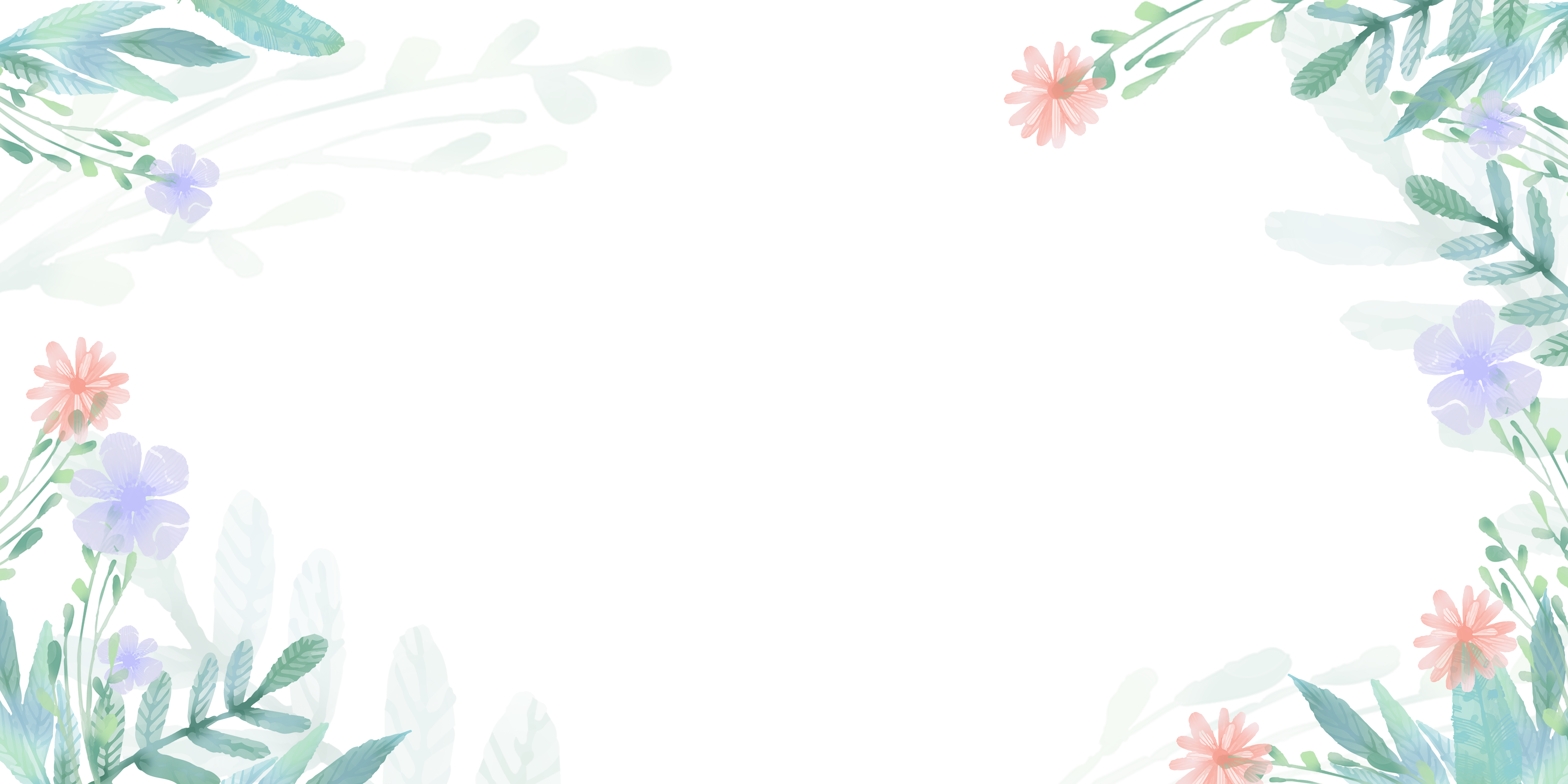 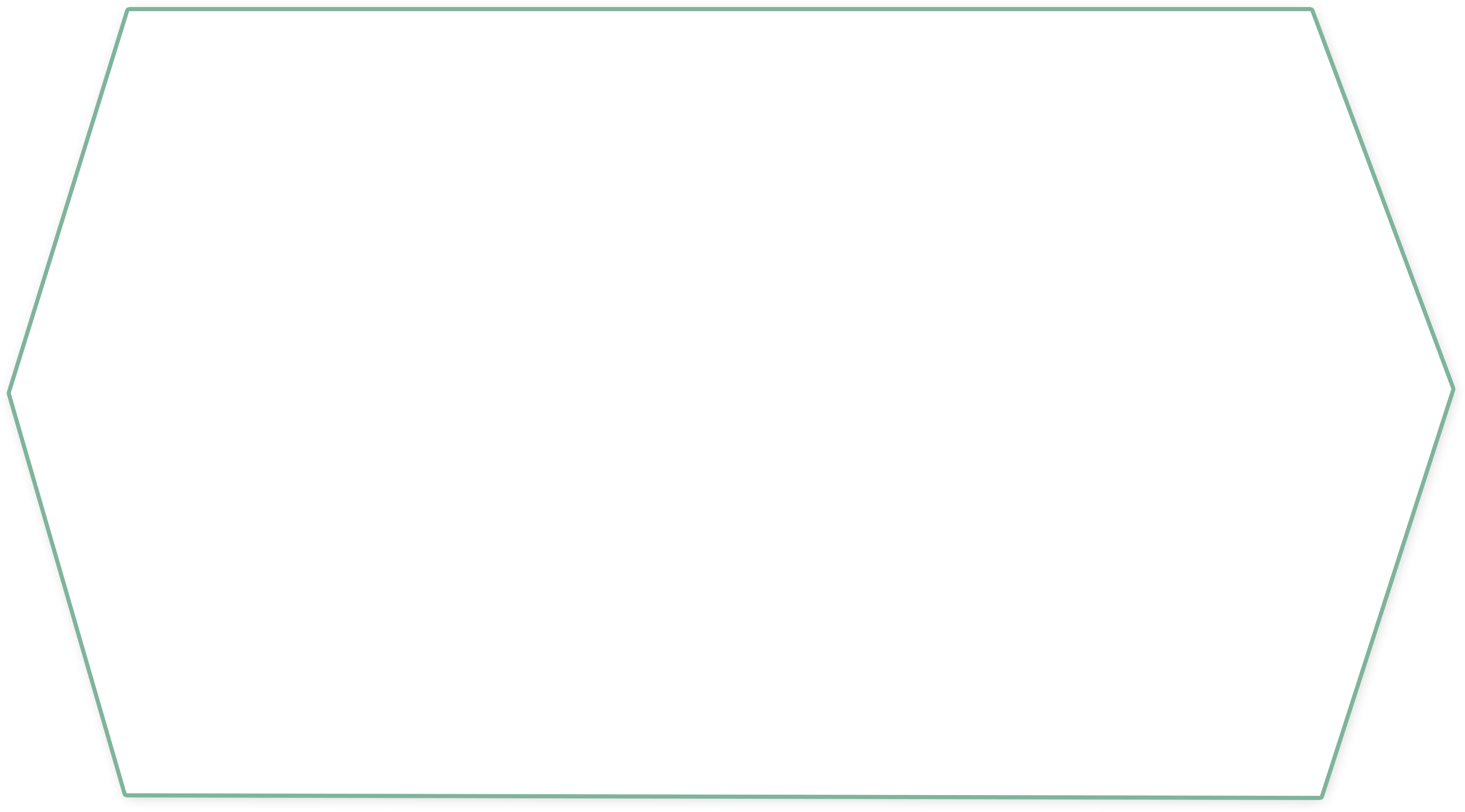 目 录
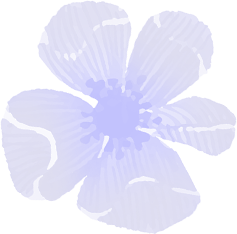 01
02
03
01
01
02
02
03
03
03
现状分析
学期目标
学期目标
发展策略
现状分析
学期目标
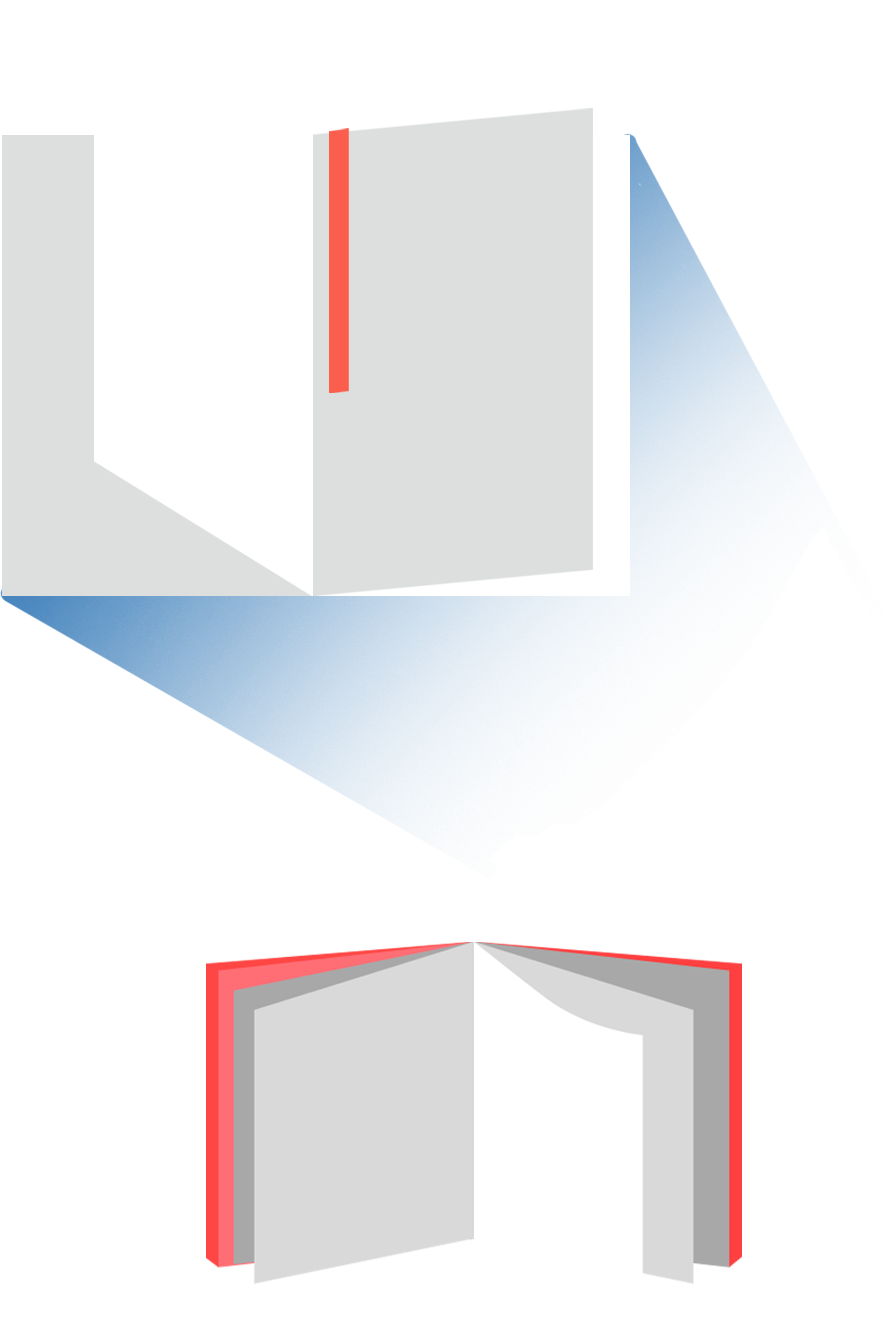 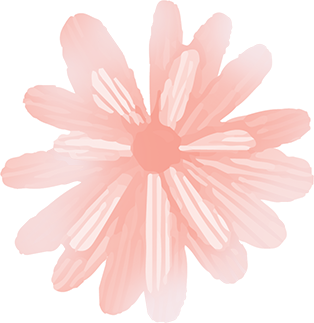 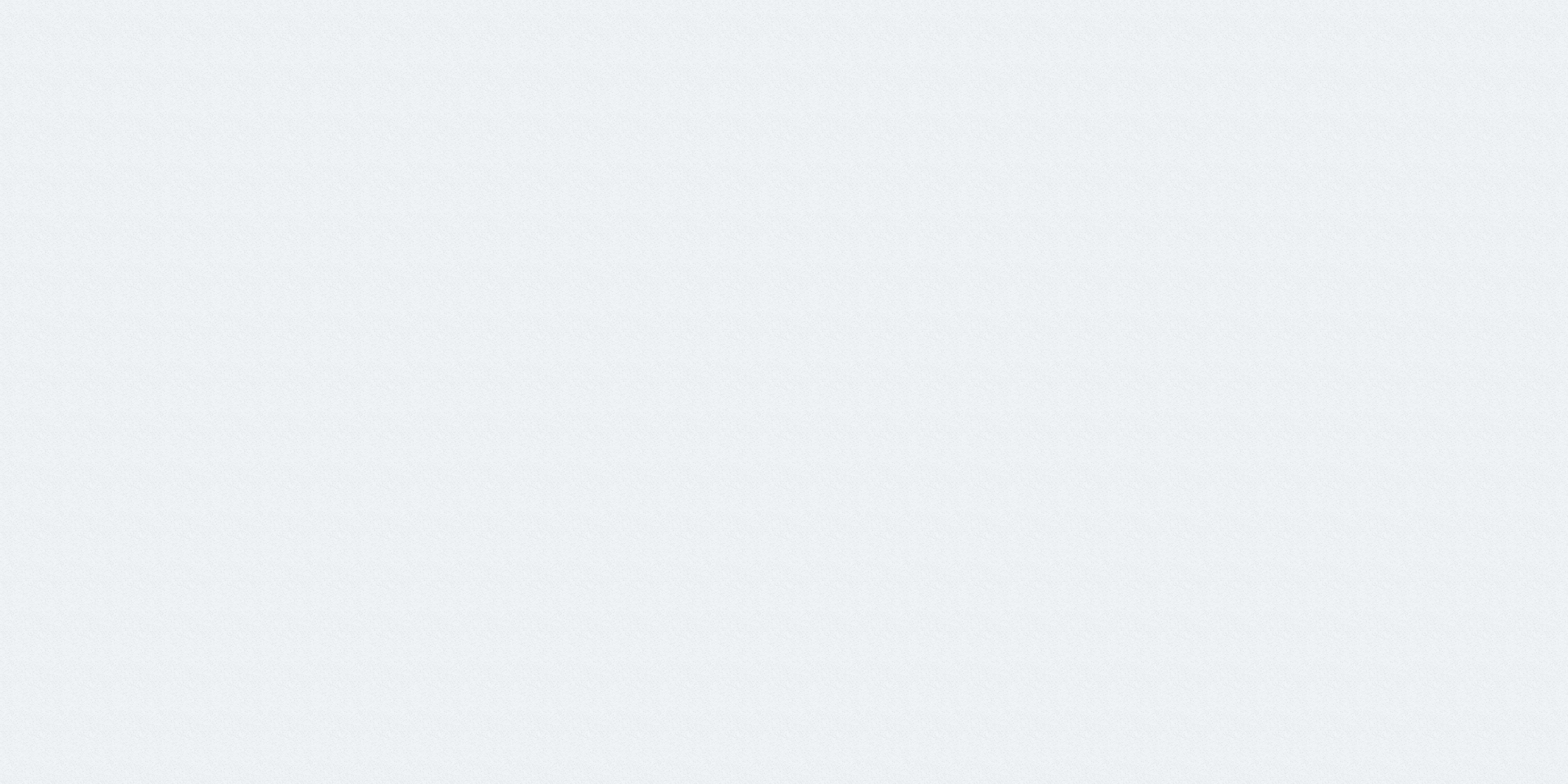 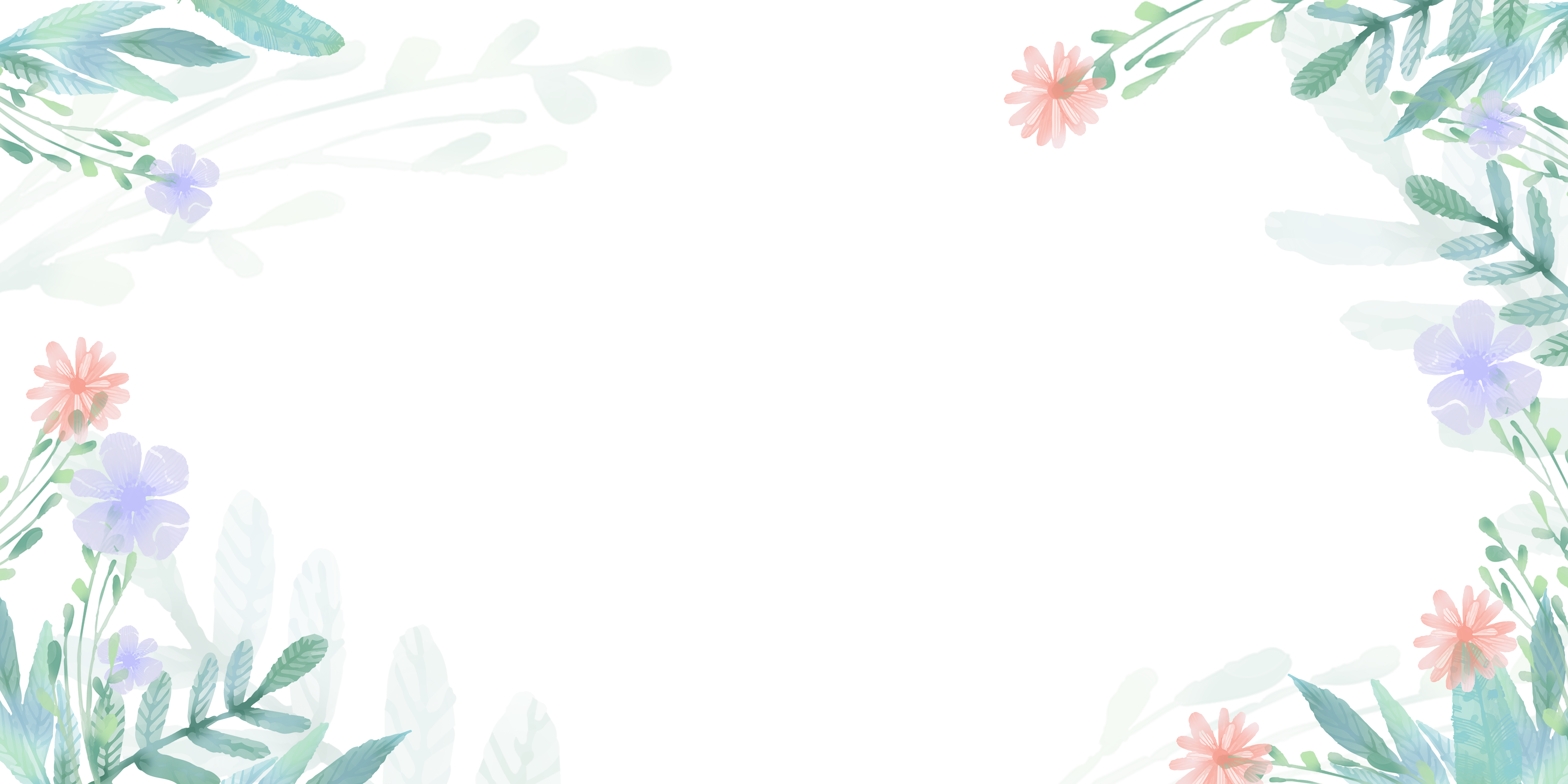 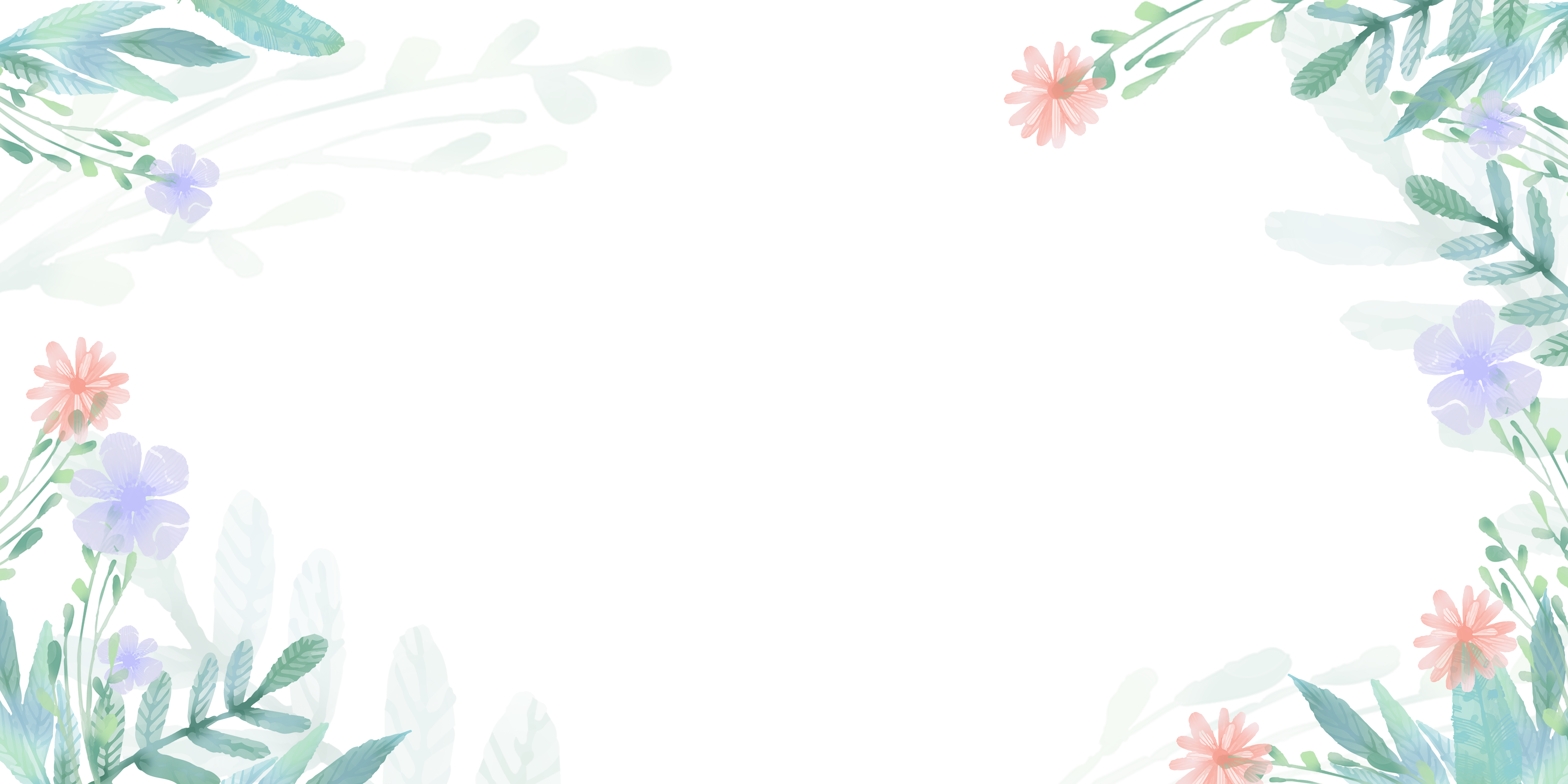 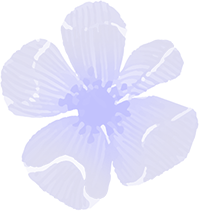 01
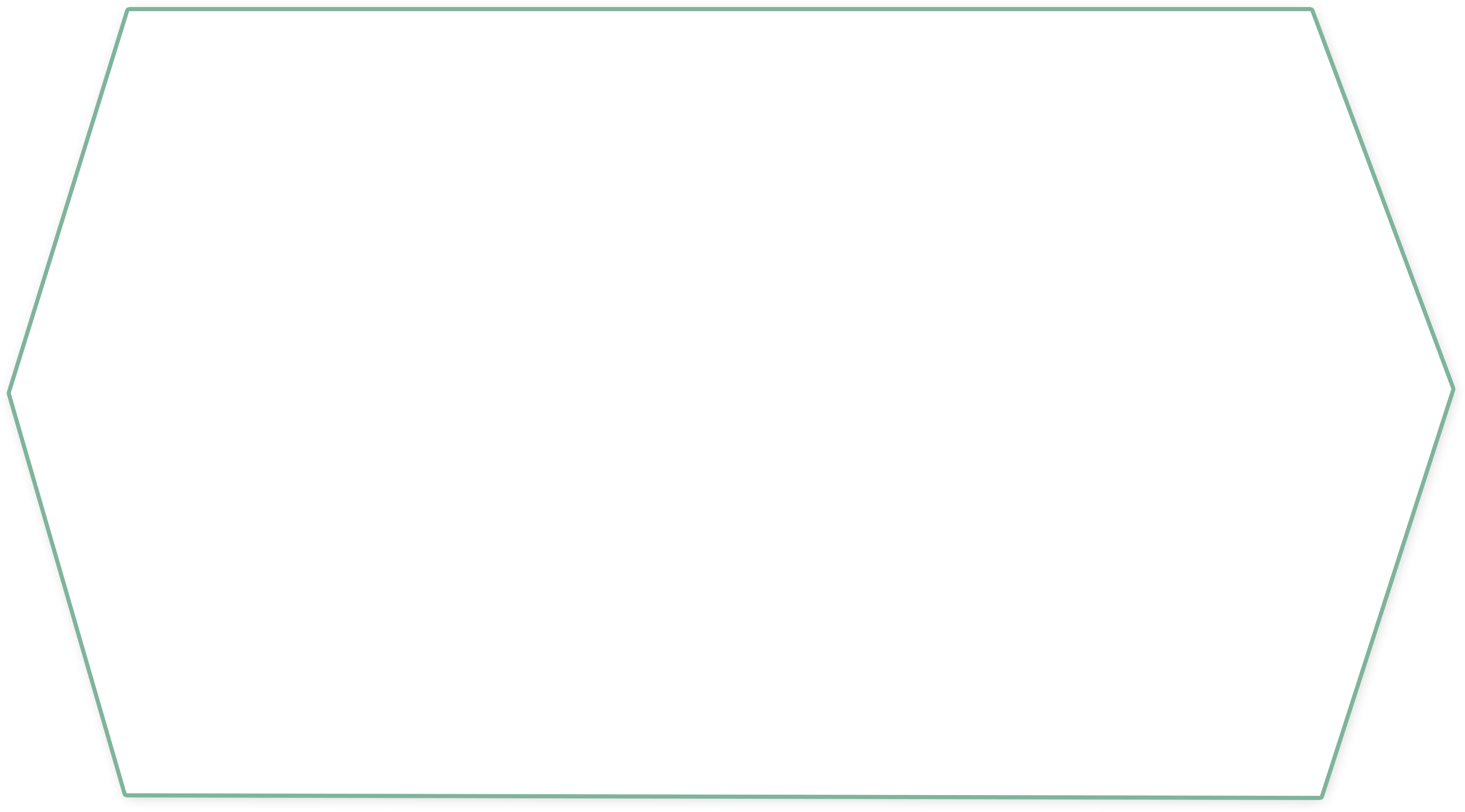 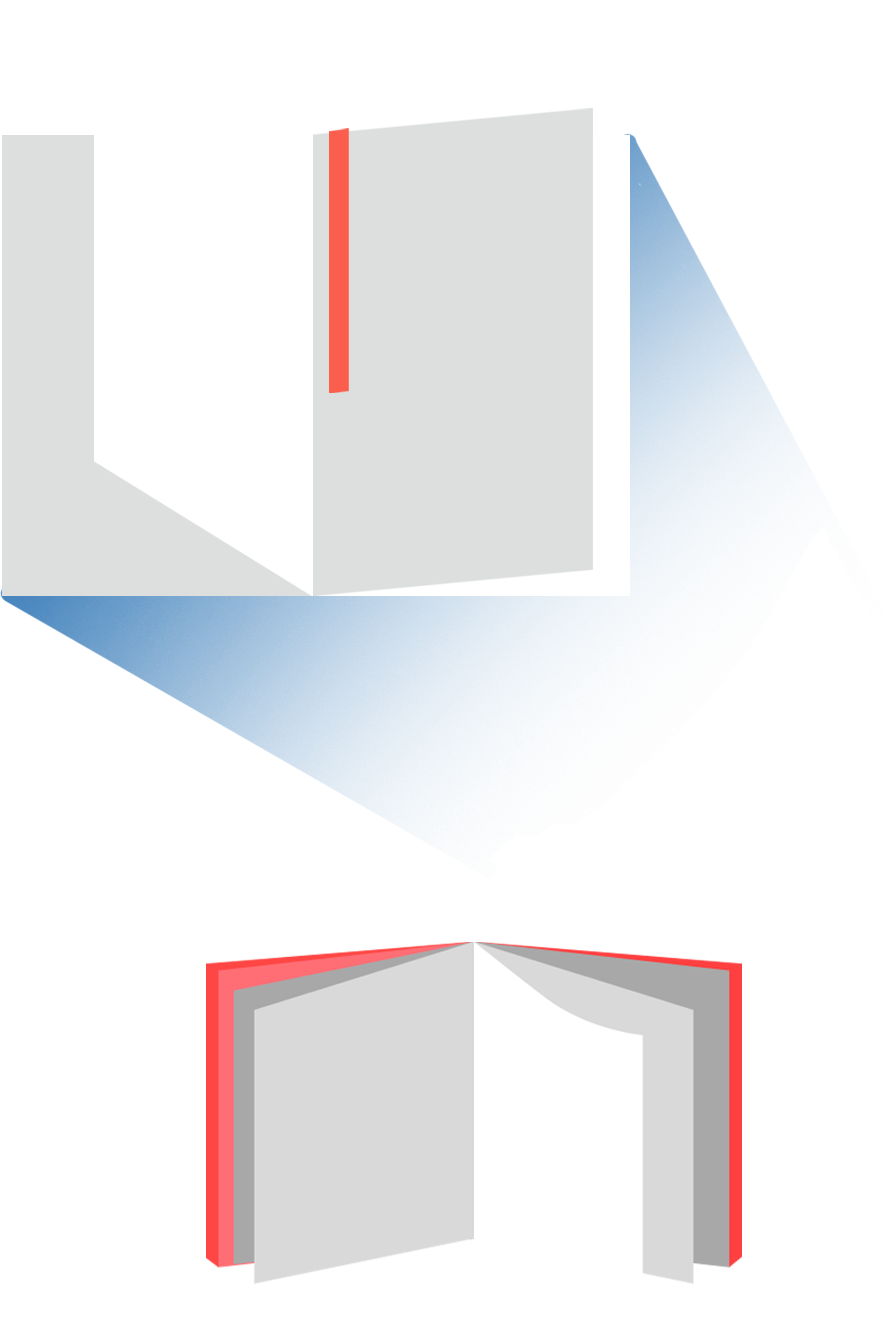 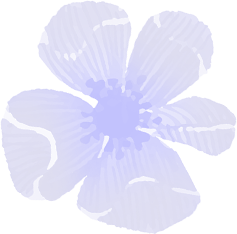 PART
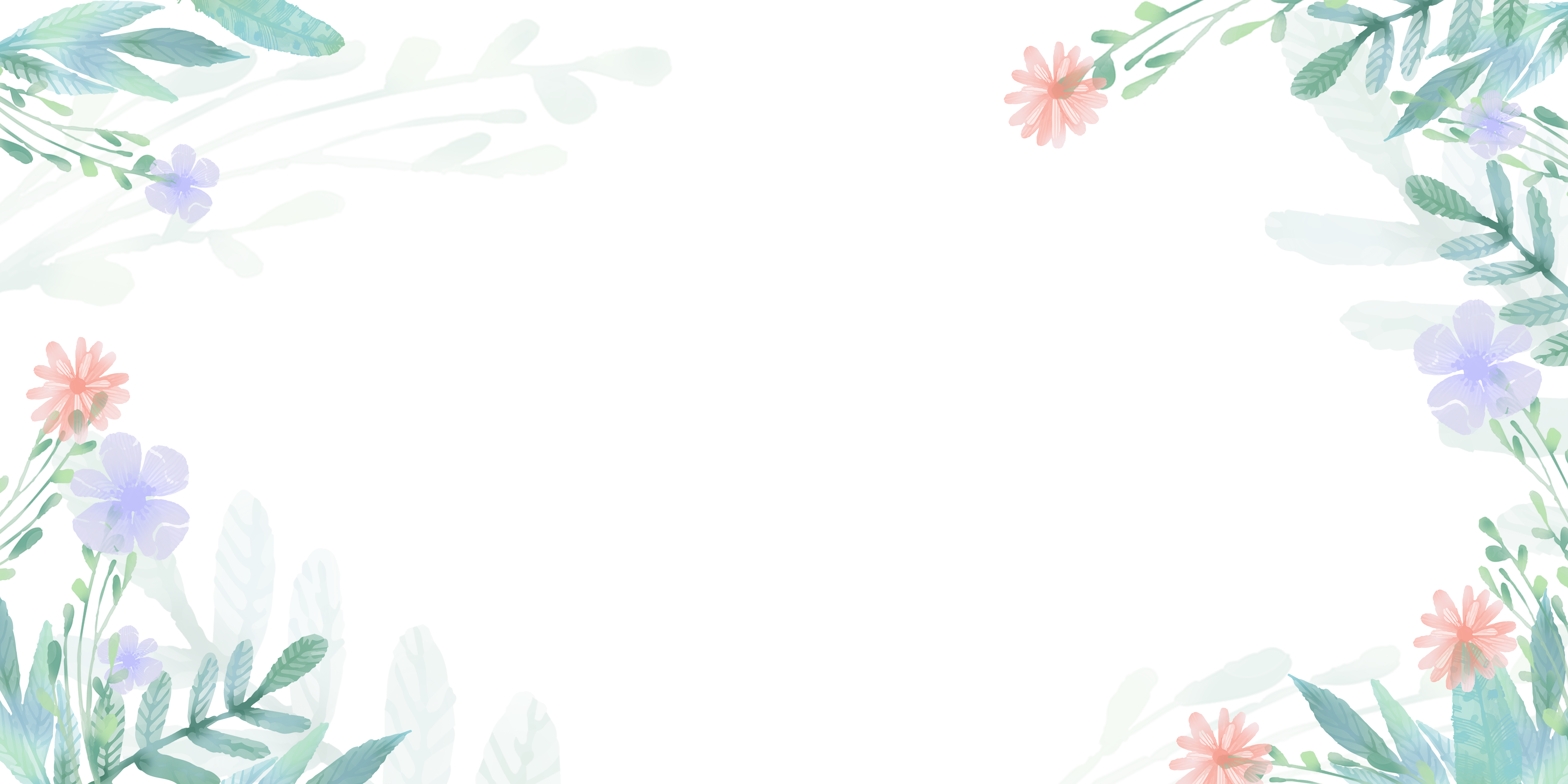 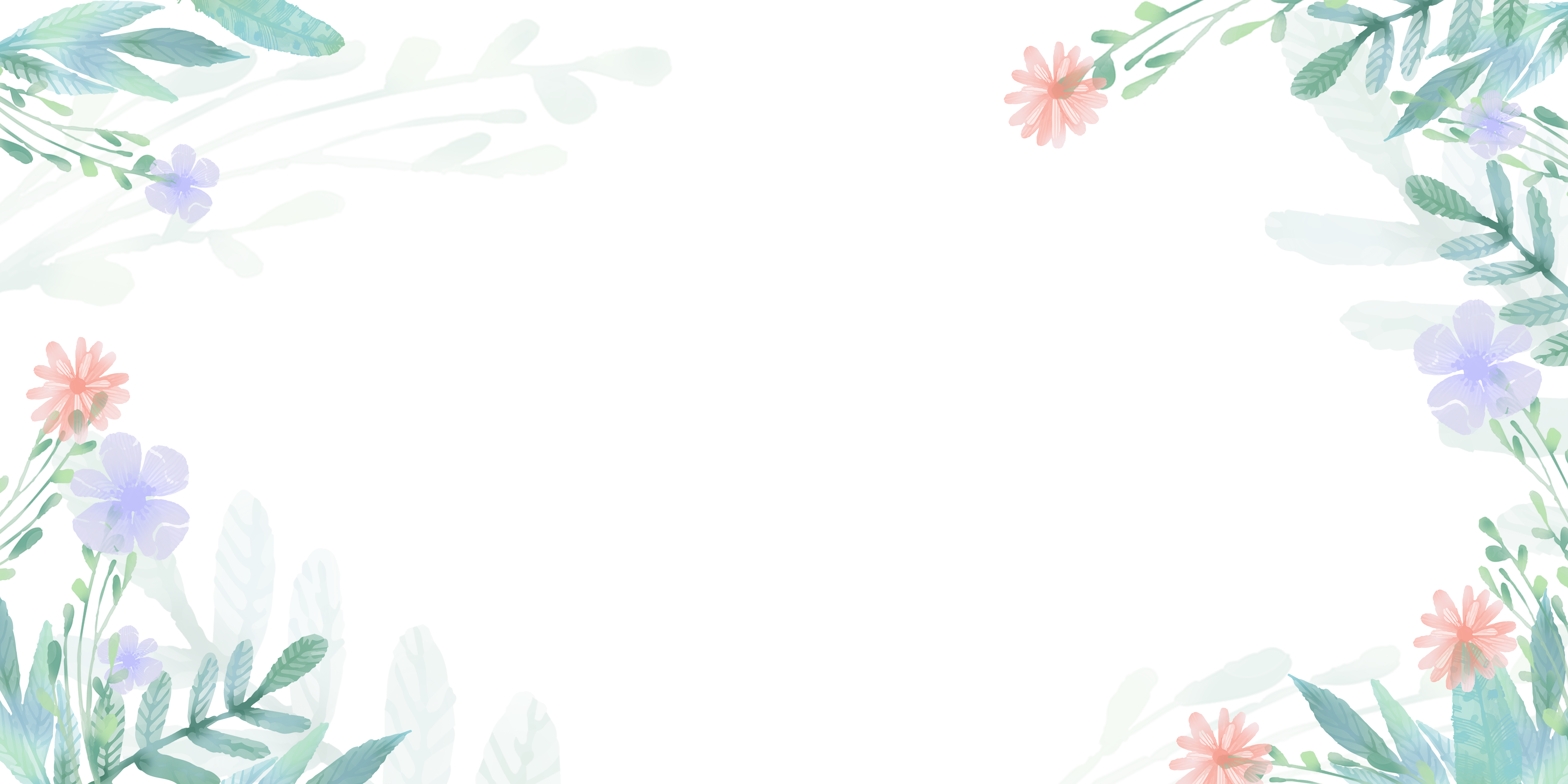 现状分析
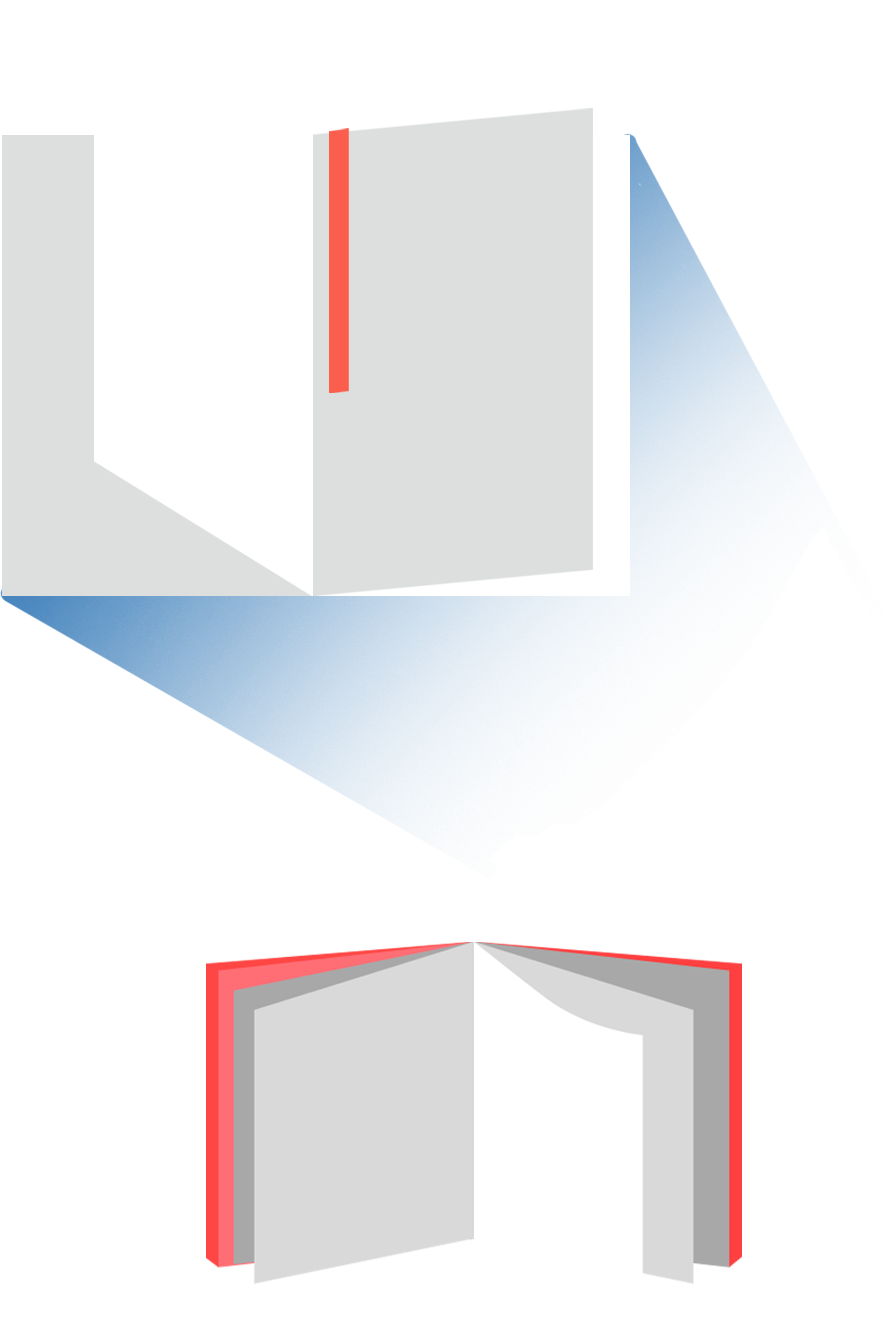 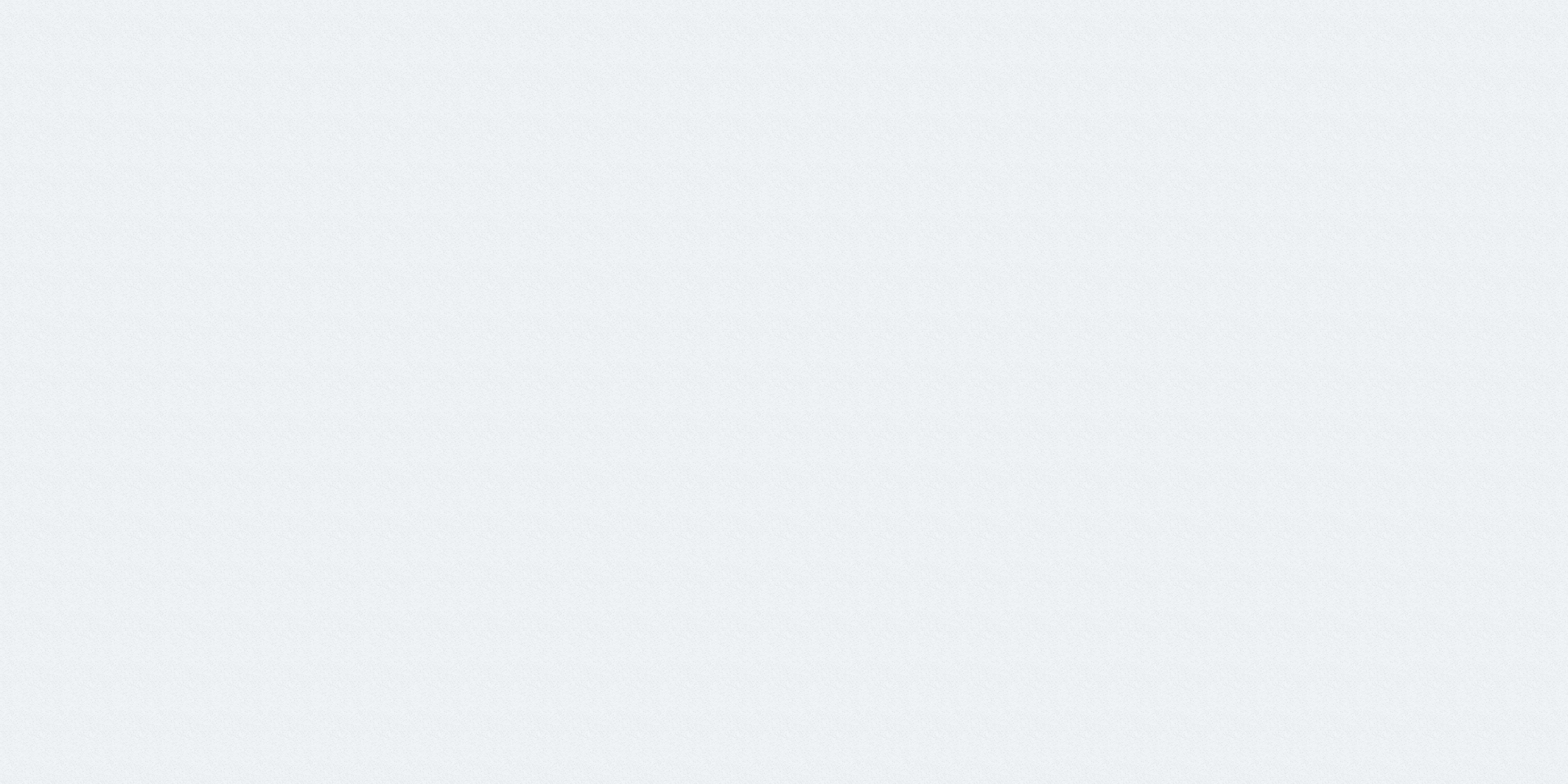 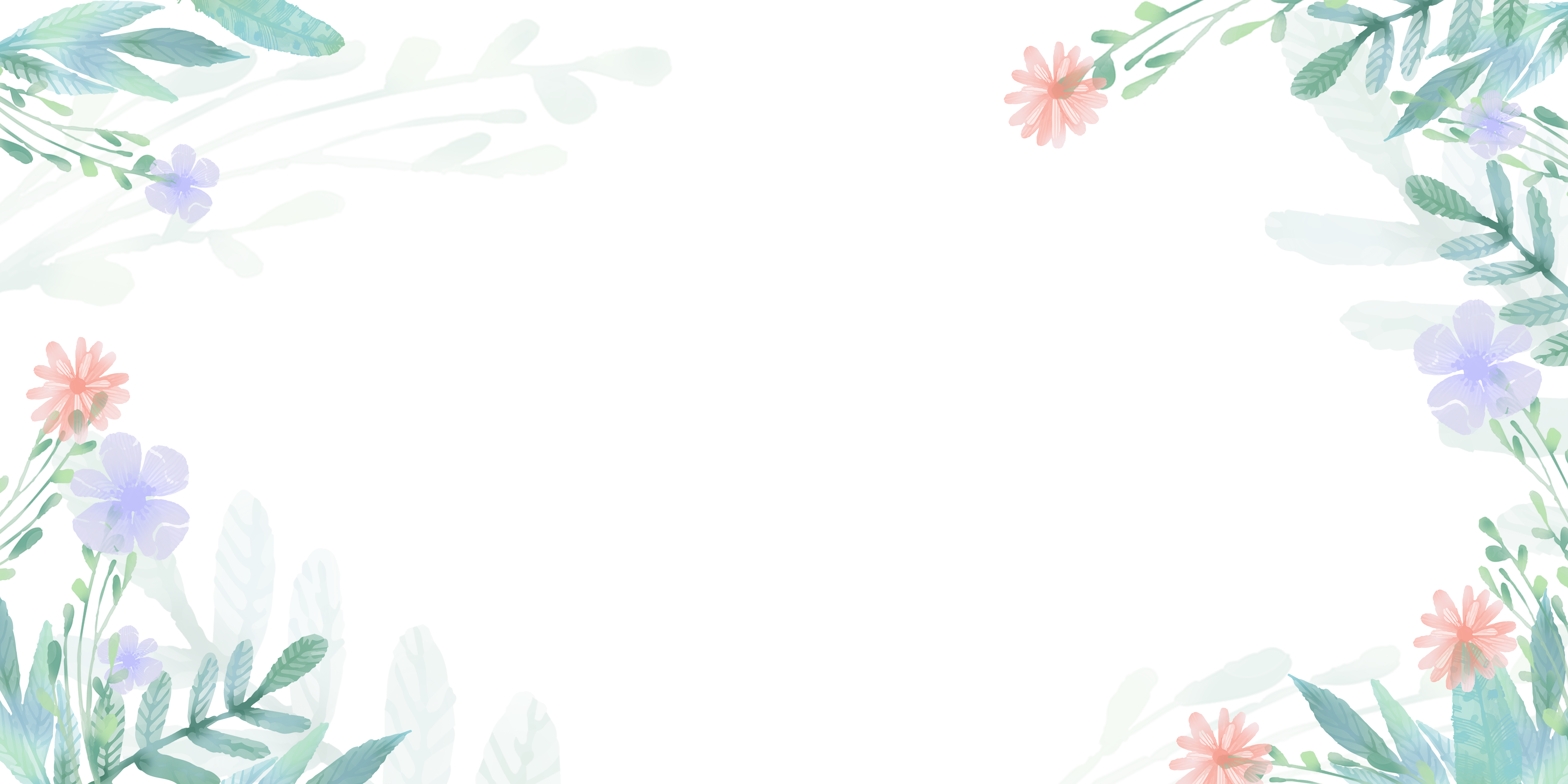 （二）学生及学科发展现状分析
1.学生现状分析
（一）教师队伍情况分析
1.优势分析
2.问题分析
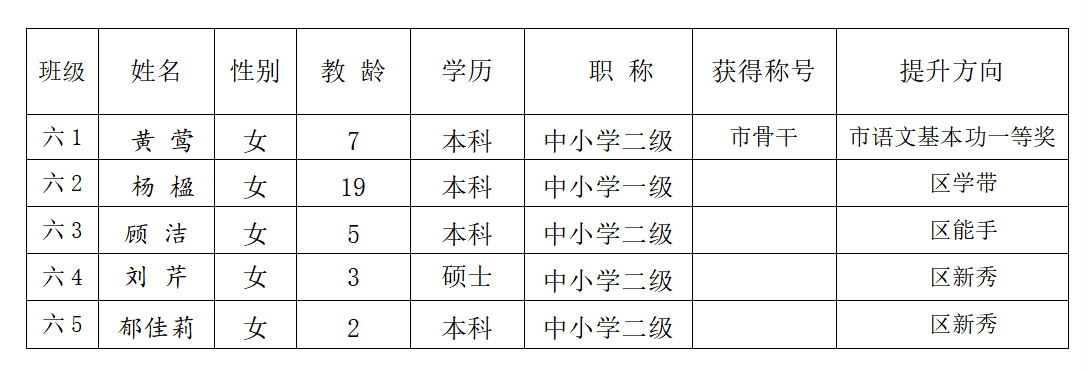 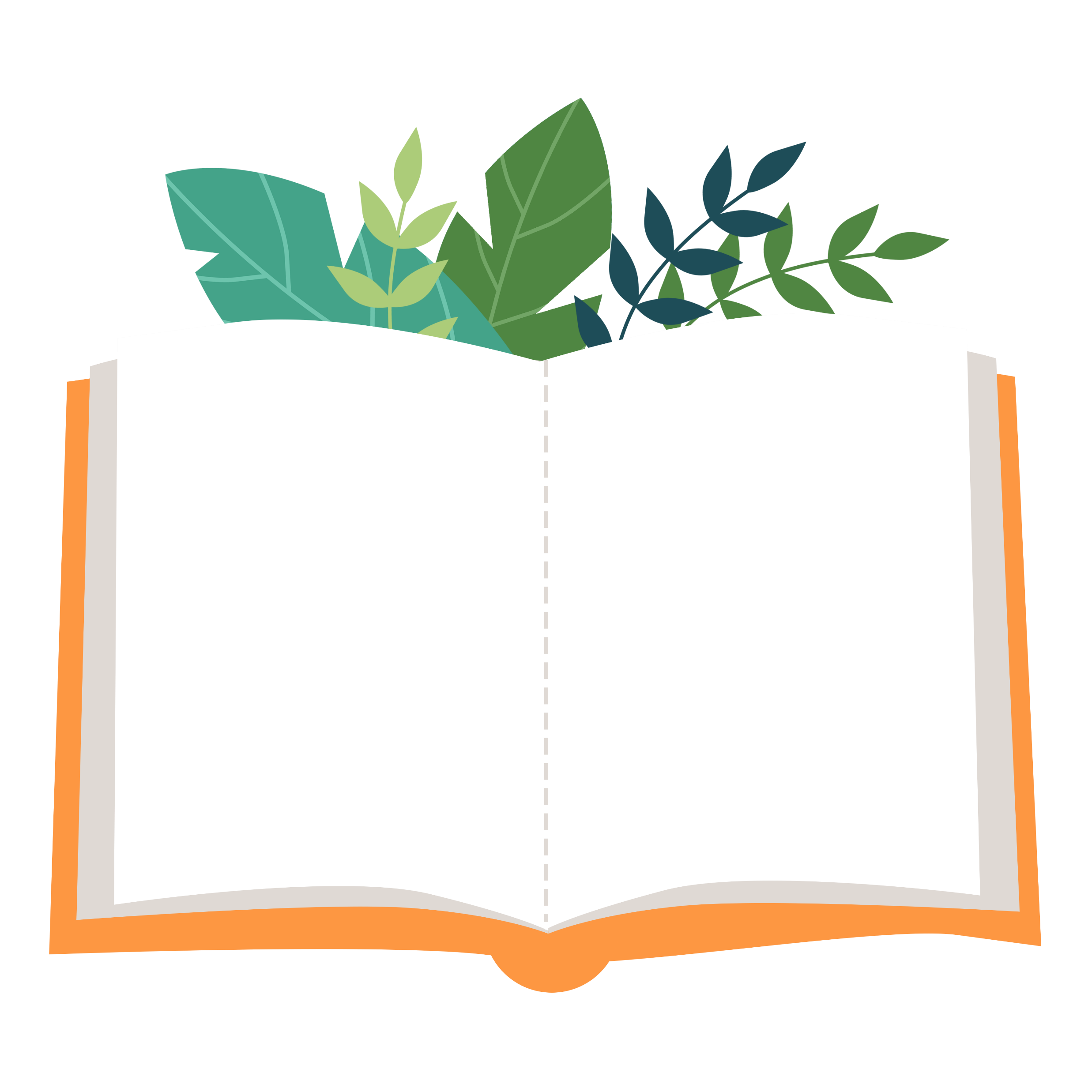 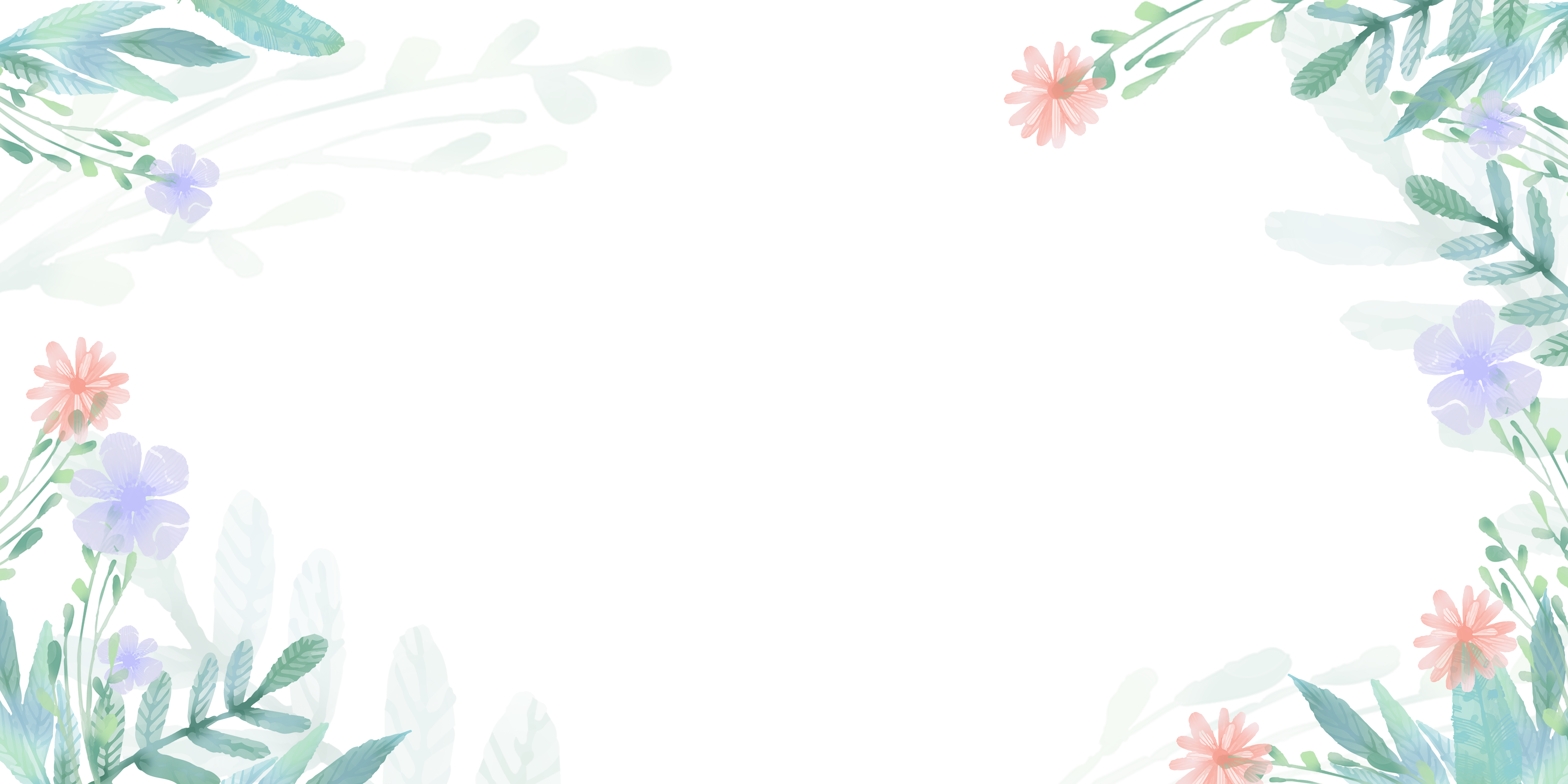 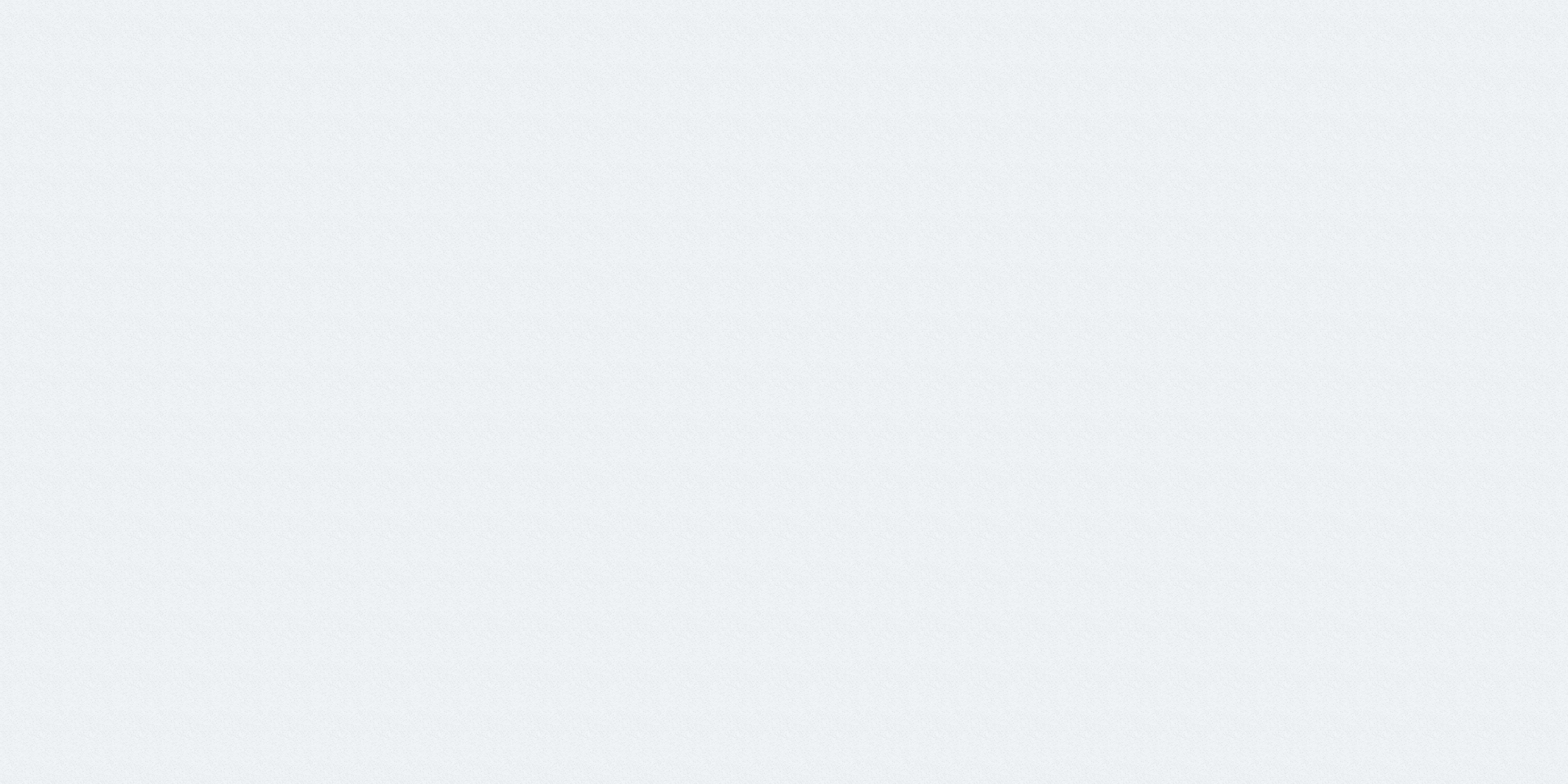 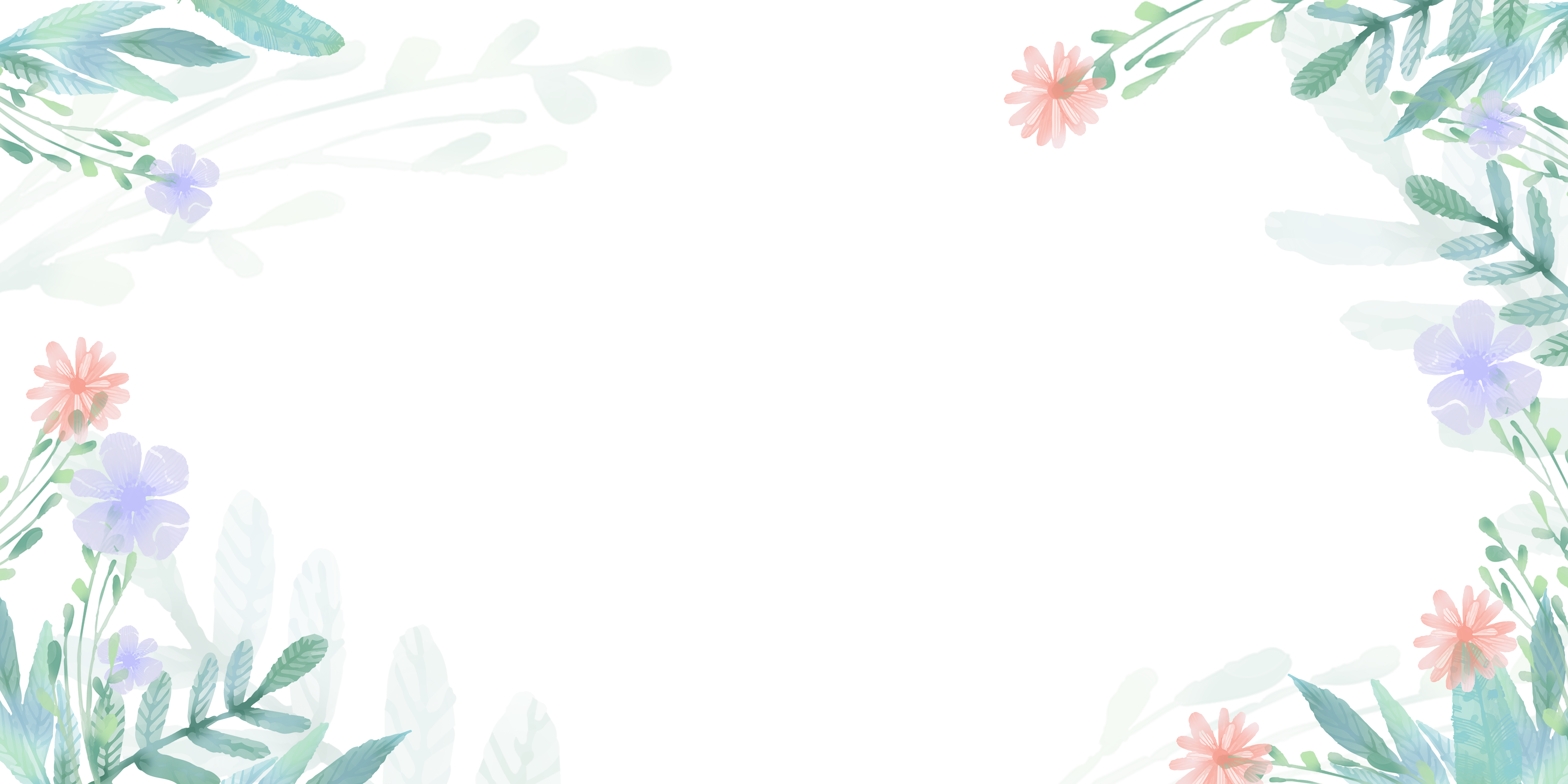 （二）学生及学科发展现状分析
1.学生现状分析
（二）学生及学科发展现状分析
1.学生现状分析
2.学科发展现状分析
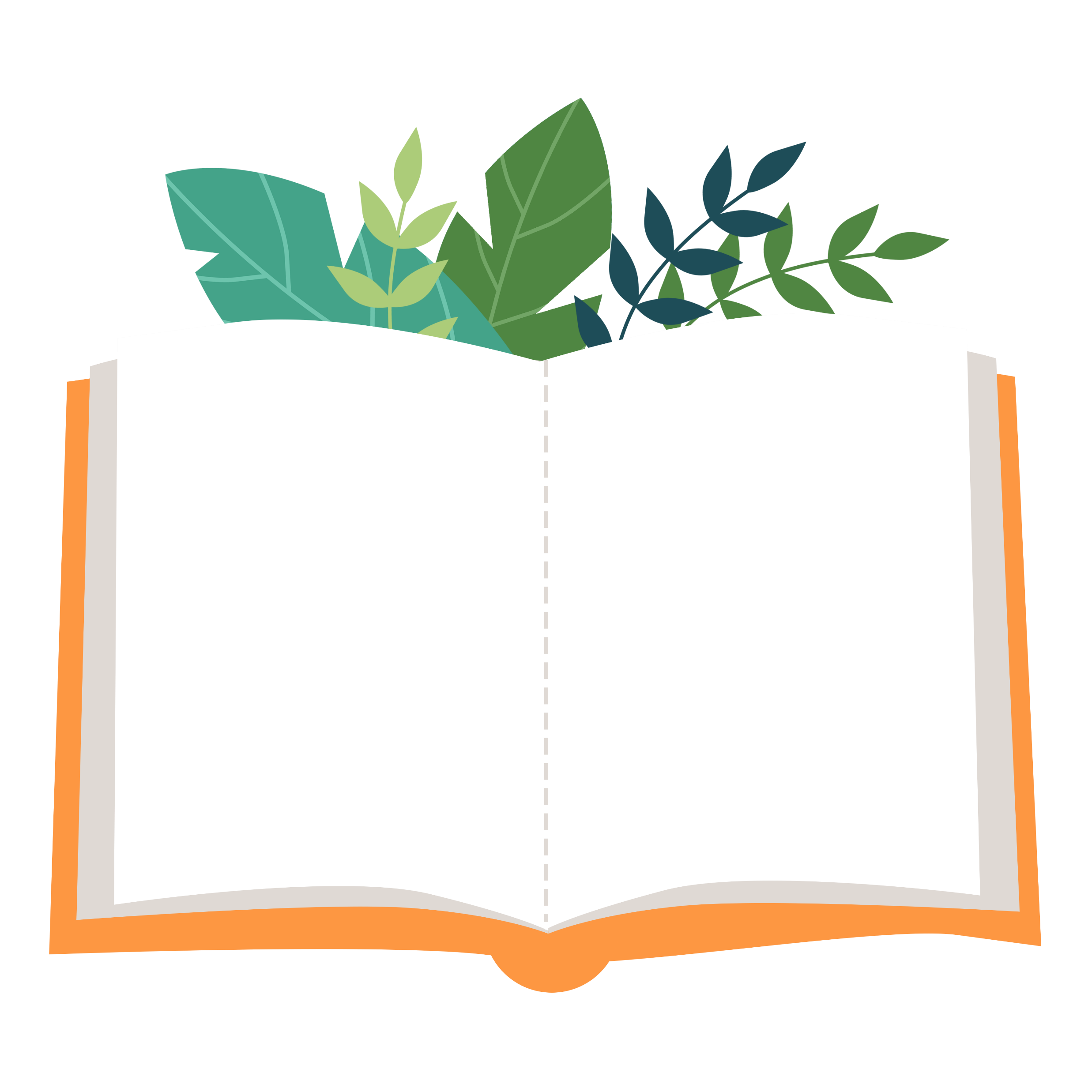 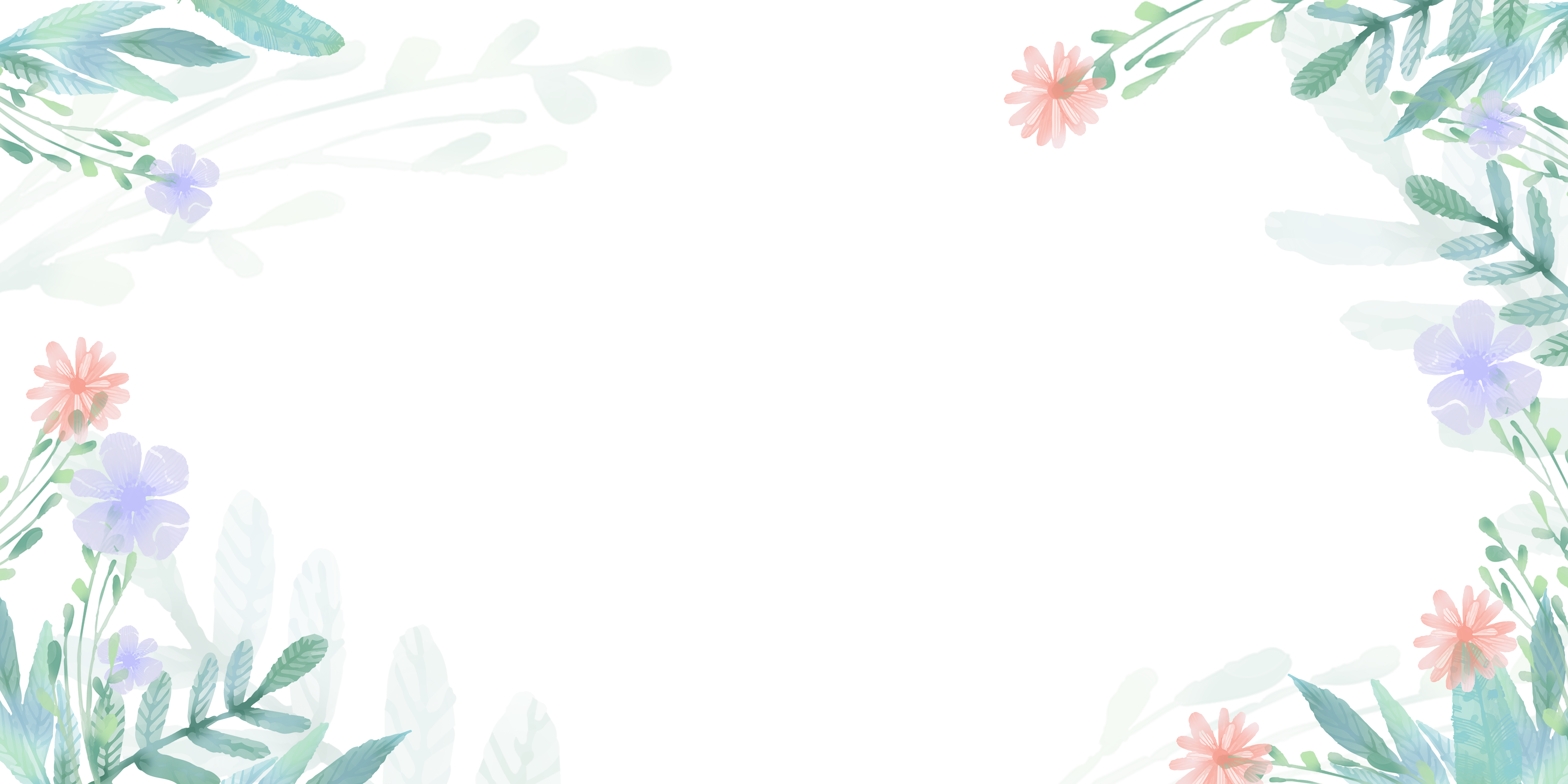 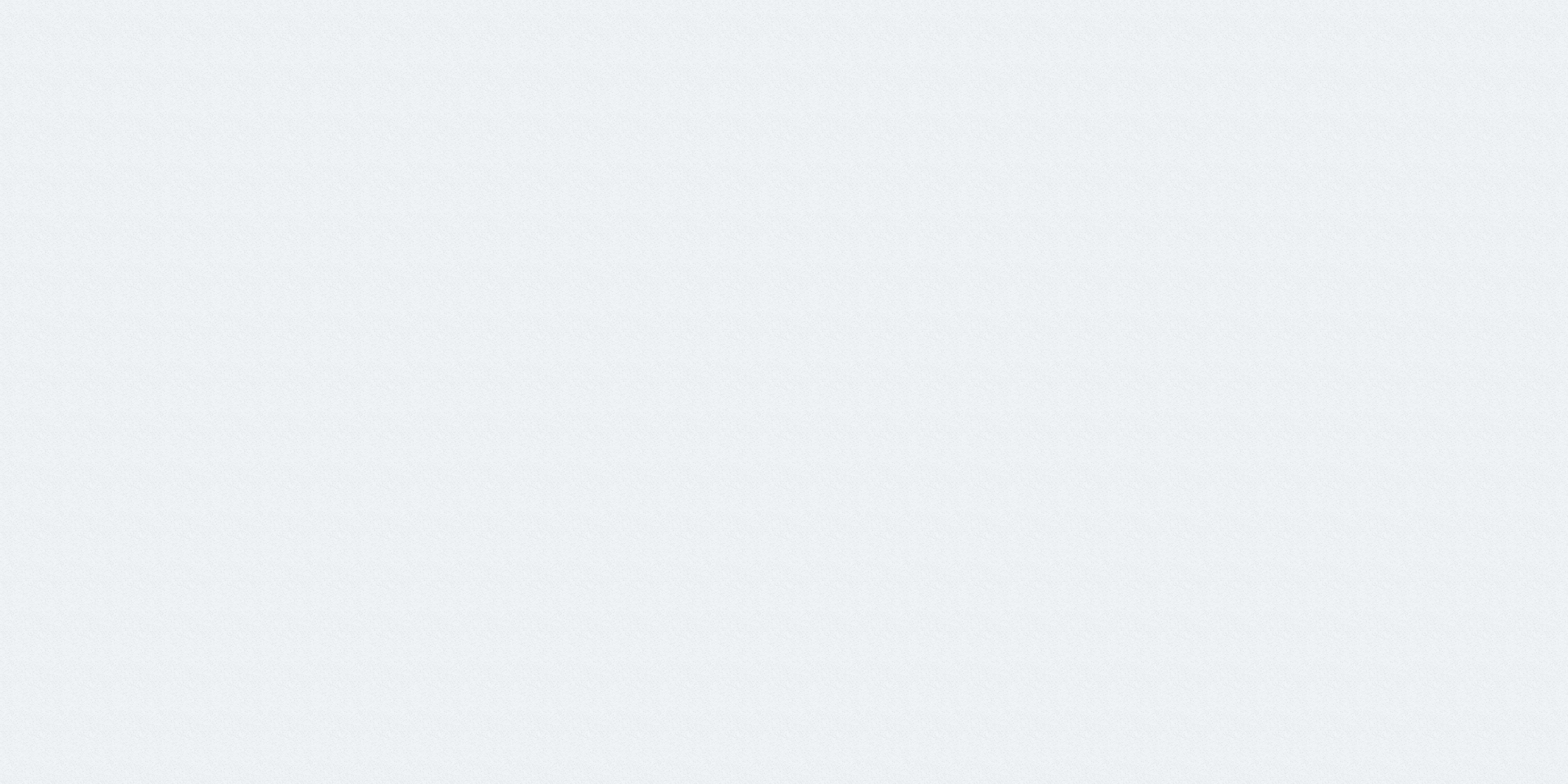 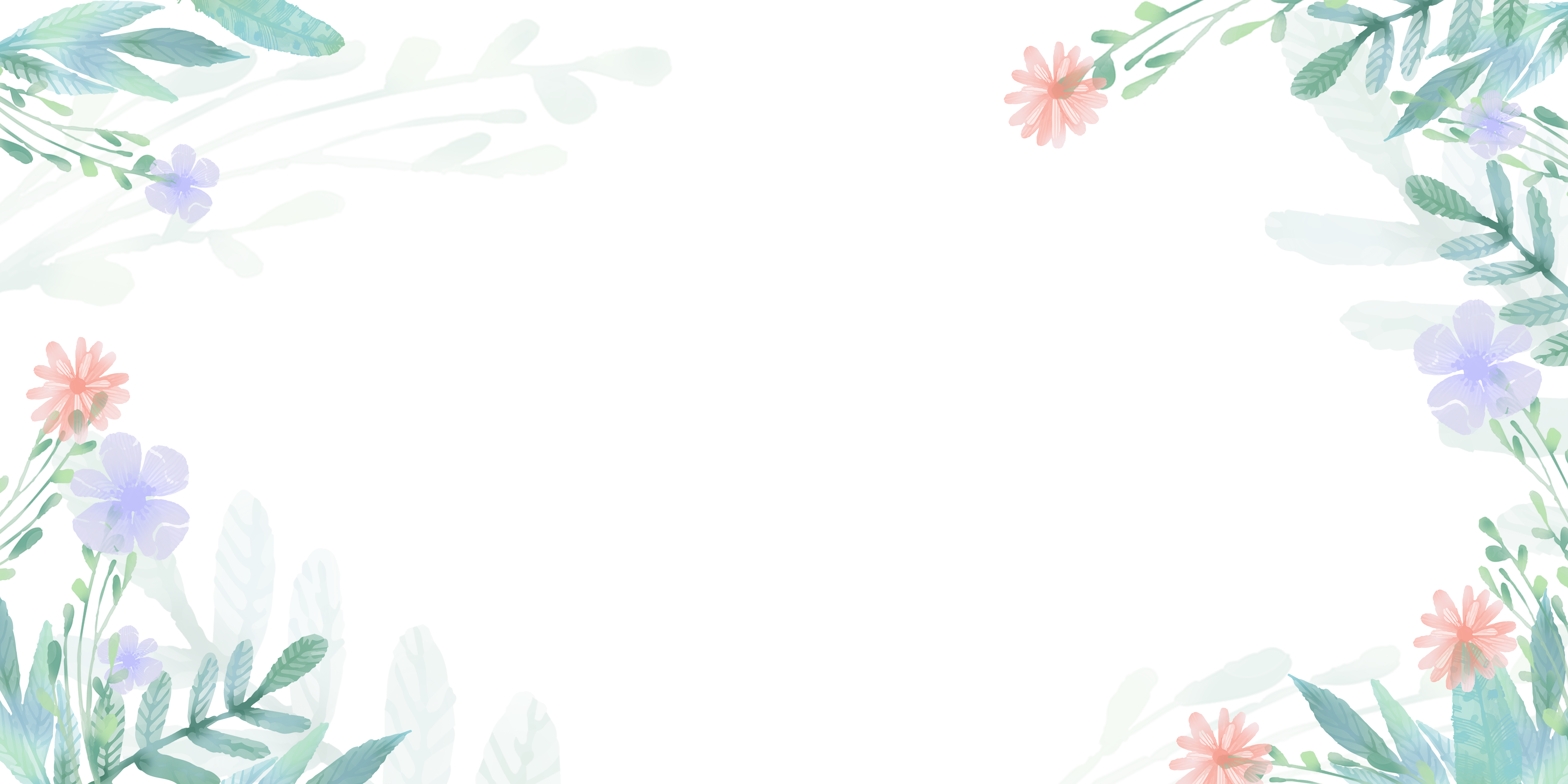 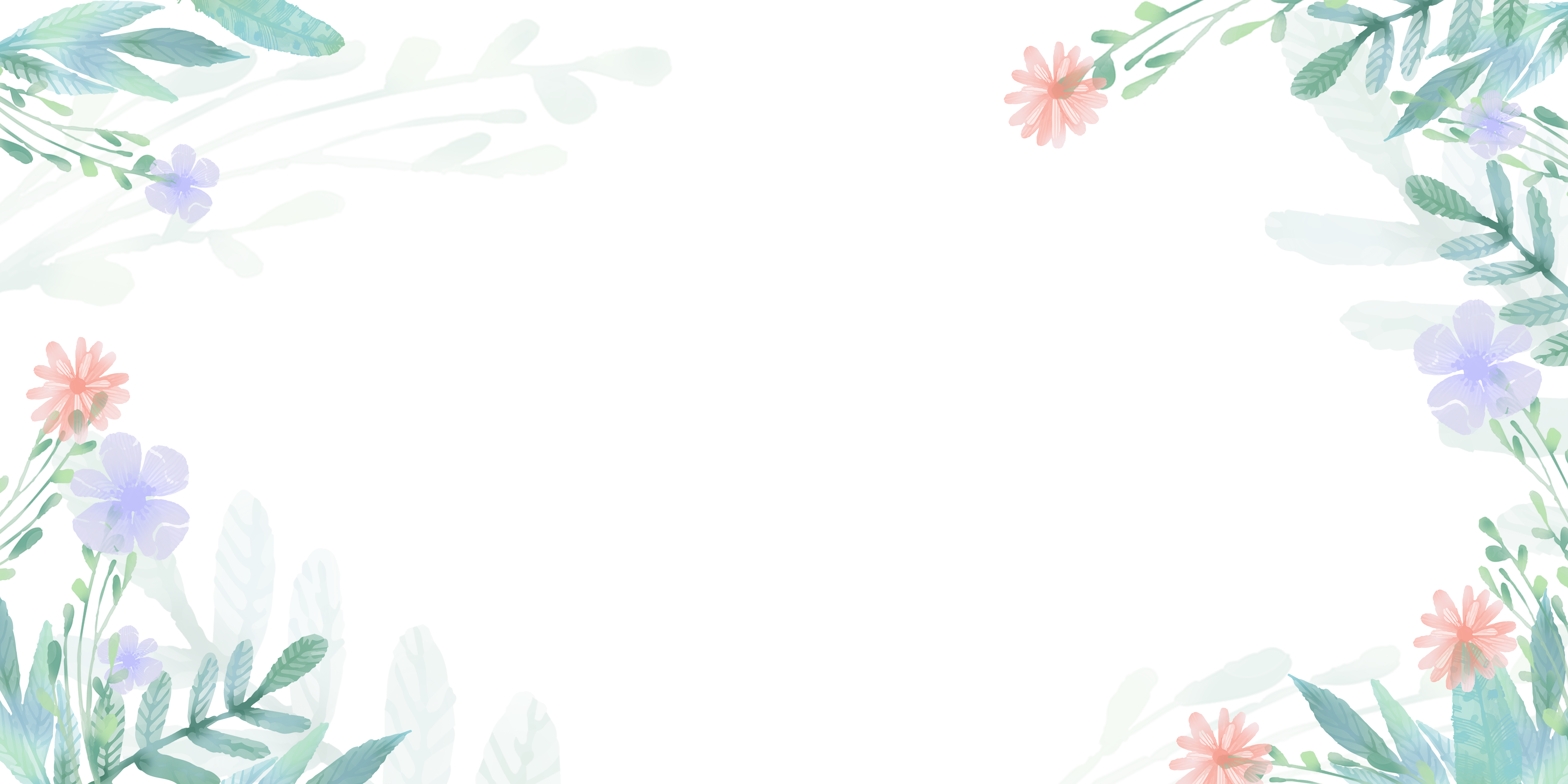 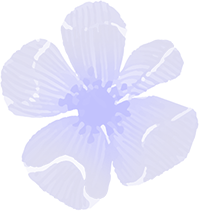 02
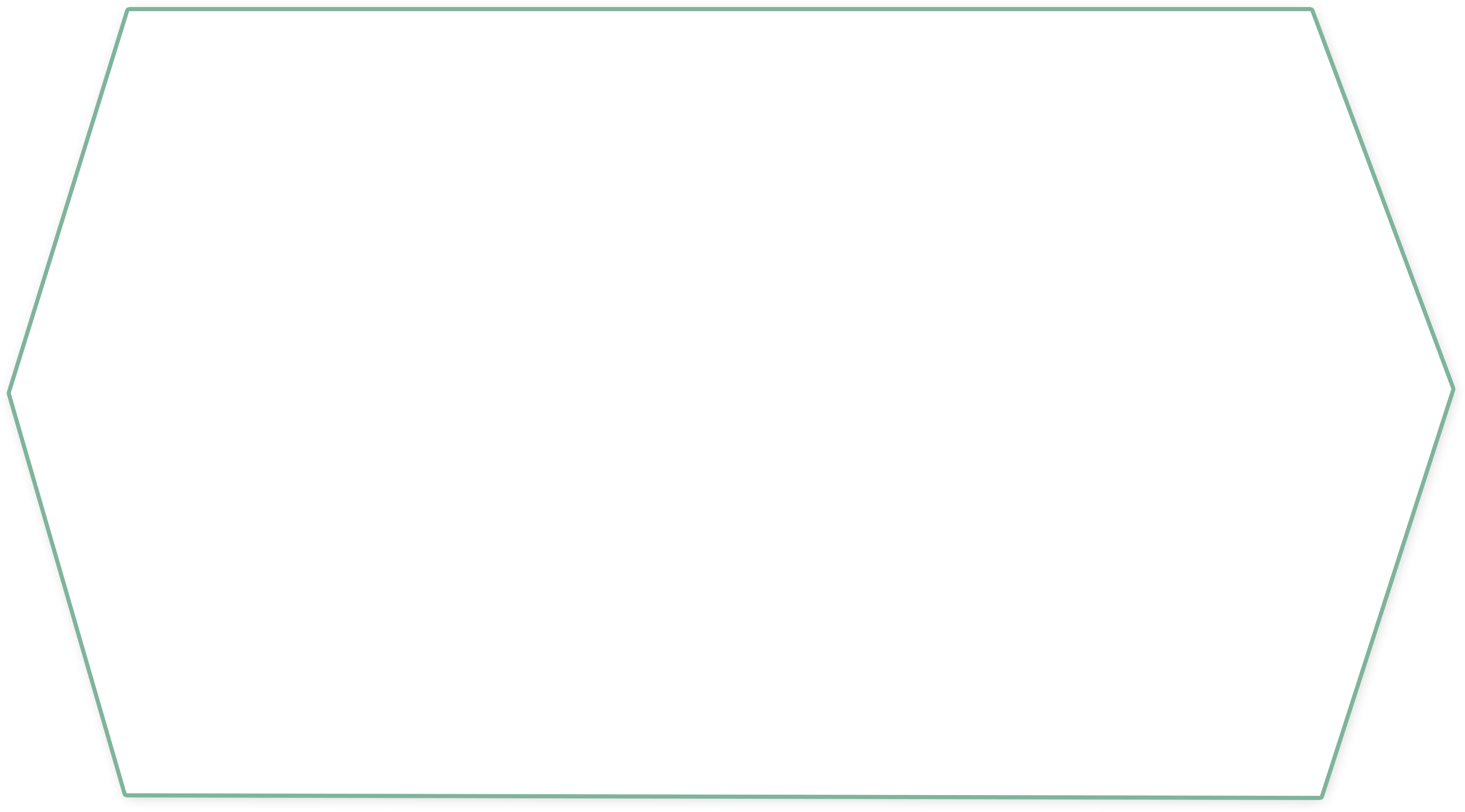 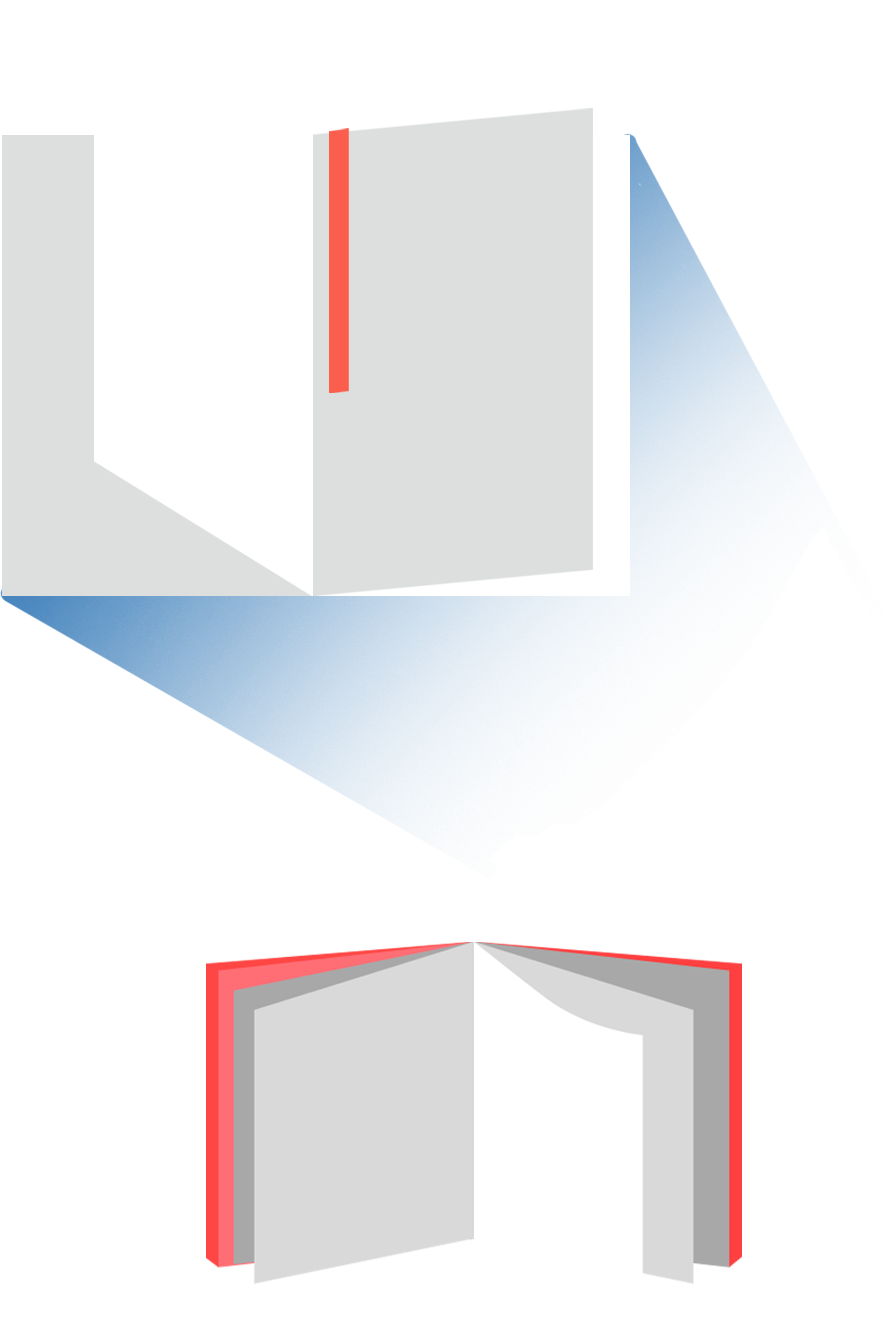 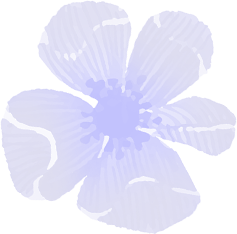 PART
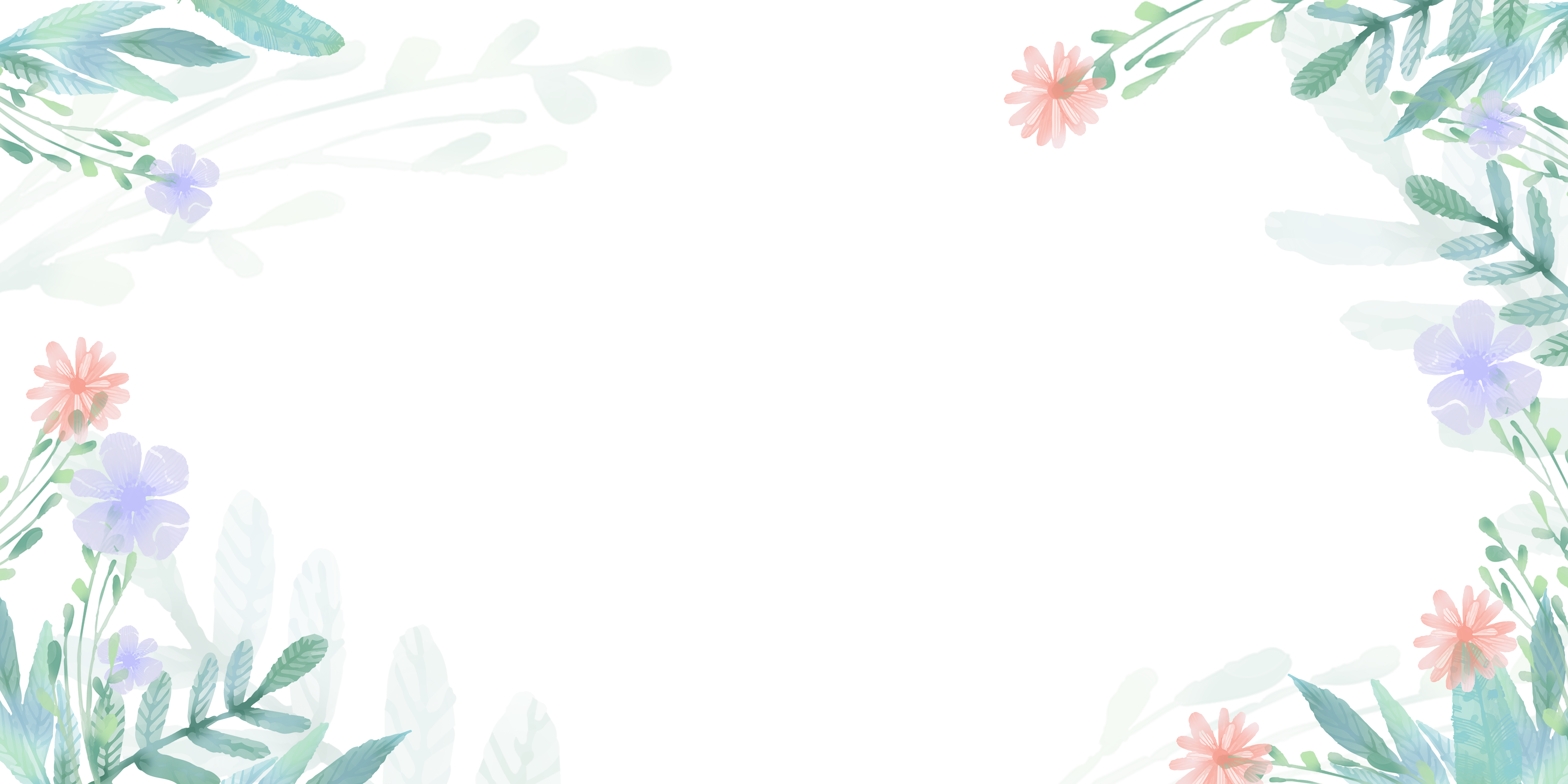 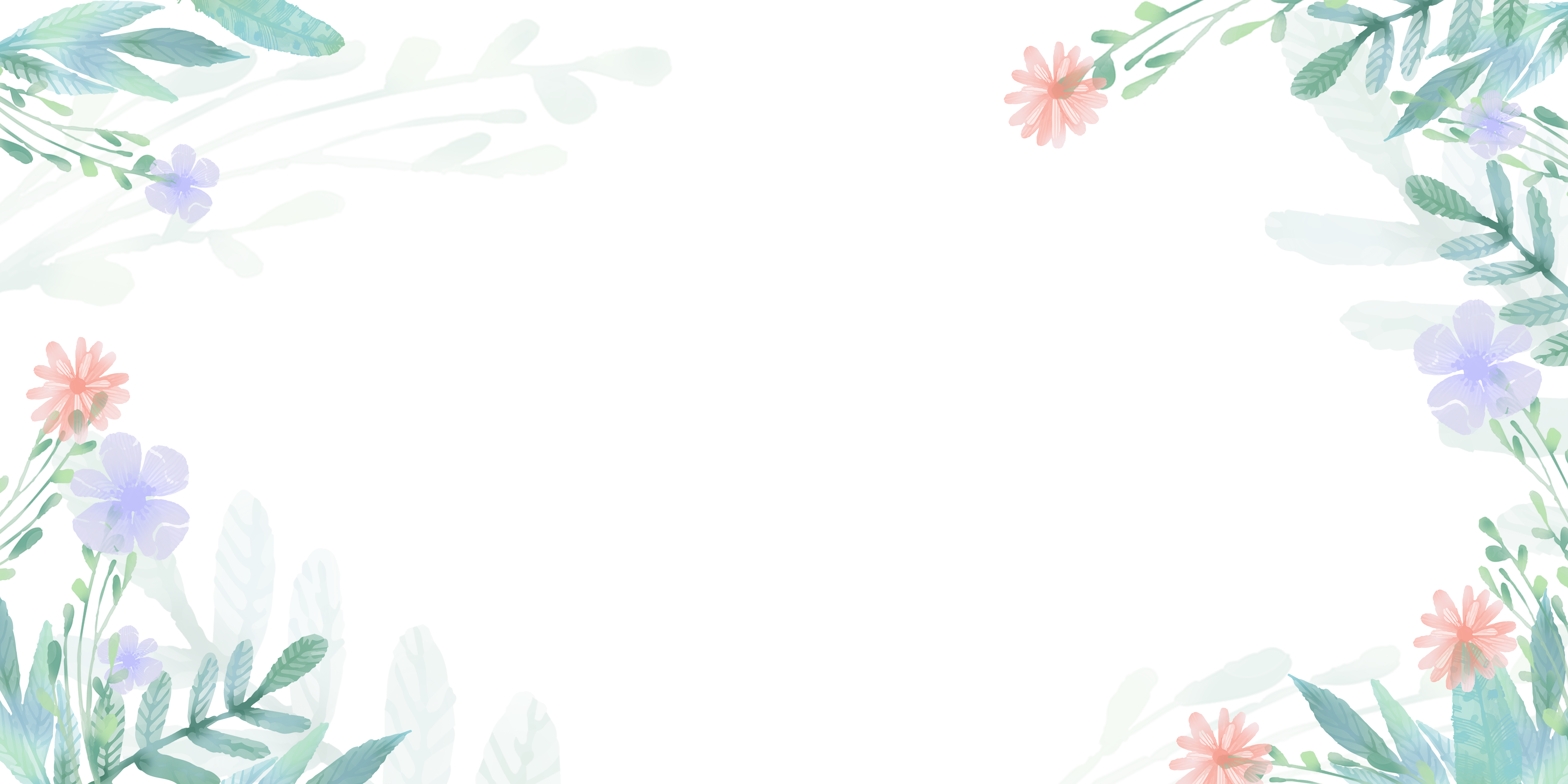 学期目标
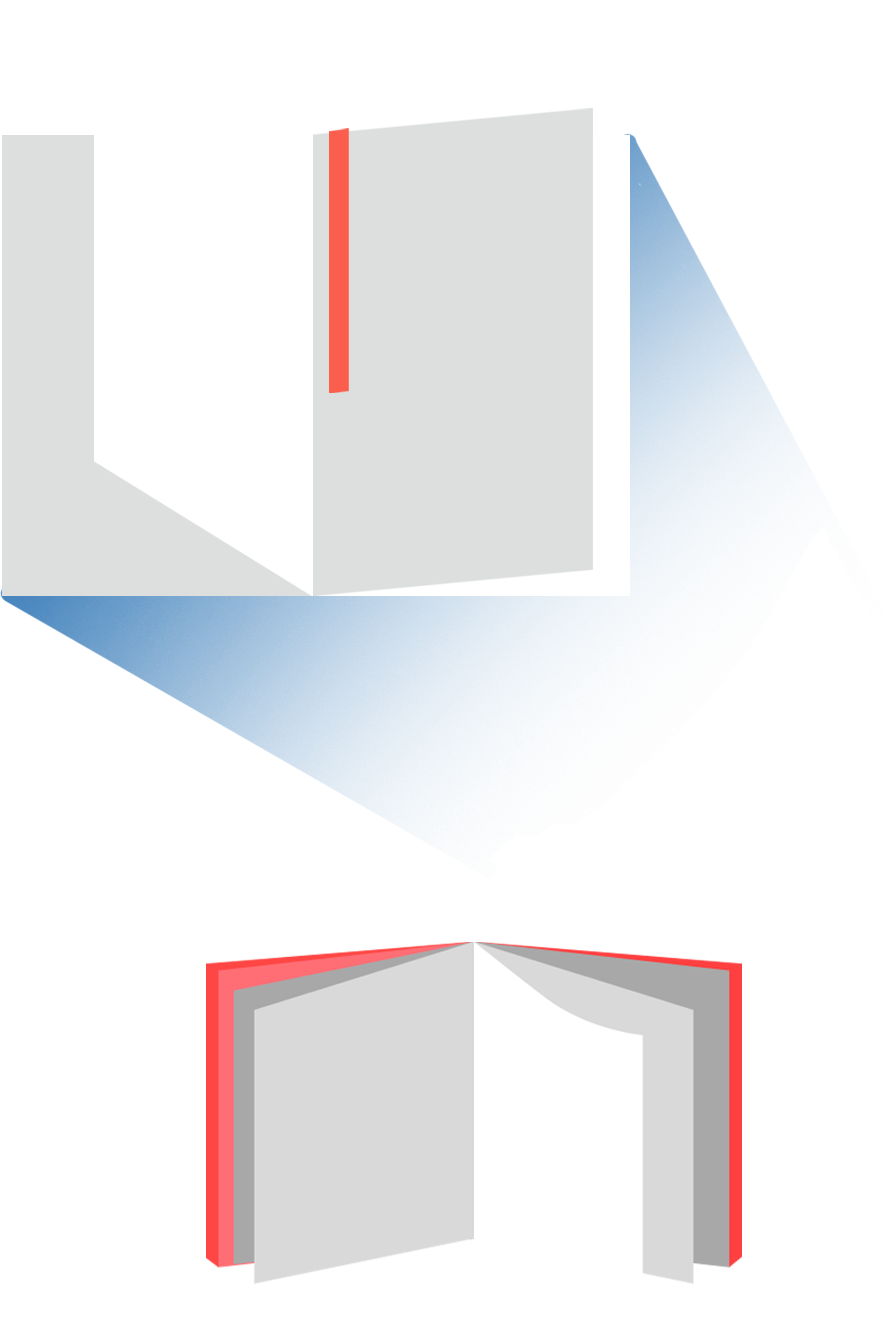 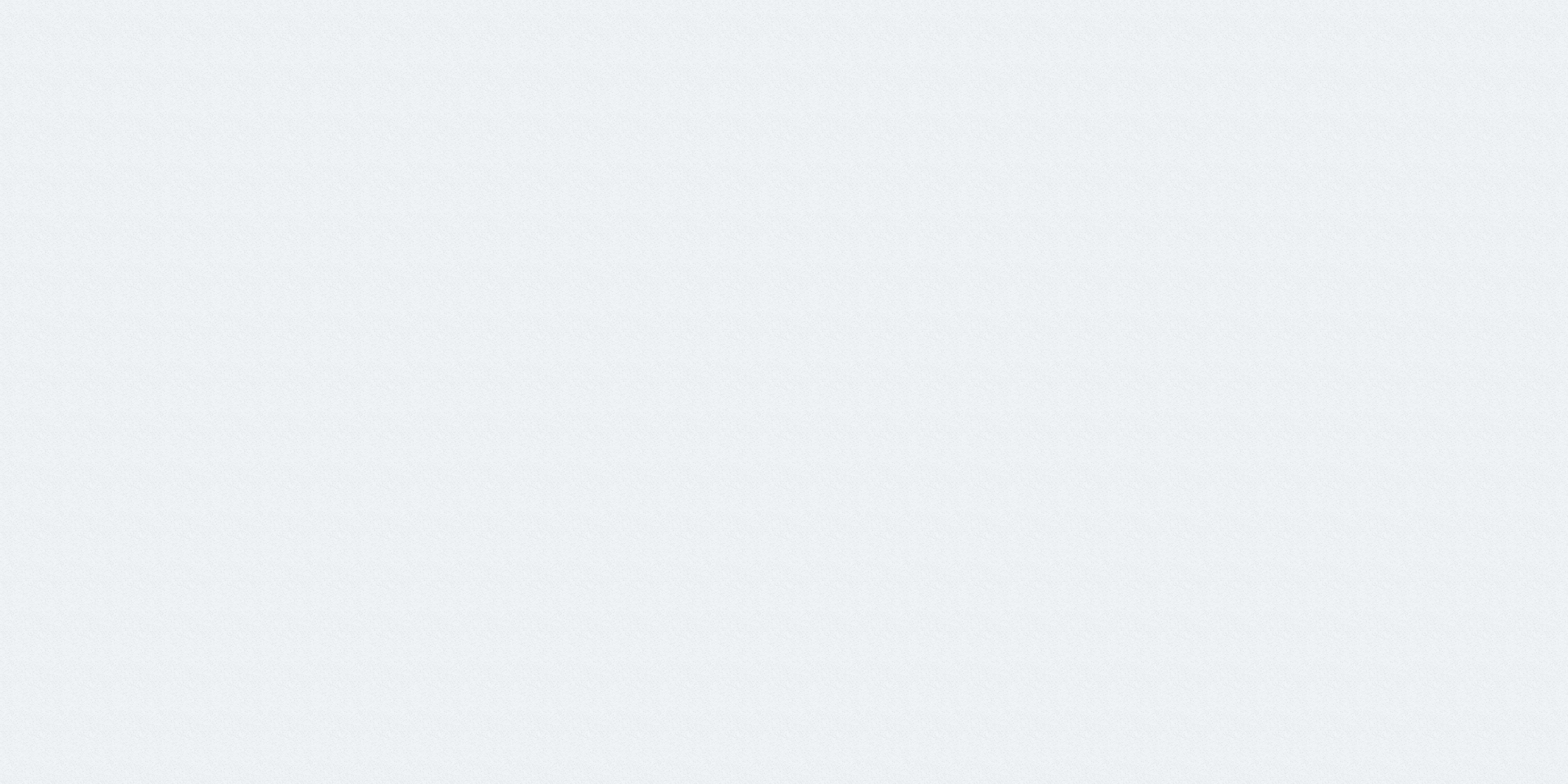 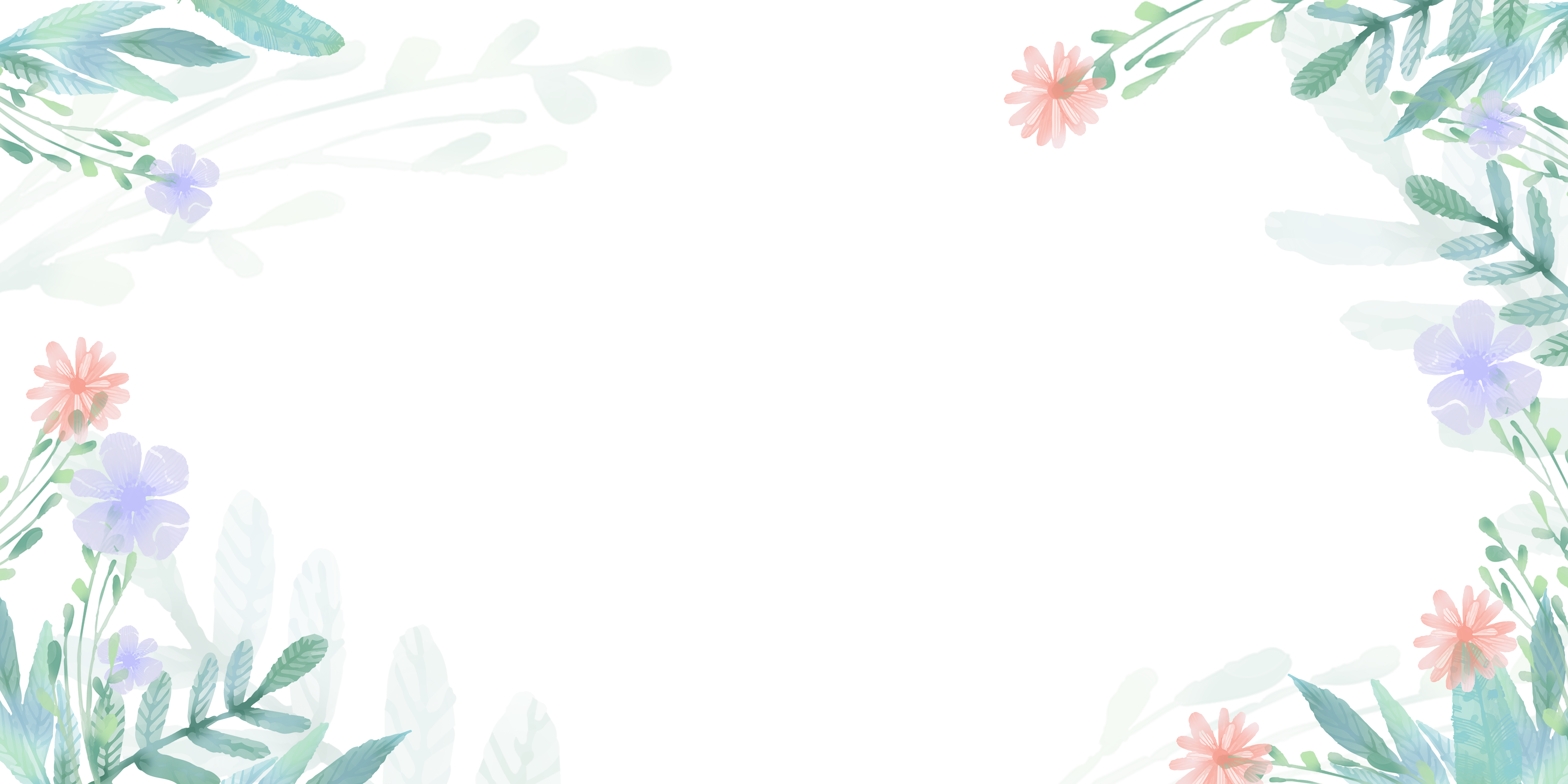 团队文化：形成凝聚、高效的团队文化氛围，积极落实减负增效的教育政策。
课程建设：围绕如何常规课程和特色课程，深入开展红色课程和阅读课程活动，传承红色文化，提高阅读能力。以班报讲评、读写结合类教学研究为载体，构建诗意高效的语文课堂。
教师发展：借助五级梯队评选要求，依托学科组活动，有针对性地提升教师专业能力。充分利用校、区级基本功竞赛等平台促进青年教师成长，以课题研究助推骨干教师的辐射影响力。
学生发展：加强课内外教与学的方法研究，把握年段特点，依托月质量调研、专项素养考核等，将提升学生语文学科素养扎实落实到日常，注重减负增效。
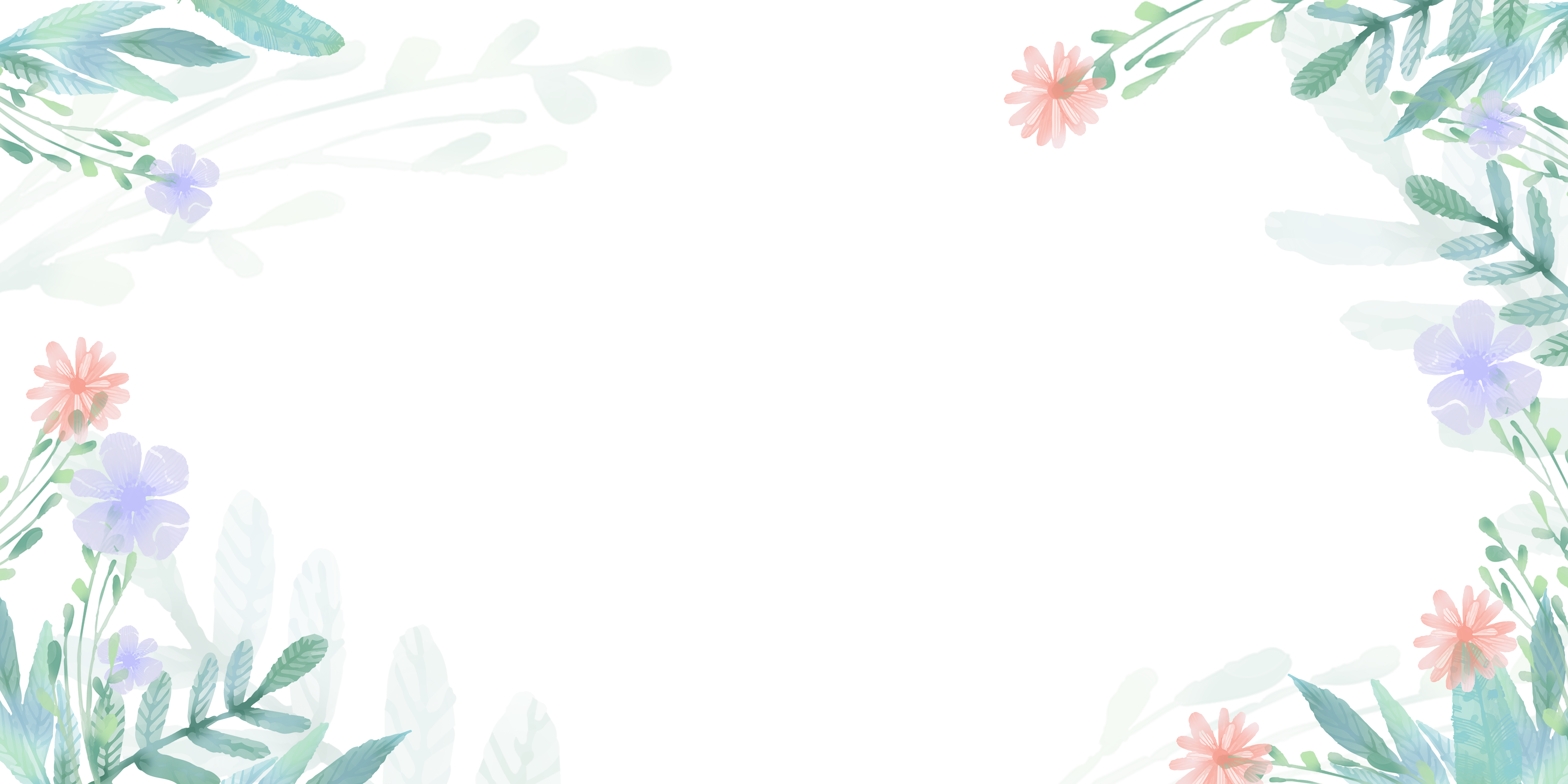 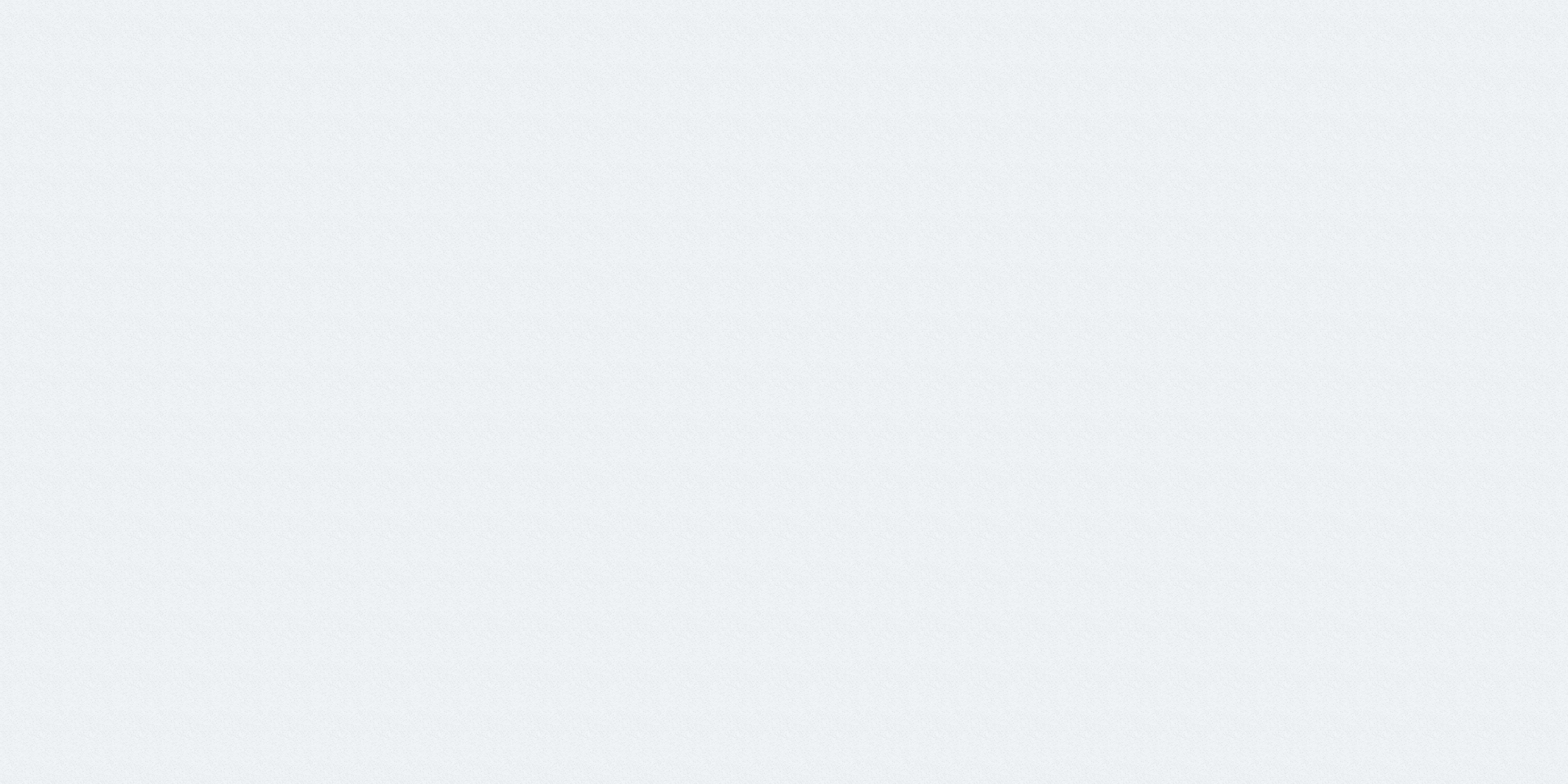 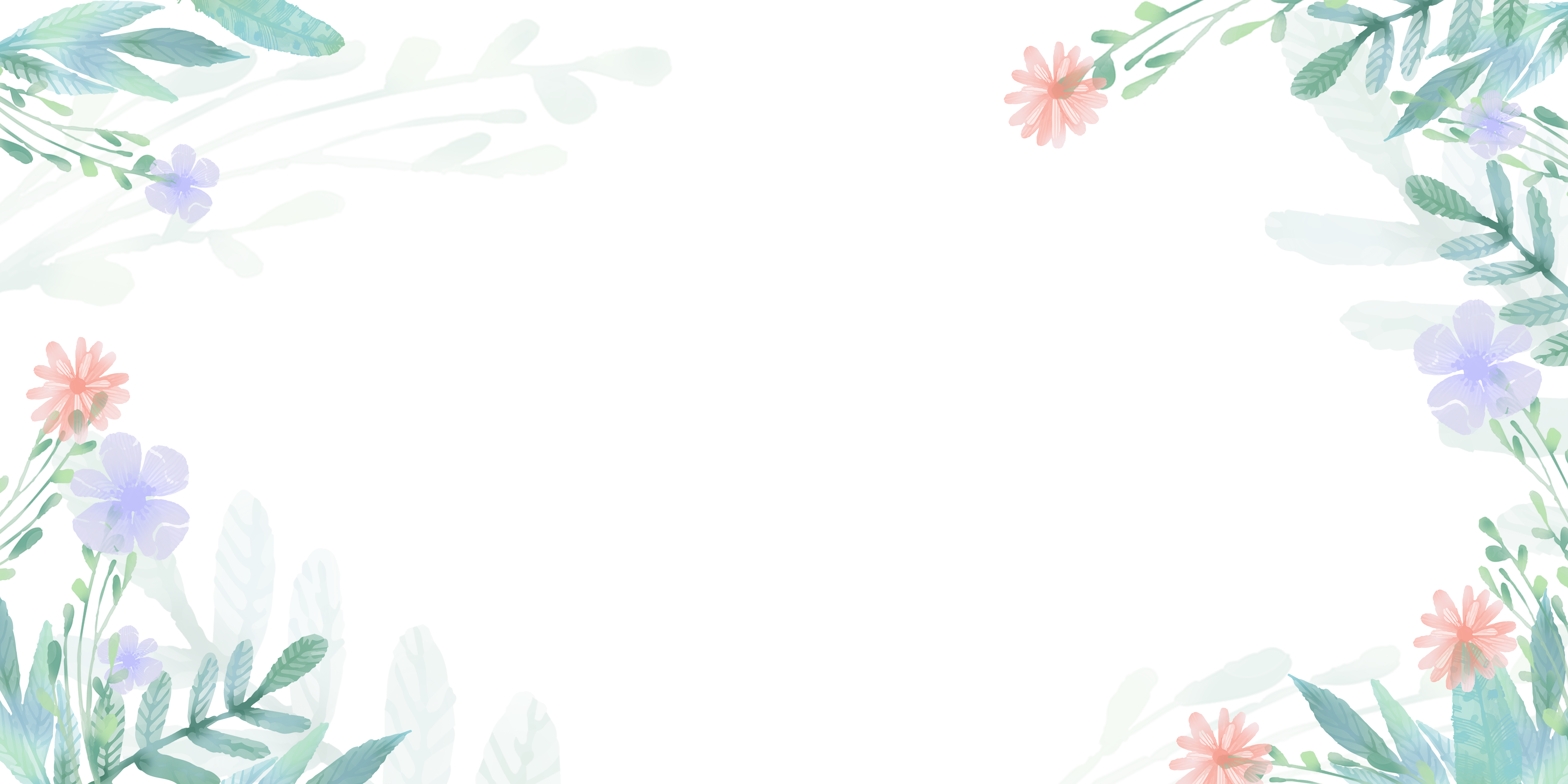 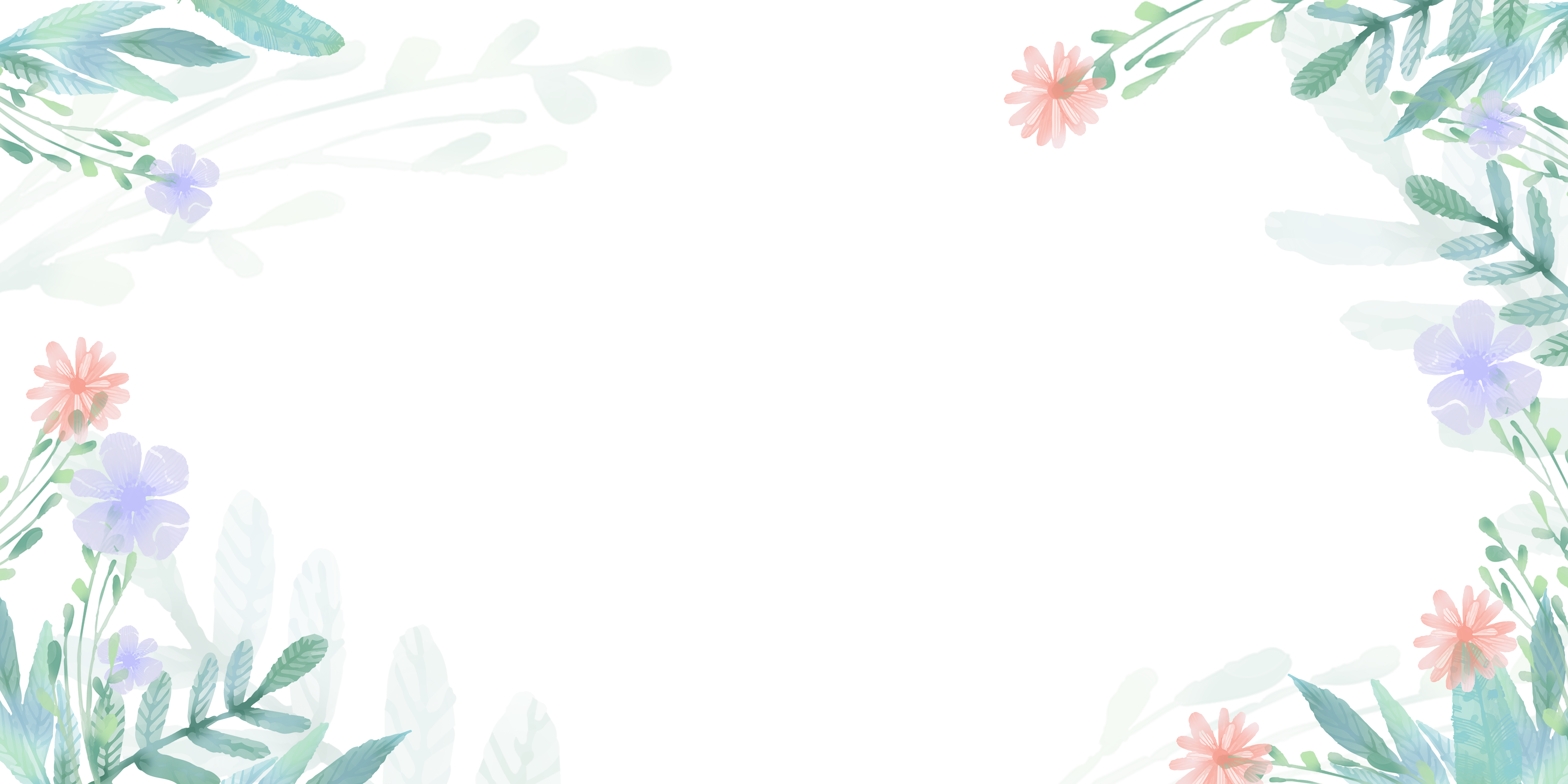 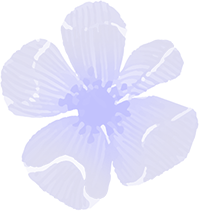 03
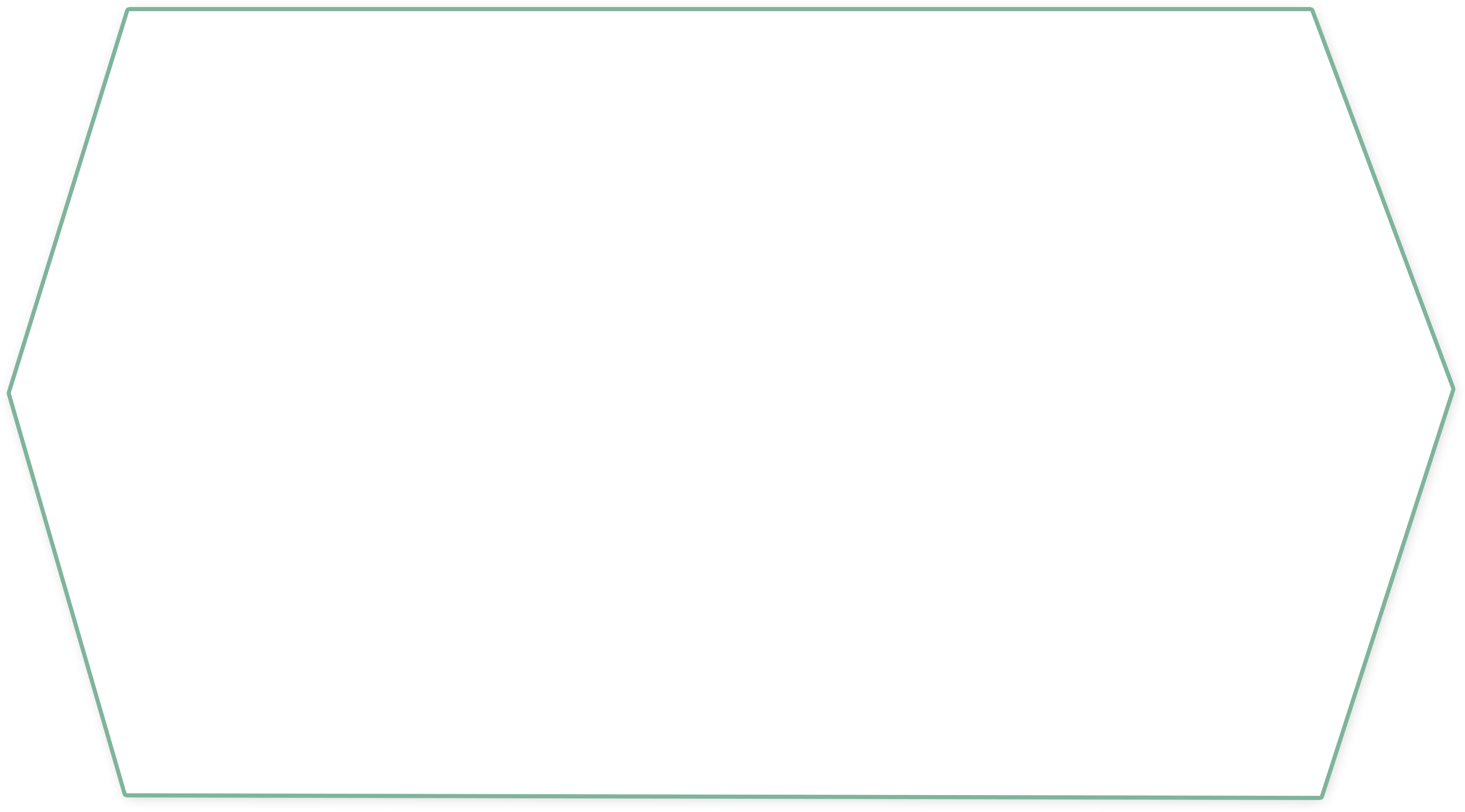 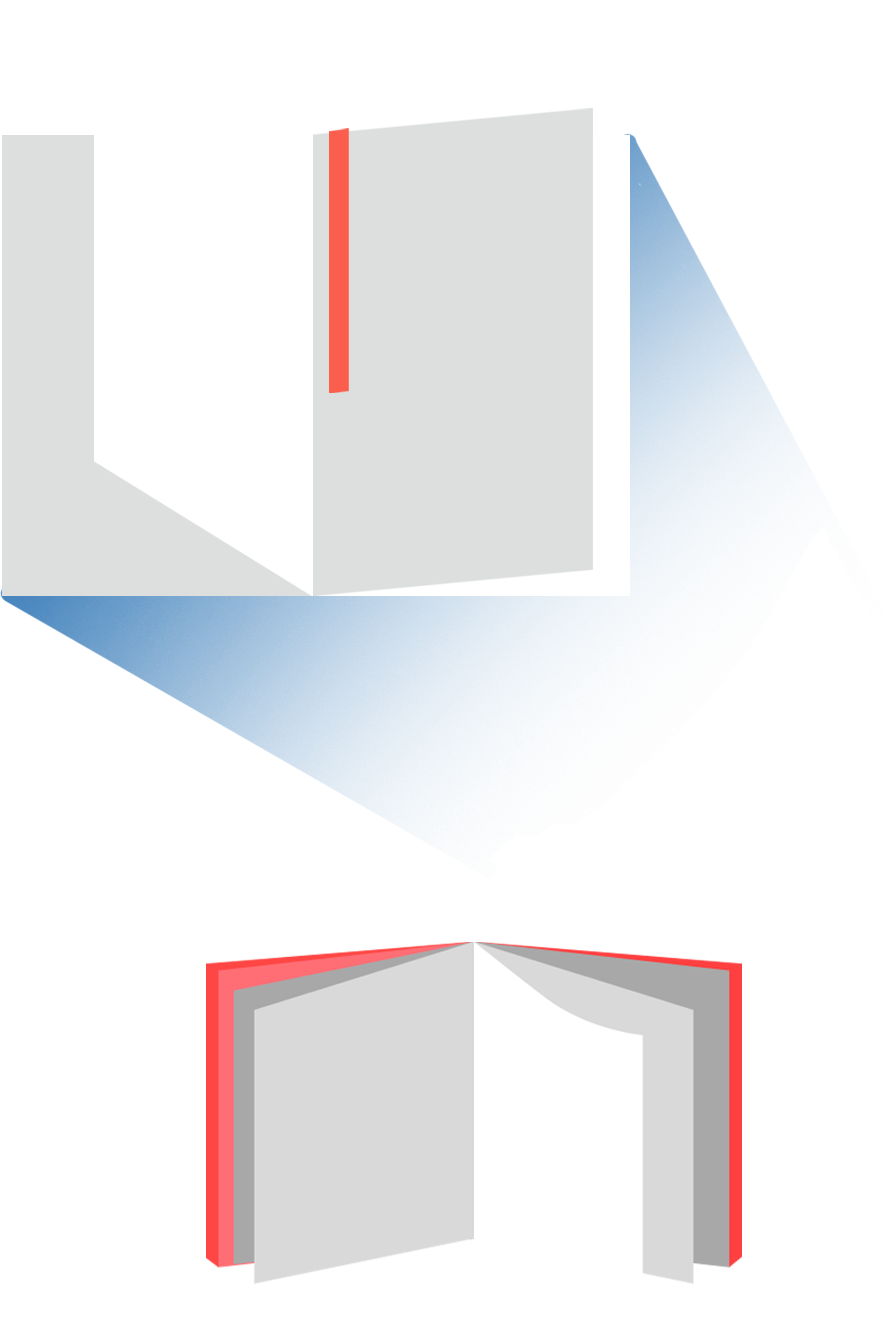 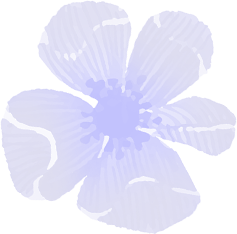 PART
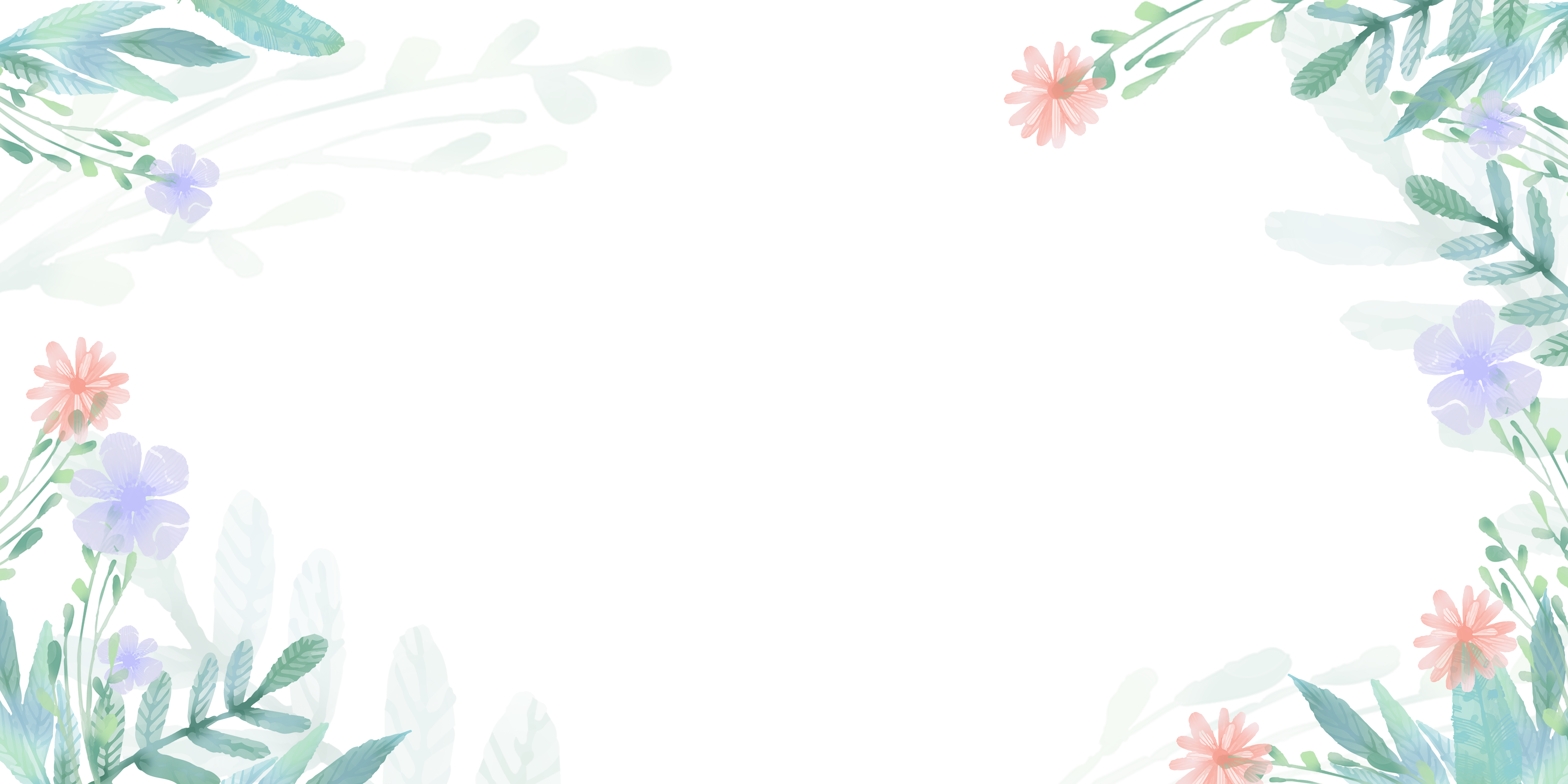 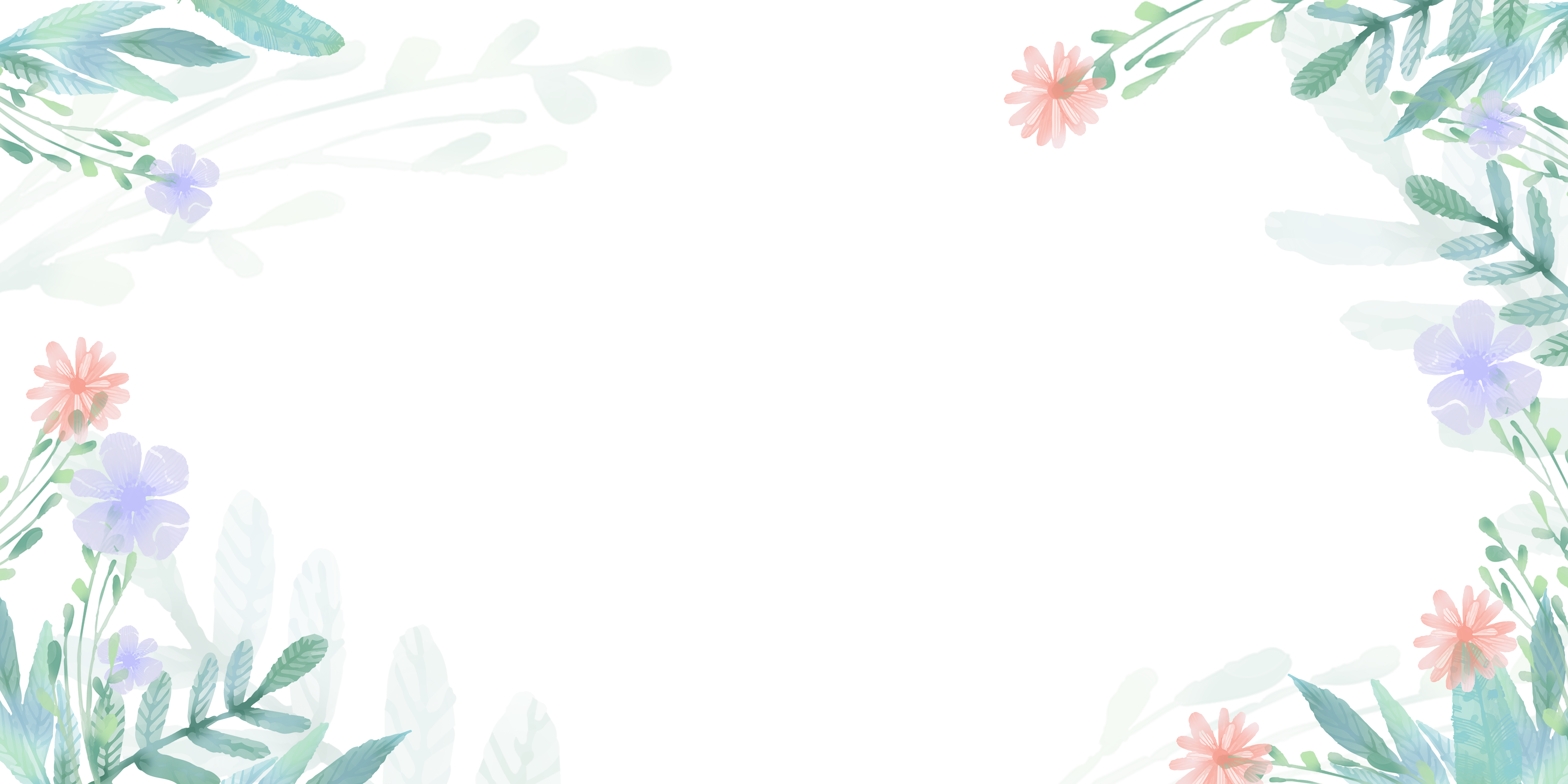 发展策略
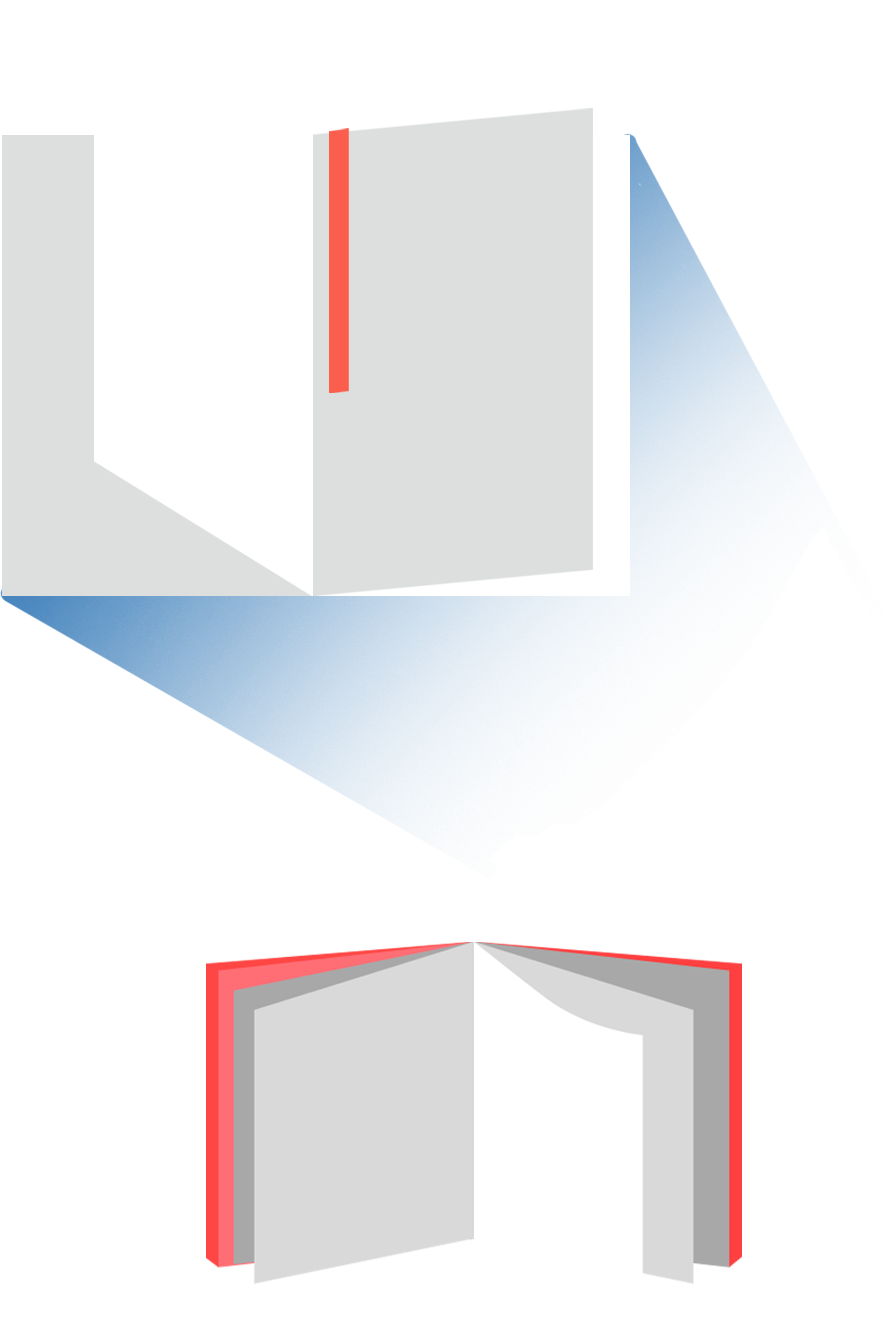 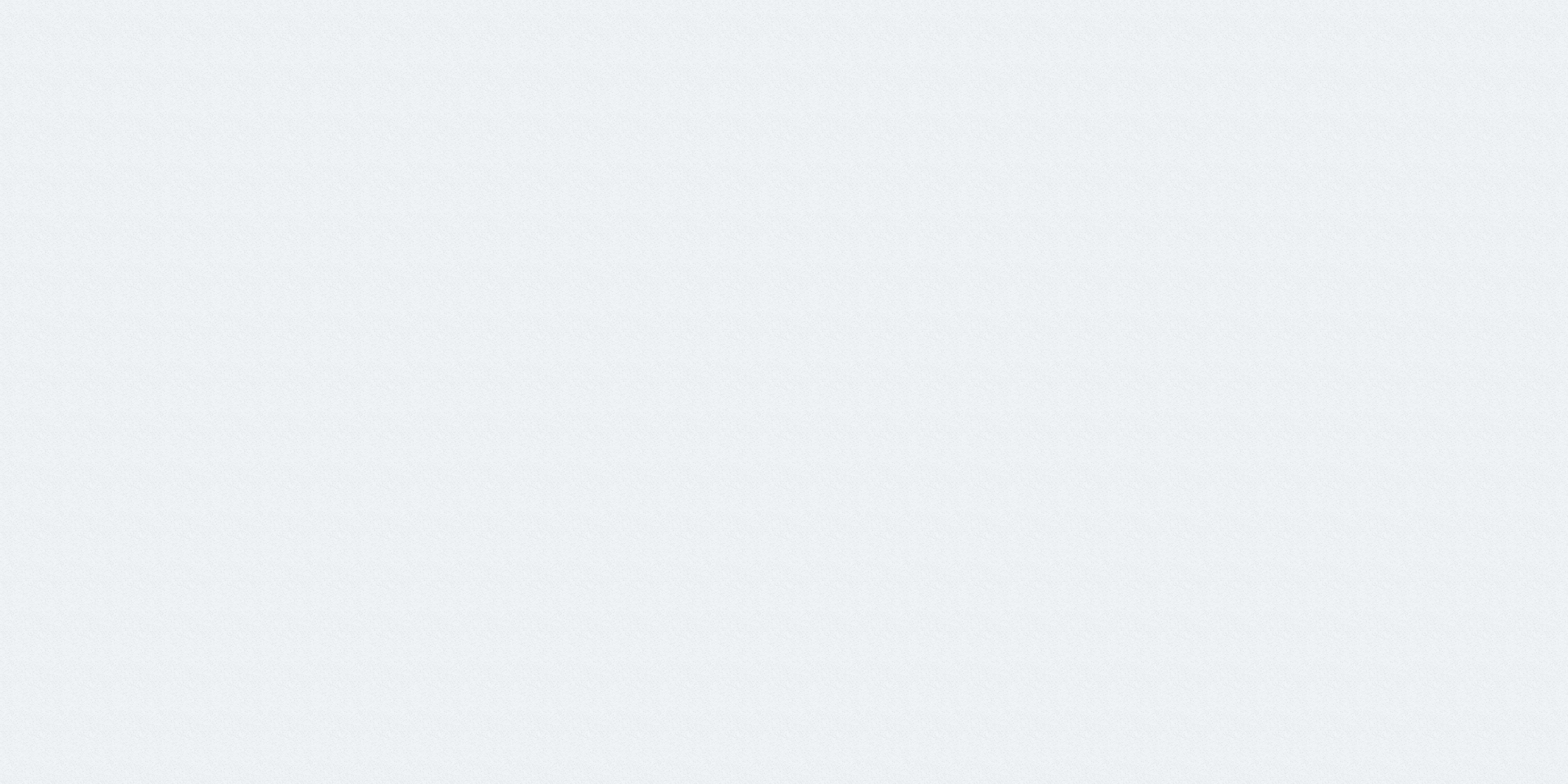 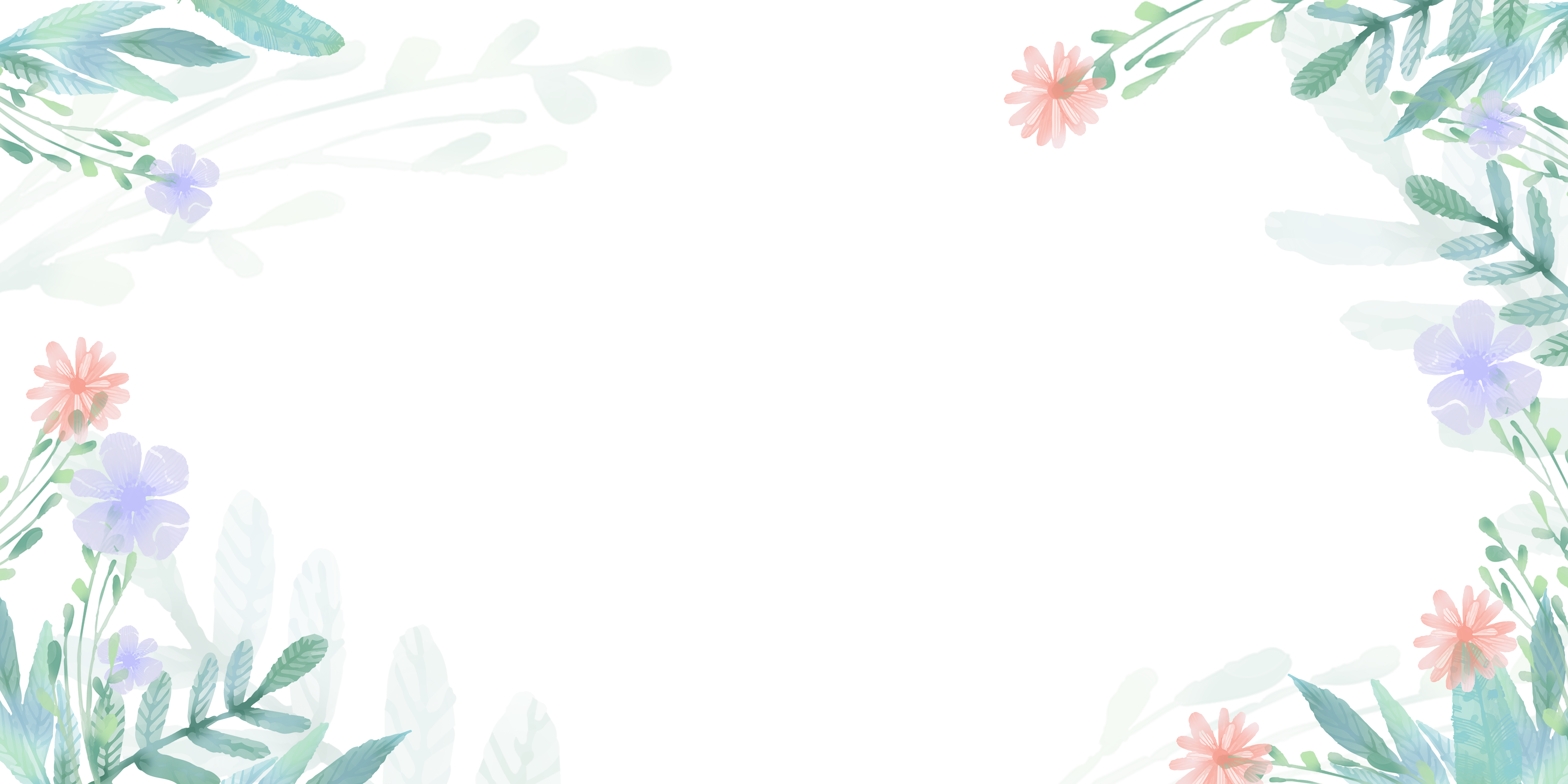 （一）课程建设
1、常规课程
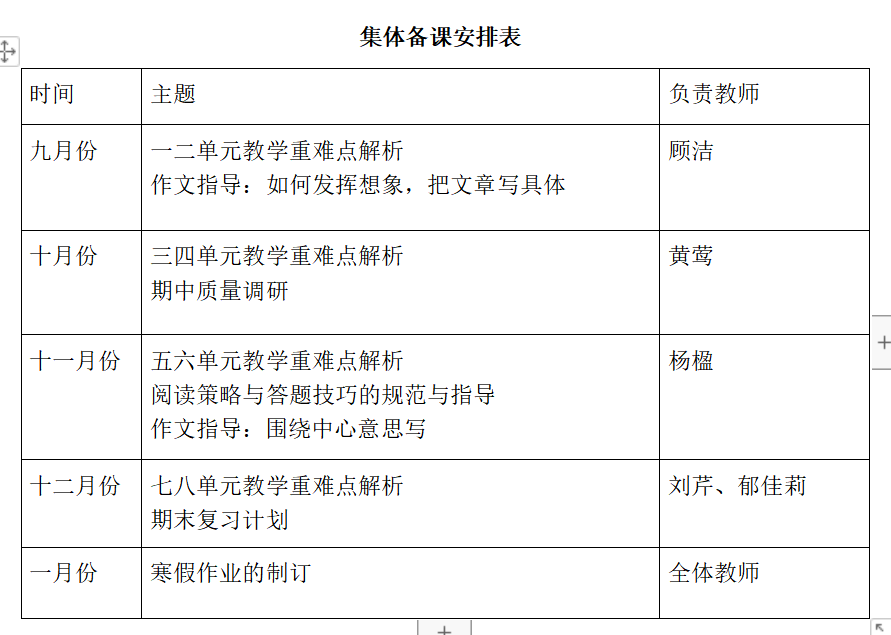 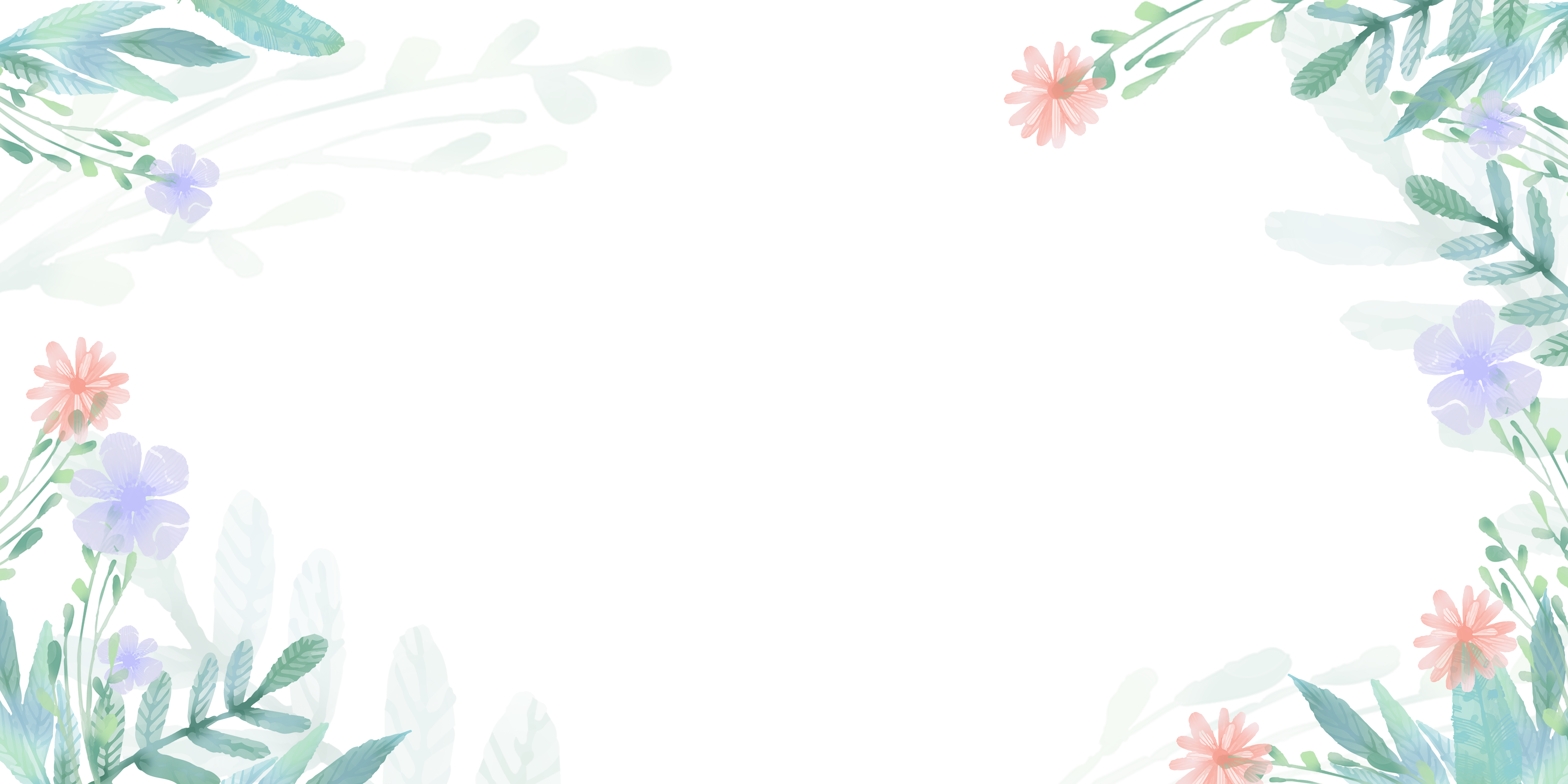 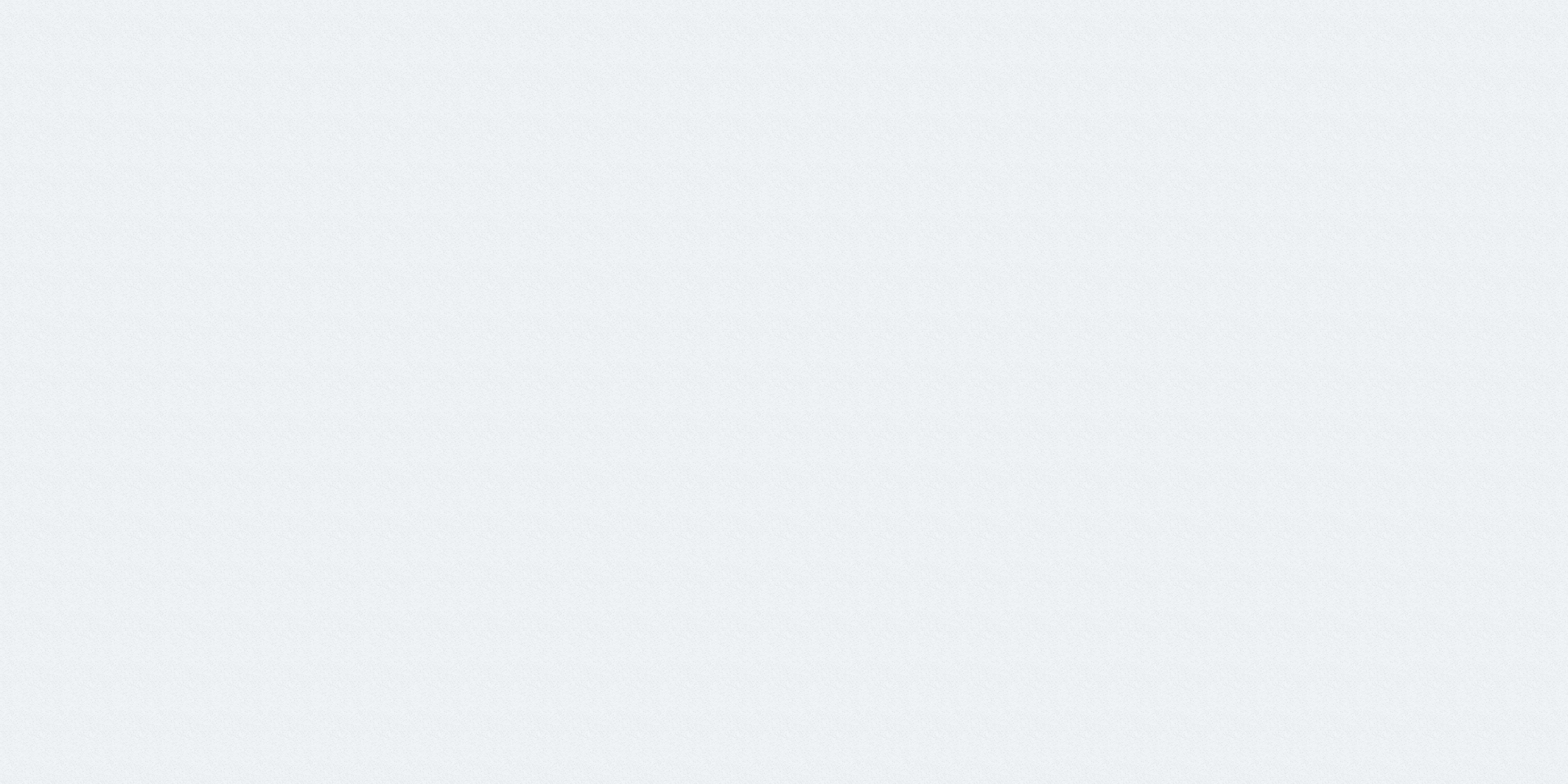 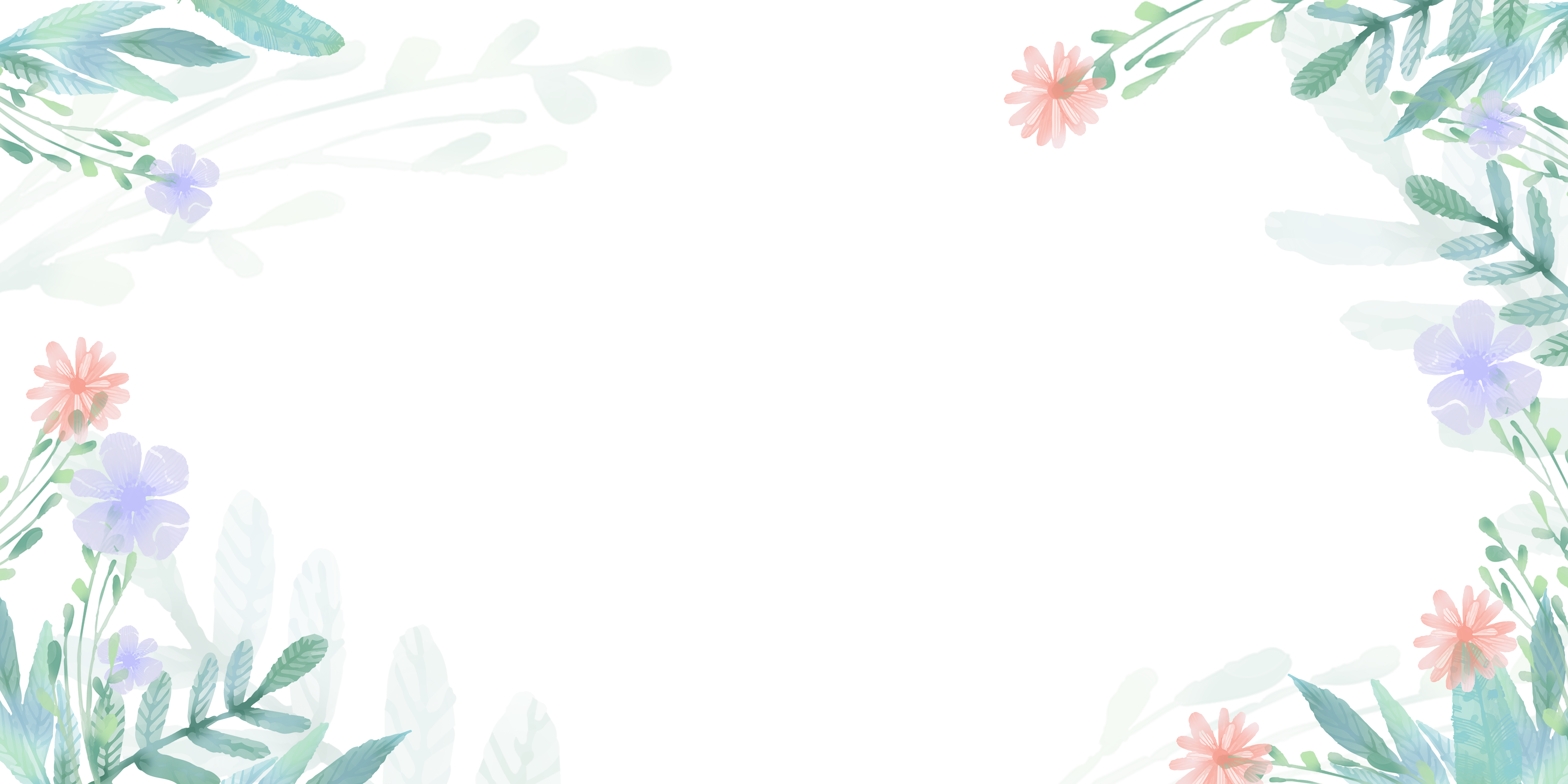 （一）课程建设
2、特色课程
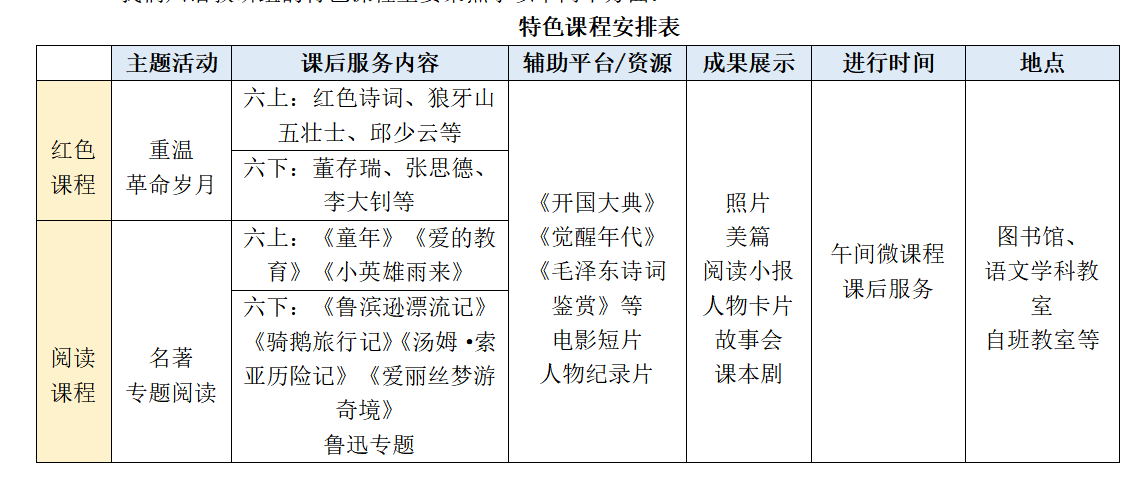 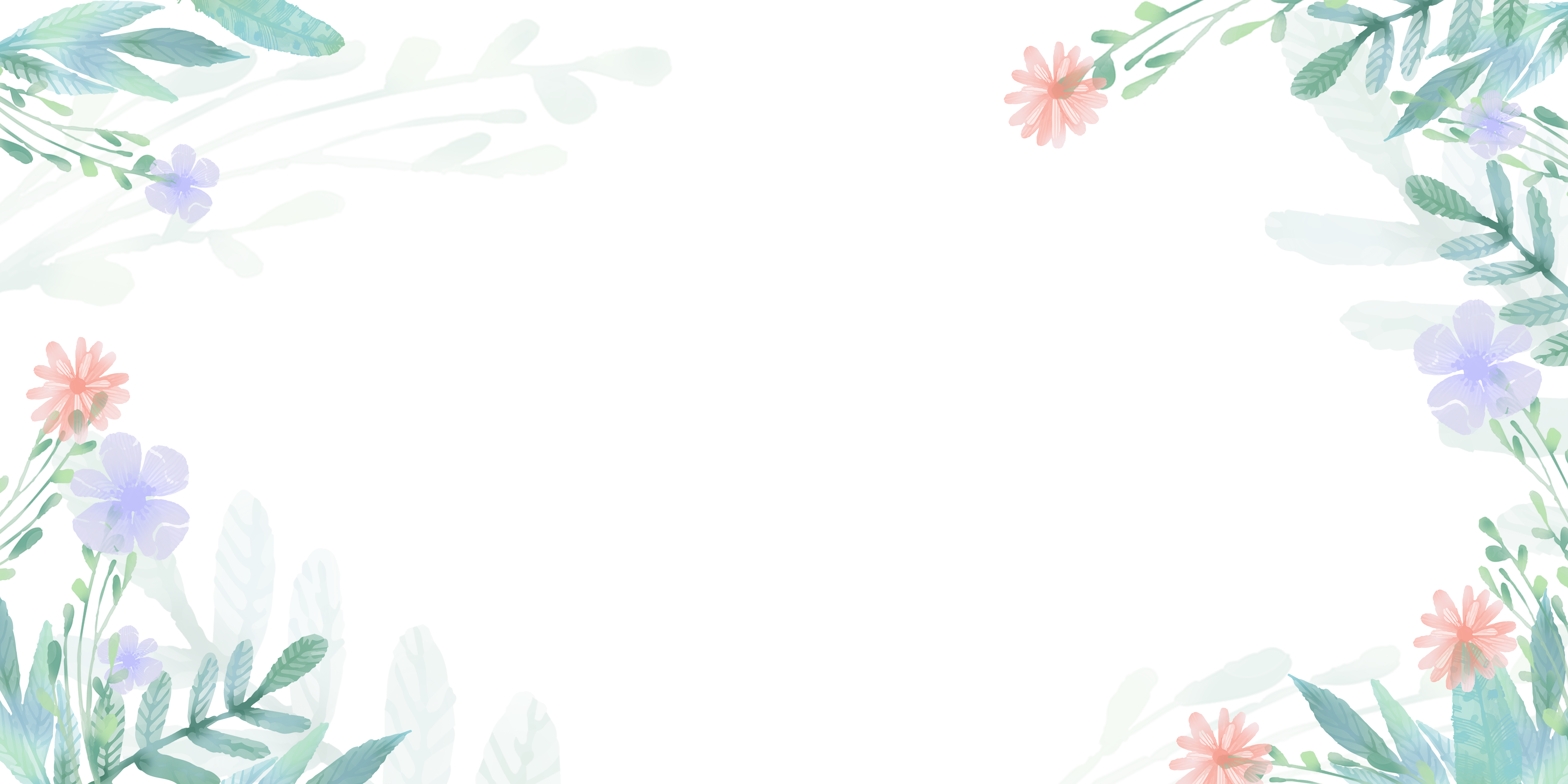 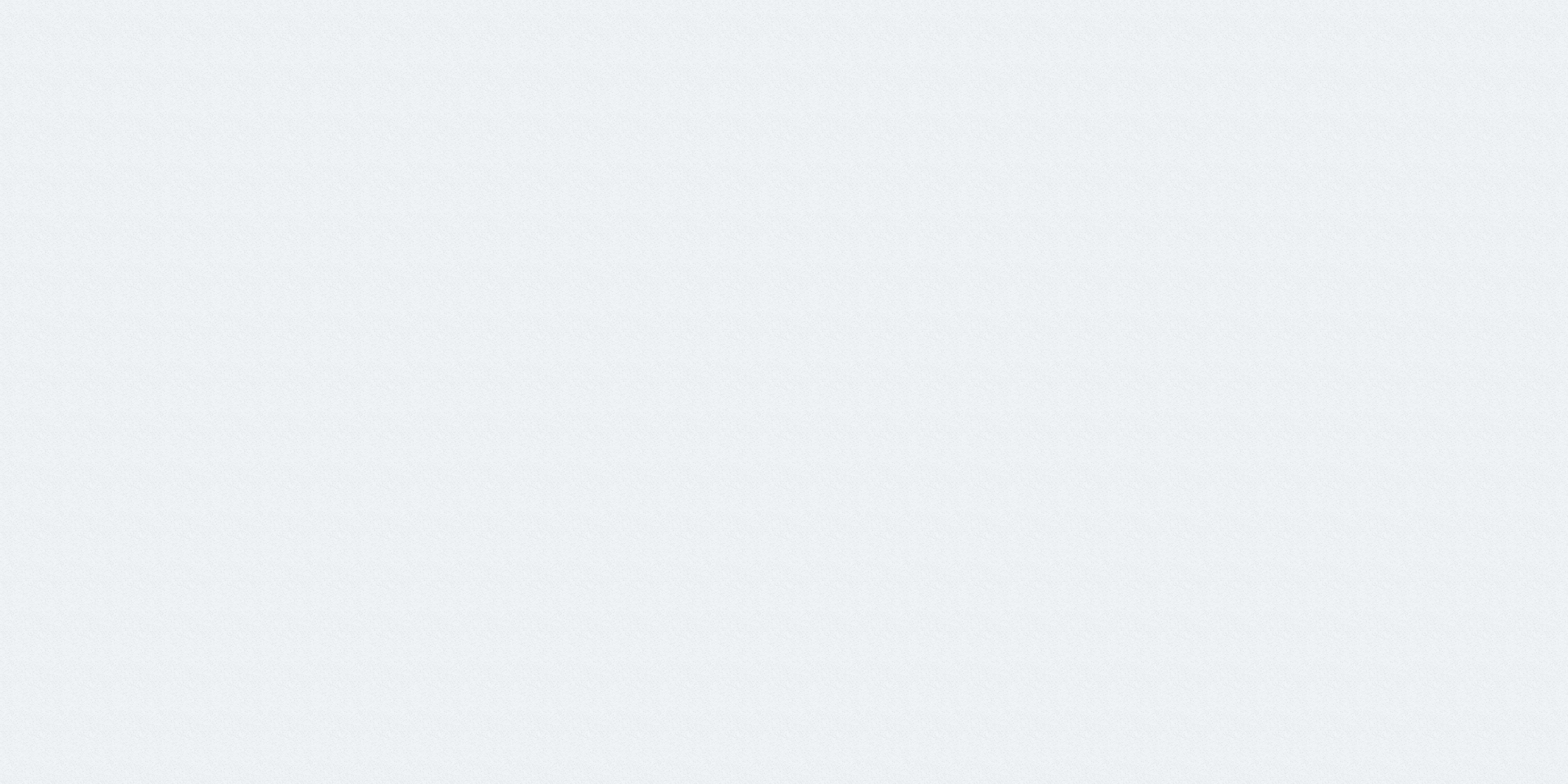 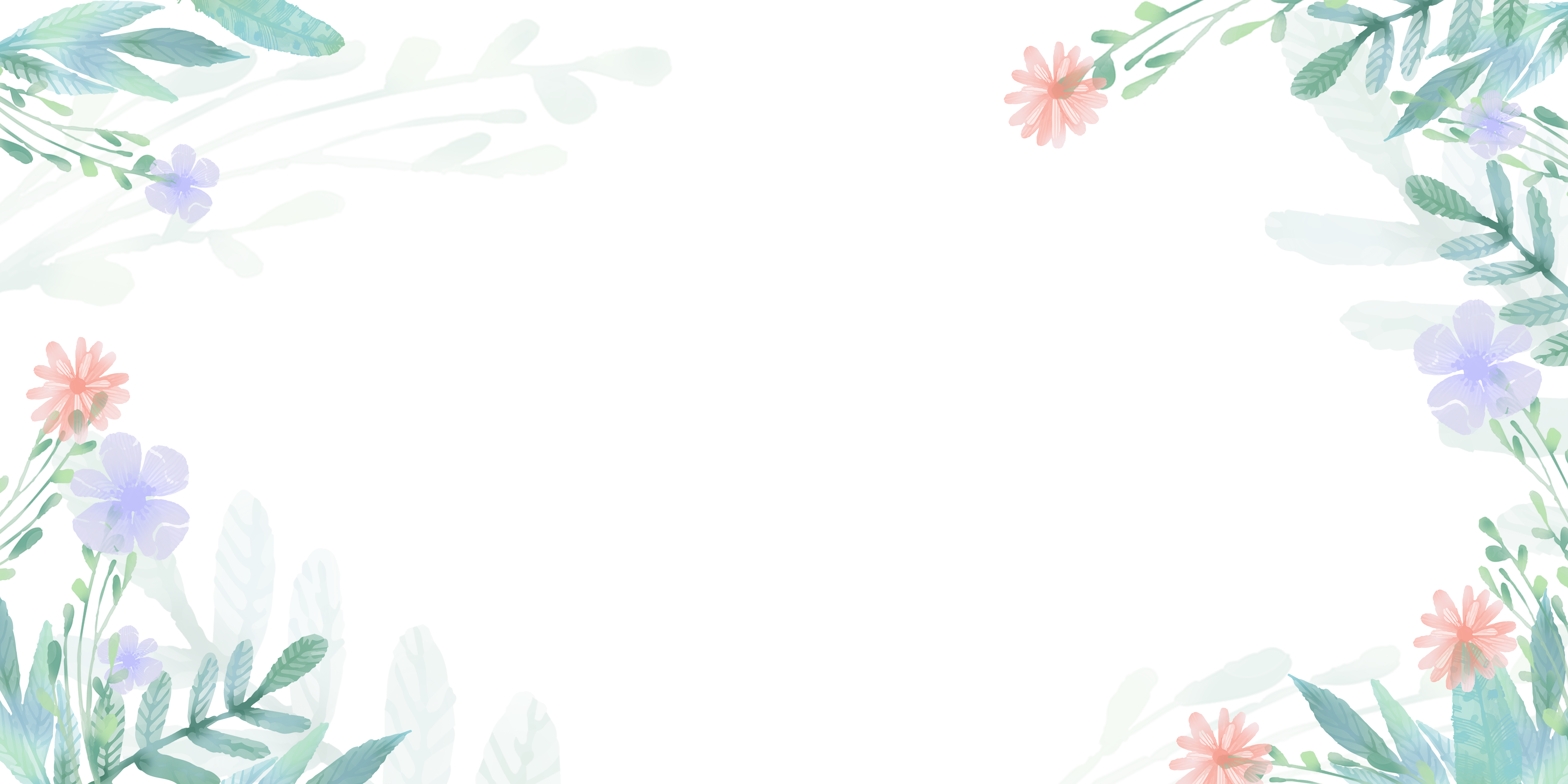 （二）教师发展
1.提高课堂实效，优化作业设计
2.依托学科组活动，提高课堂质量
3.加强理论学习，提升自身素养
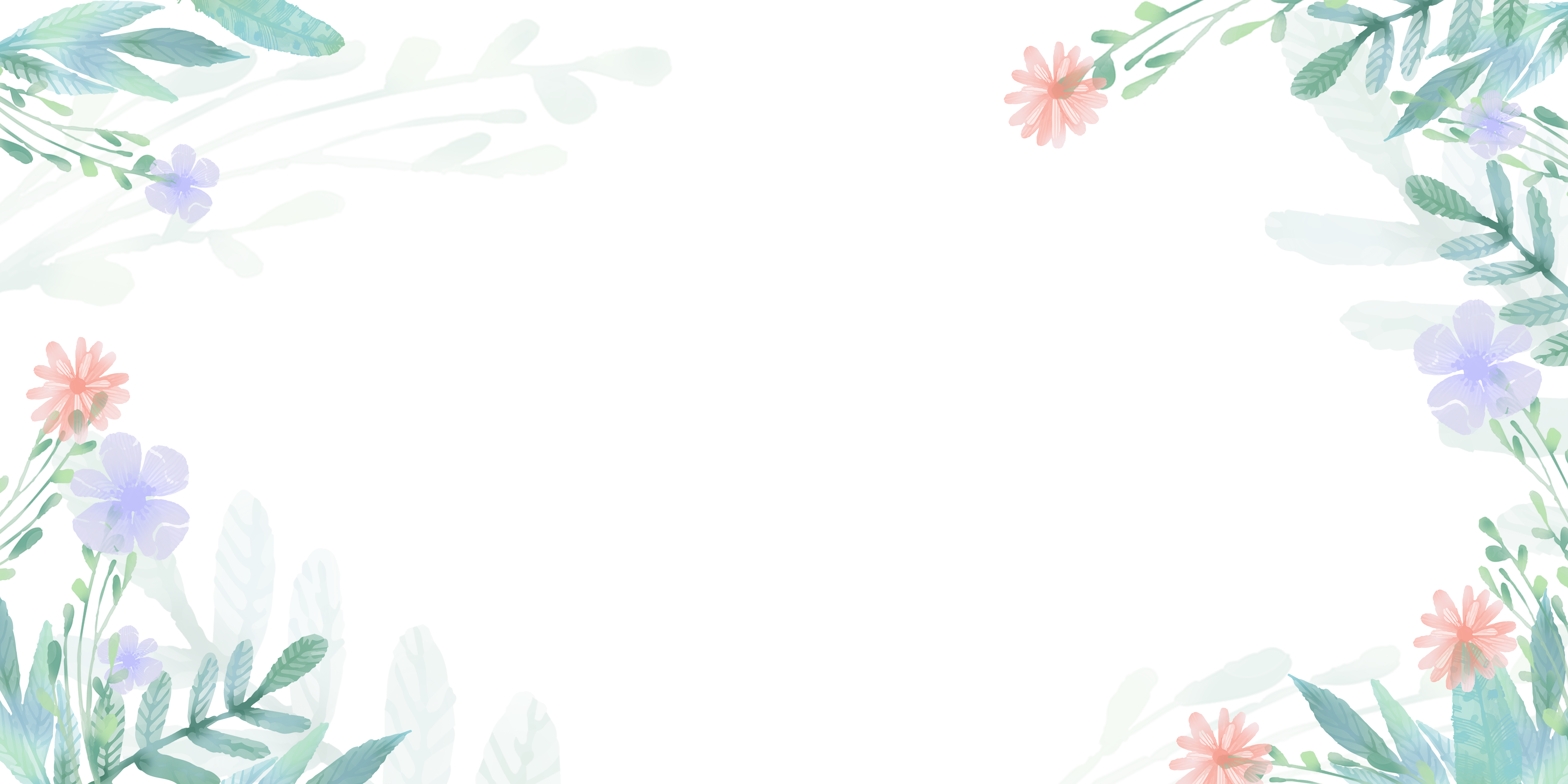 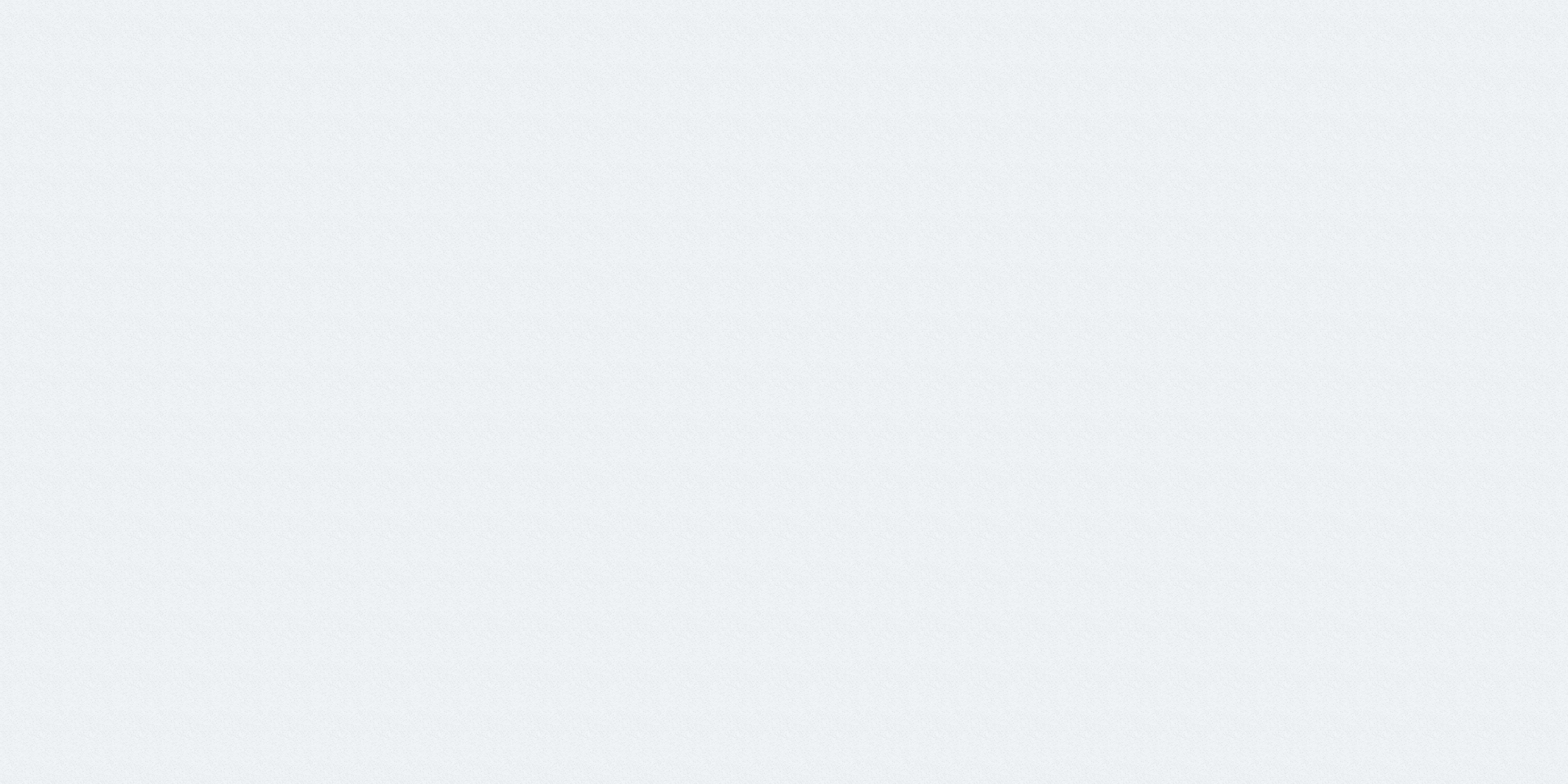 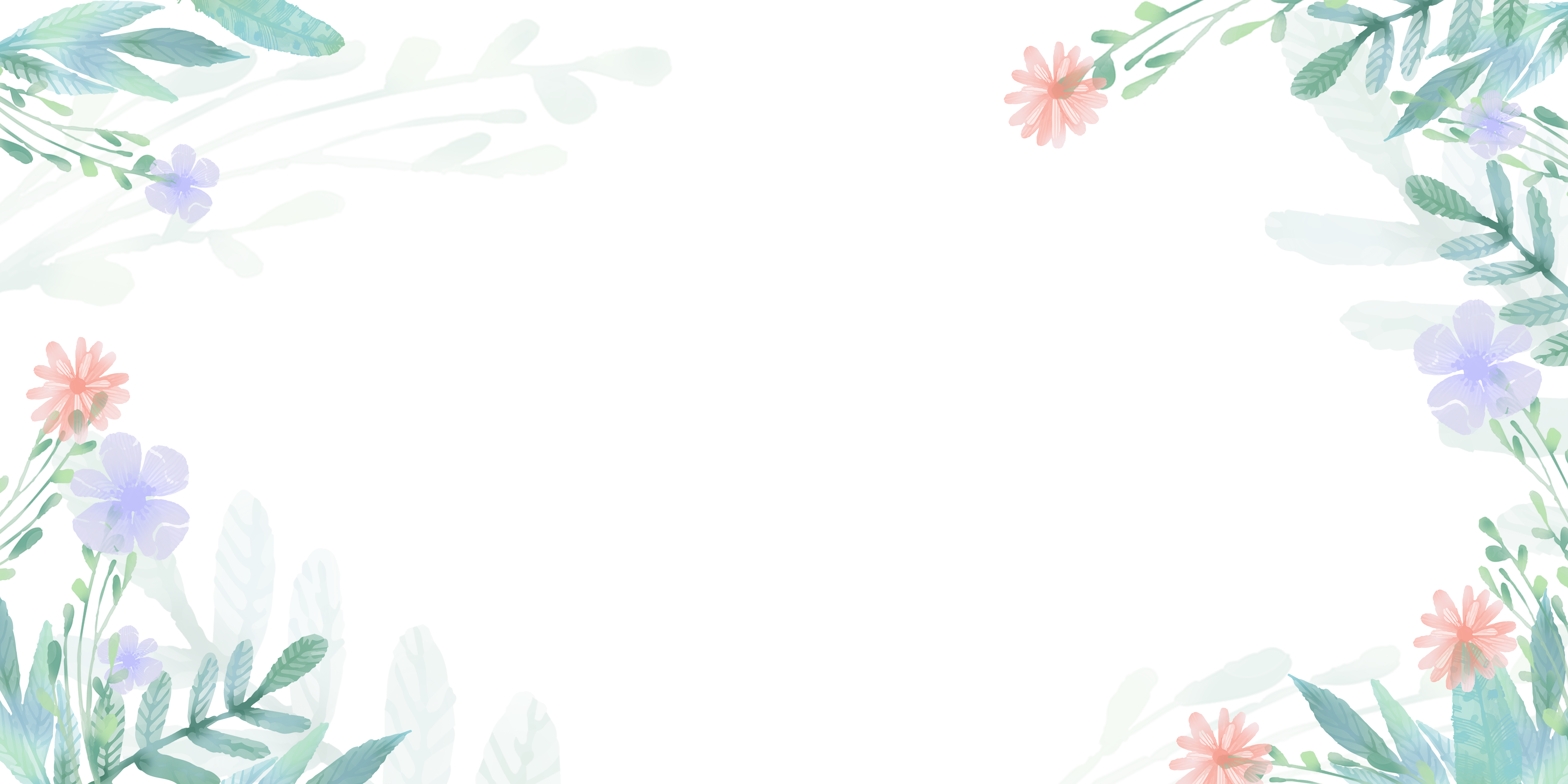 1.提高课堂实效，优化作业设计
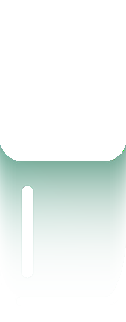 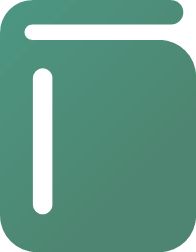 01
02
03
04
课前集体备课
组内互听互评
优化作业设计
……
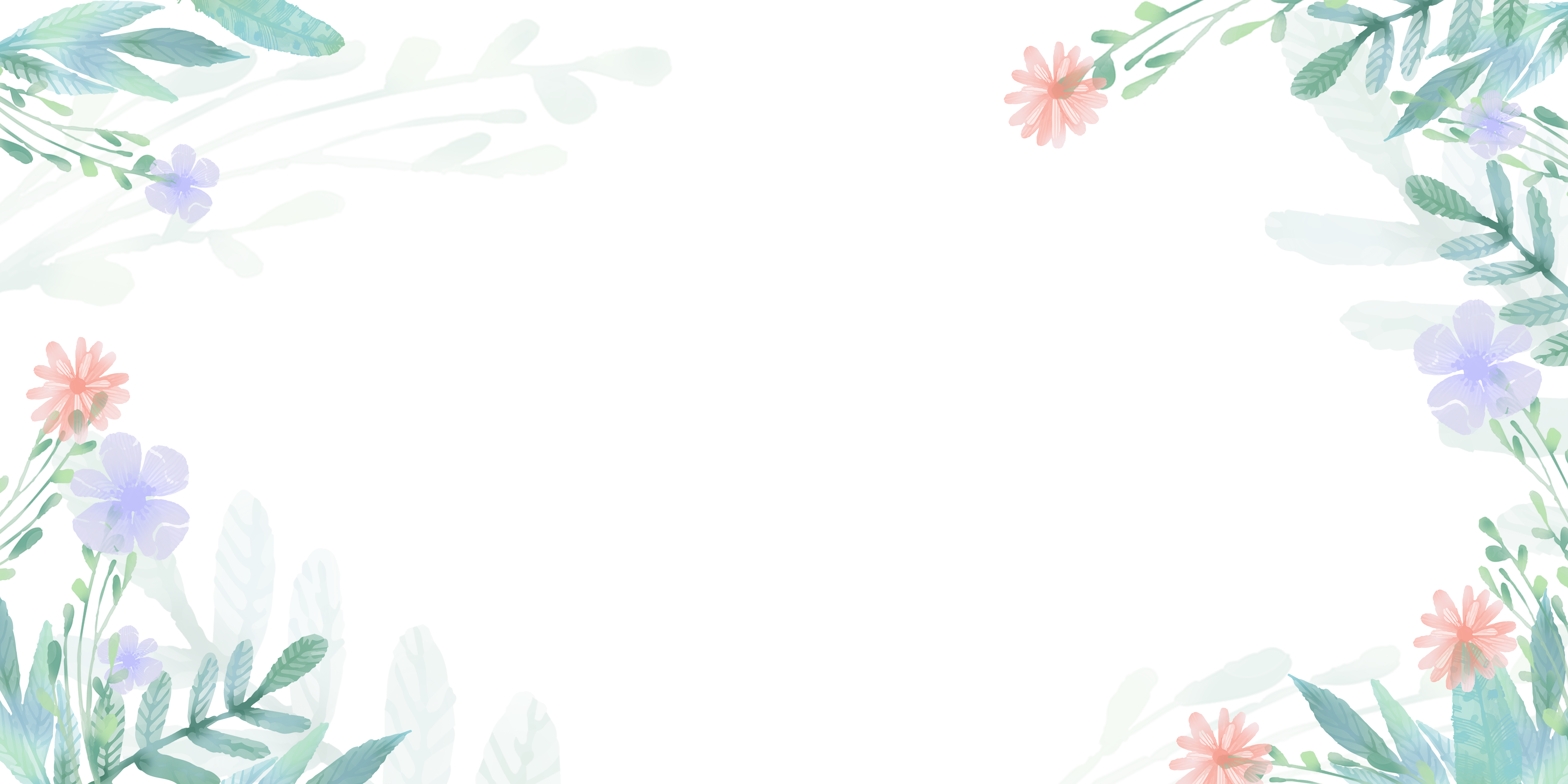 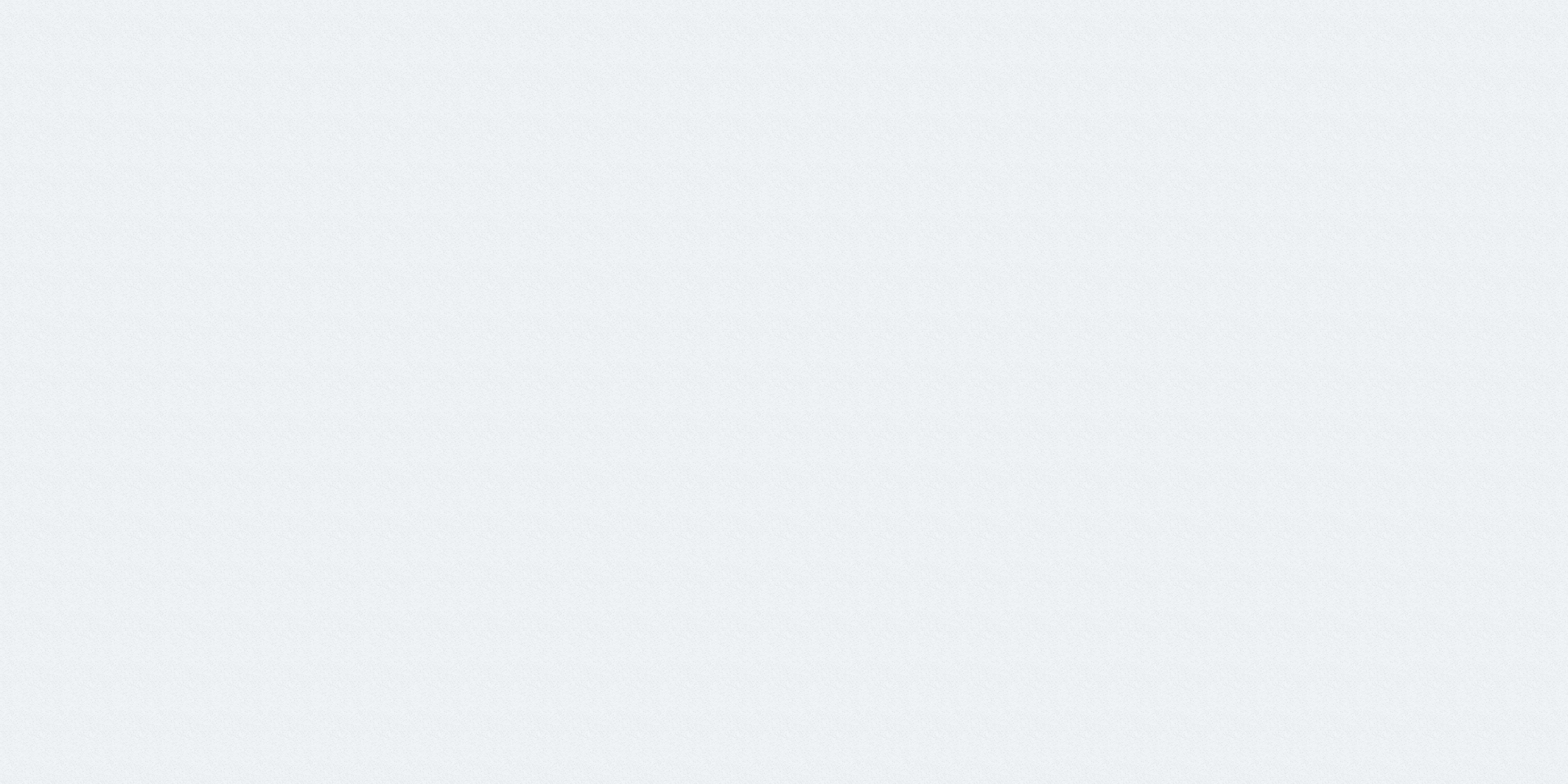 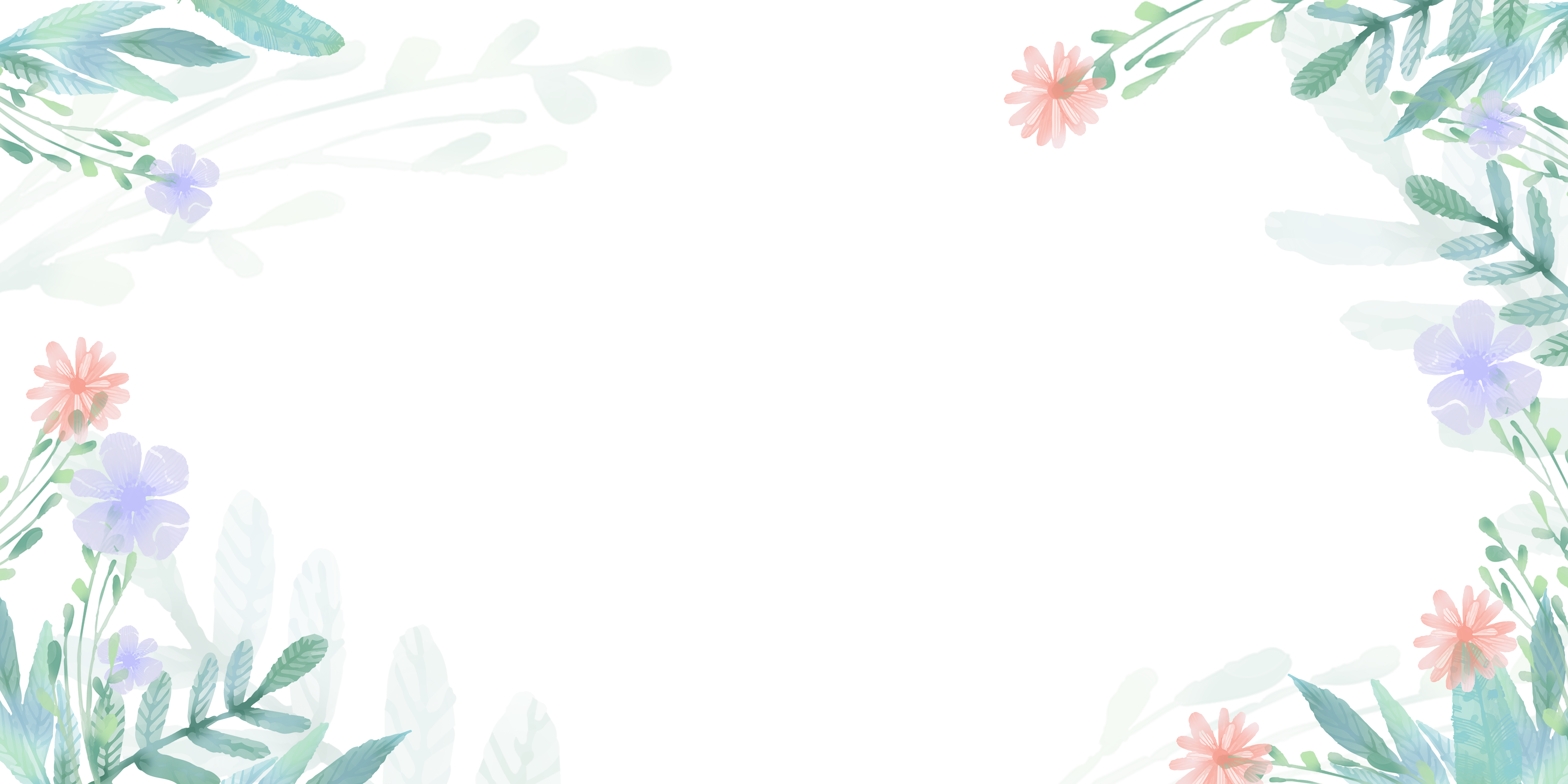 2.依托学科组活动，提高课堂质量
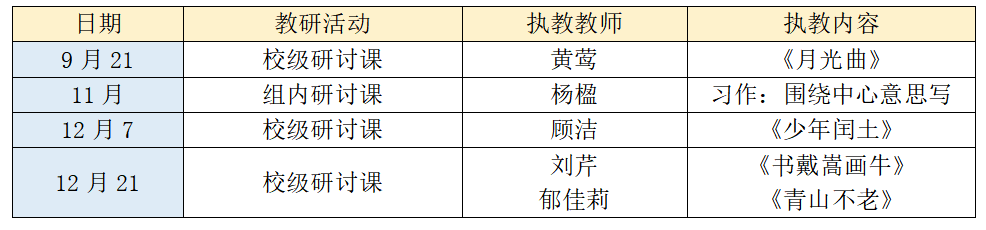 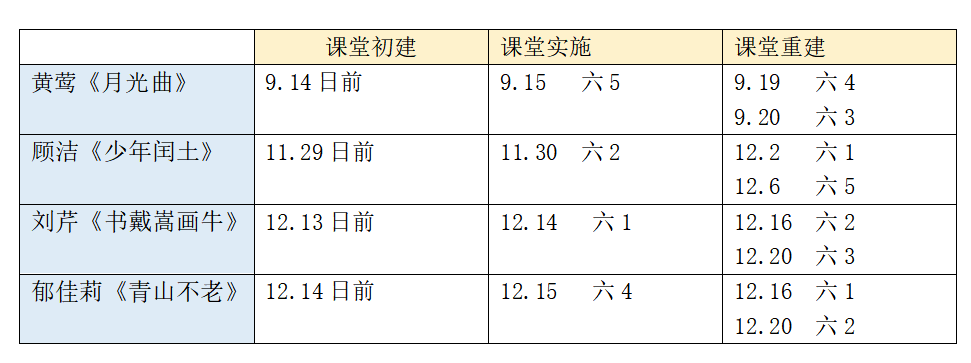 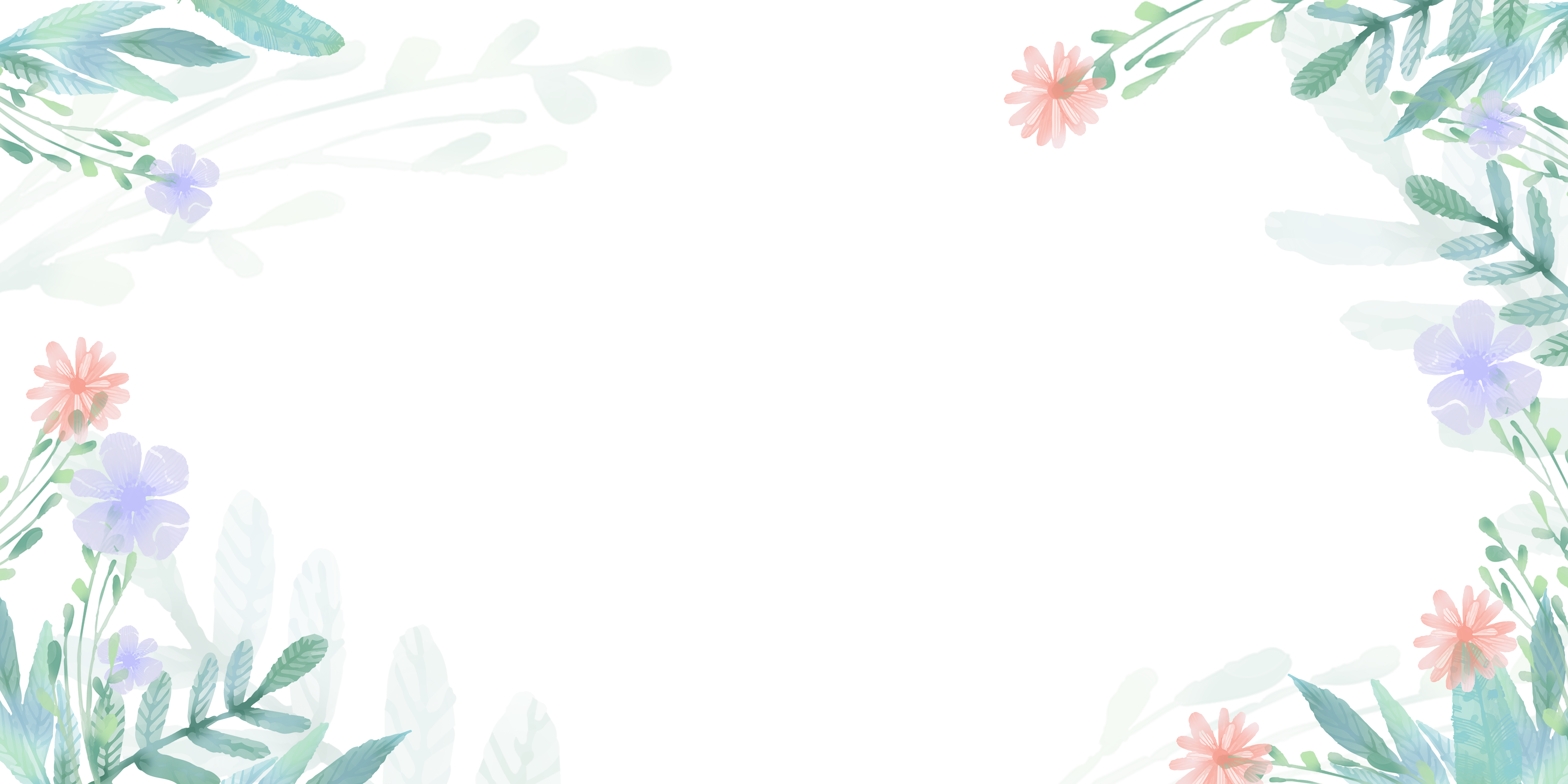 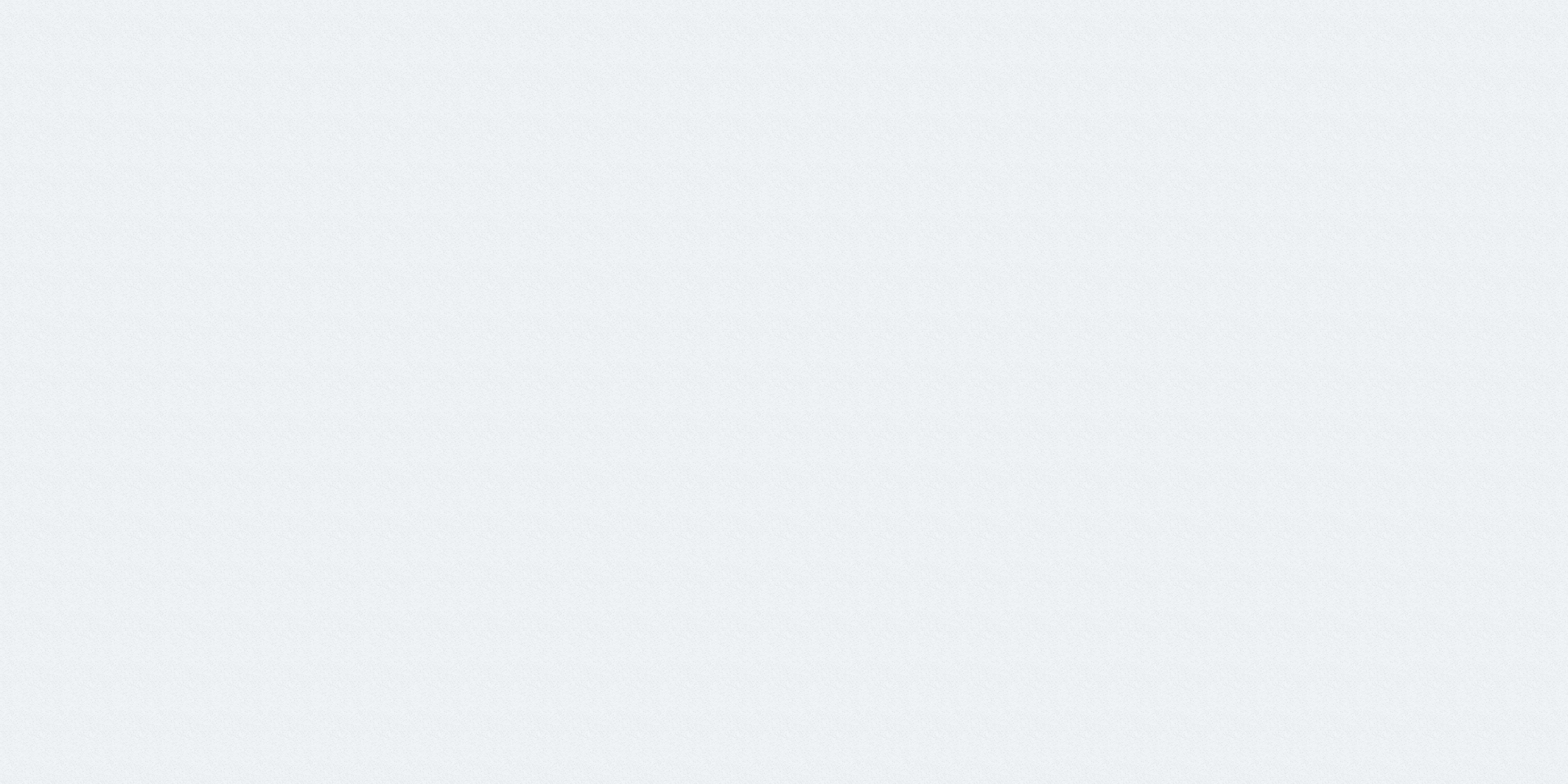 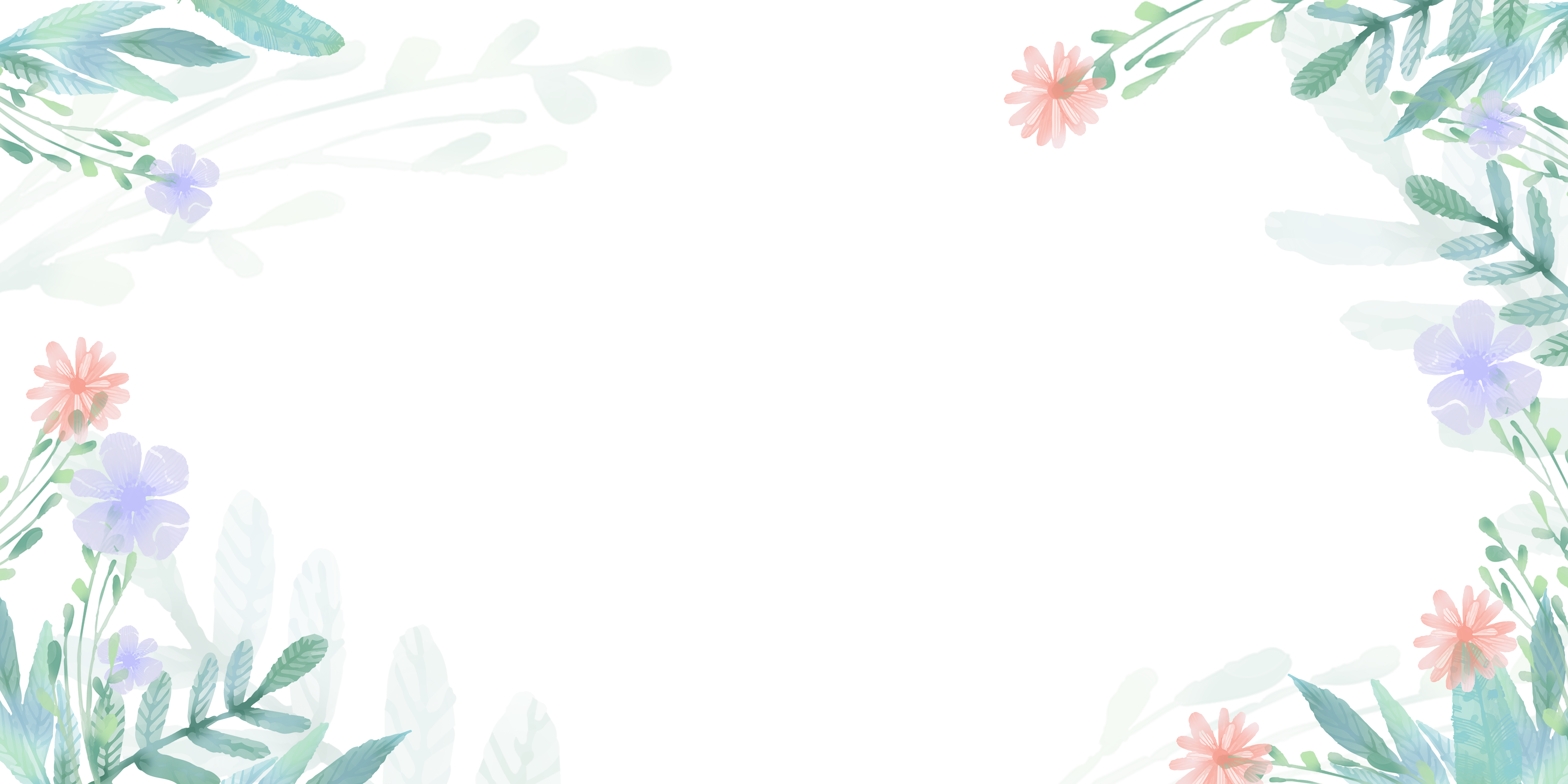 3.加强理论学习，提升自身素养
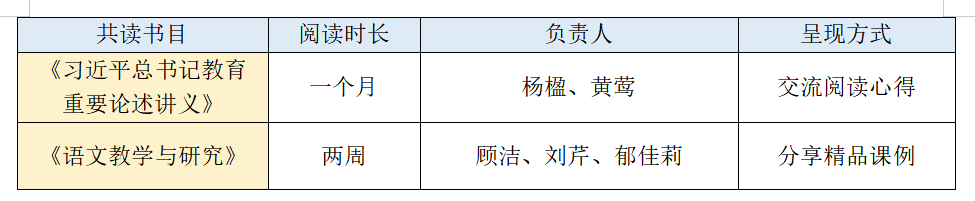 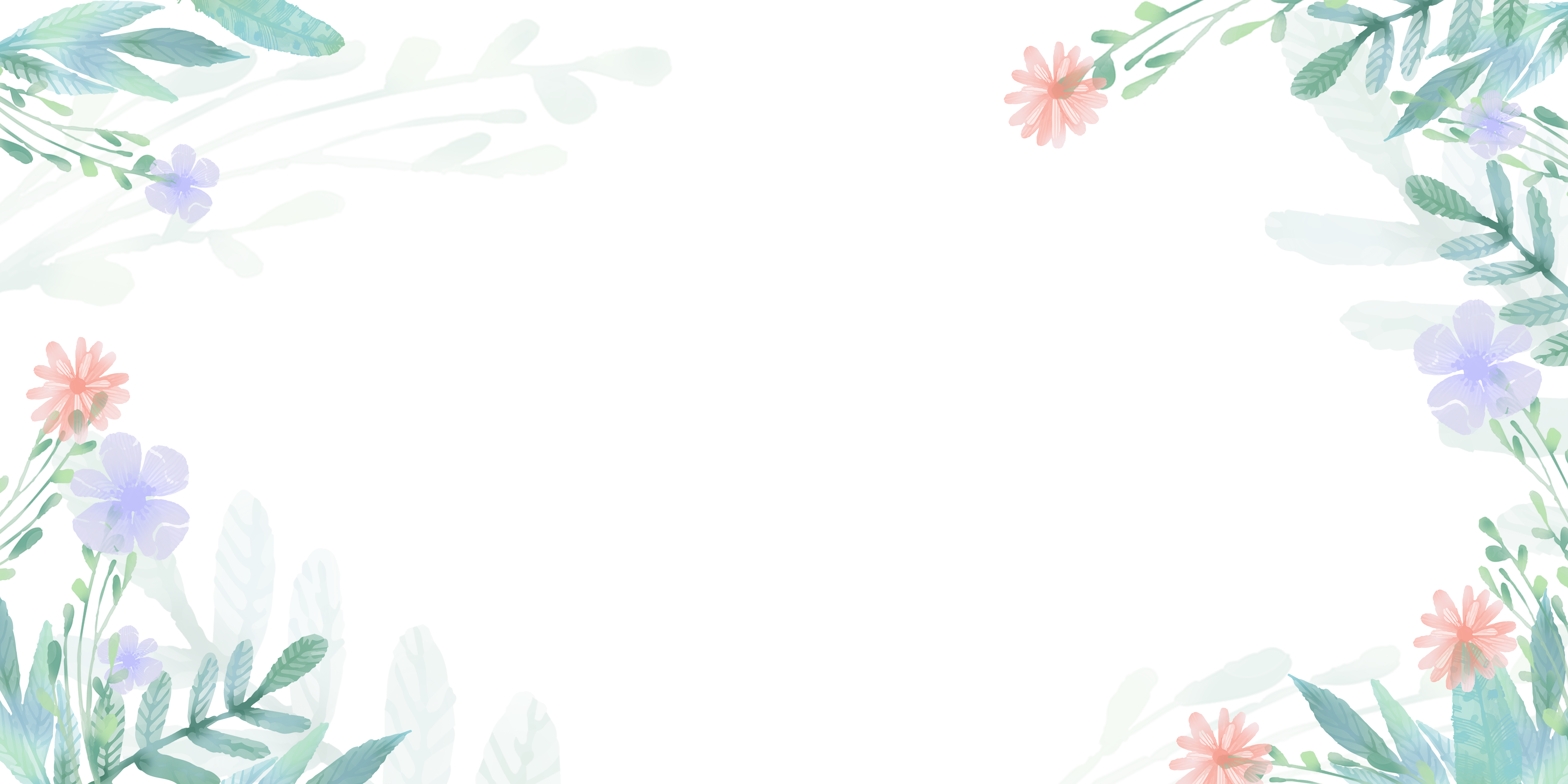 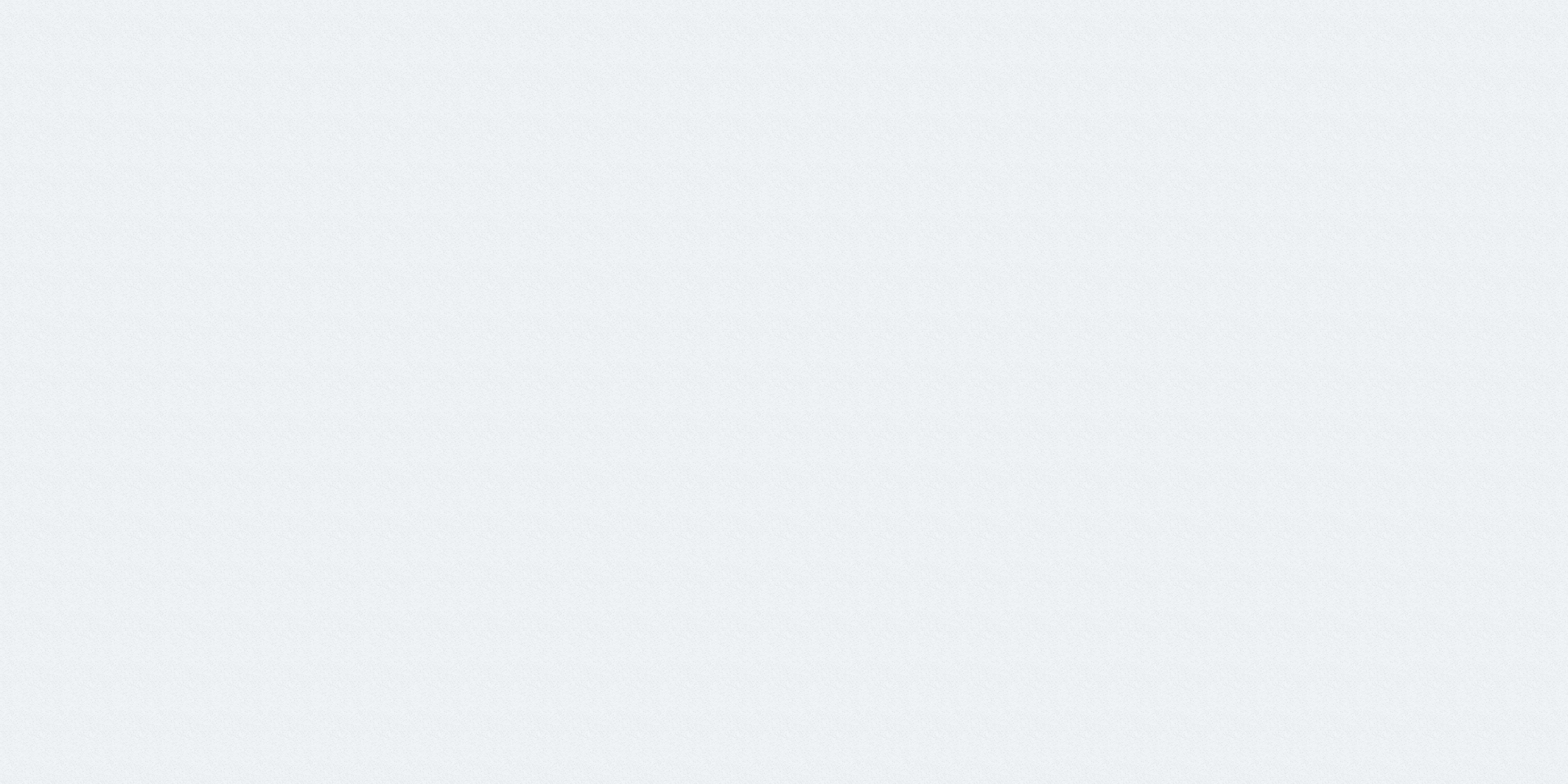 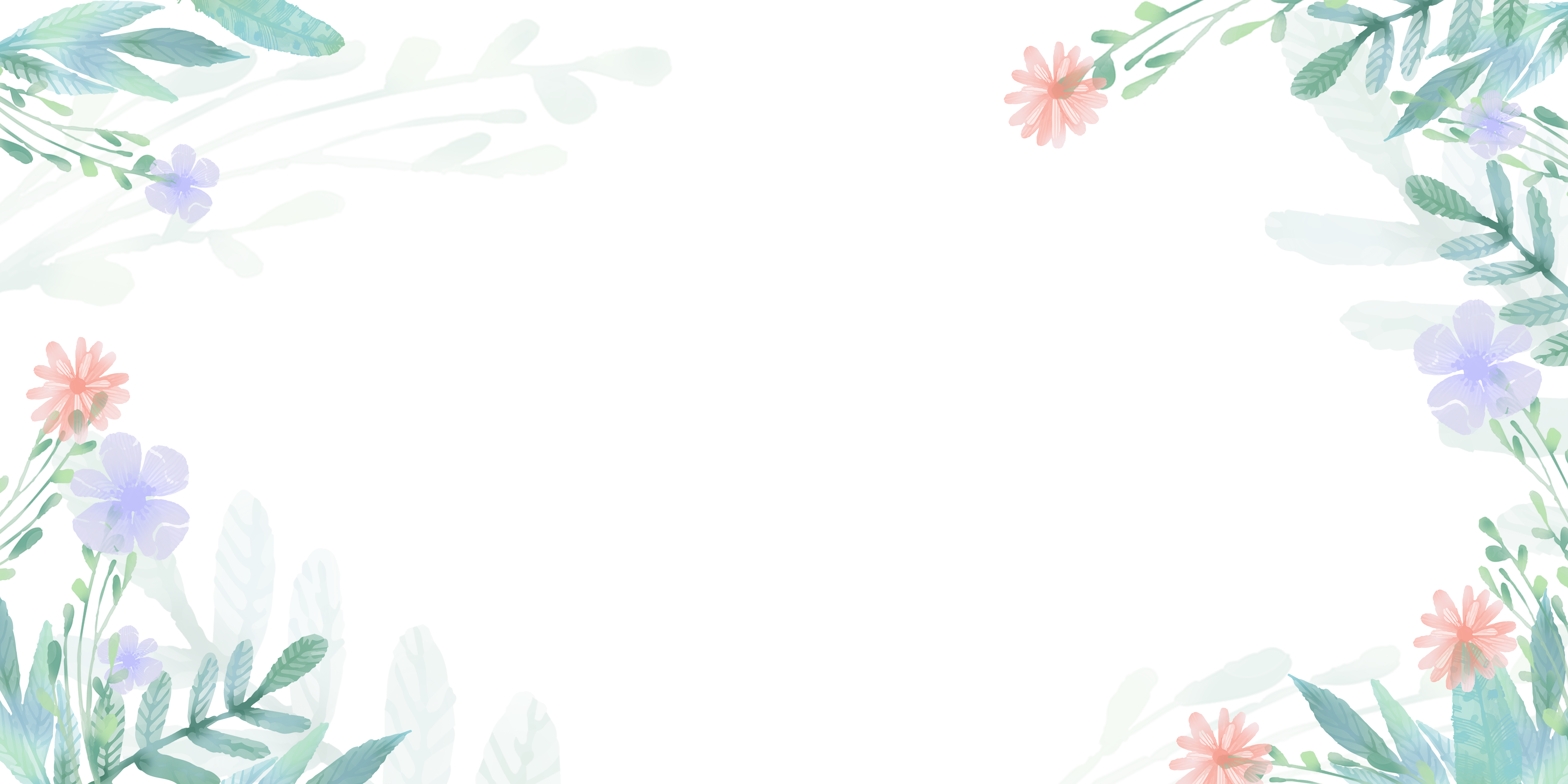 （三）学生发展
形成年级作文报，
充分发挥优秀作品的影响力。
注重阅读积累，
稳步提升阅读素养。
学生
发展
1
2
备战区抽测
依托“月能级考核”制度，提升学生语文综合素养。
3
4
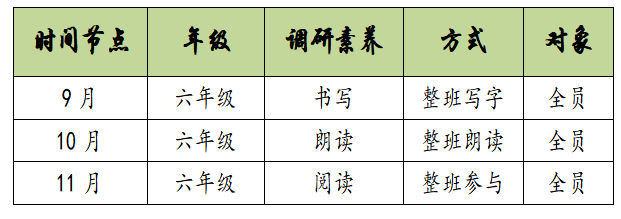 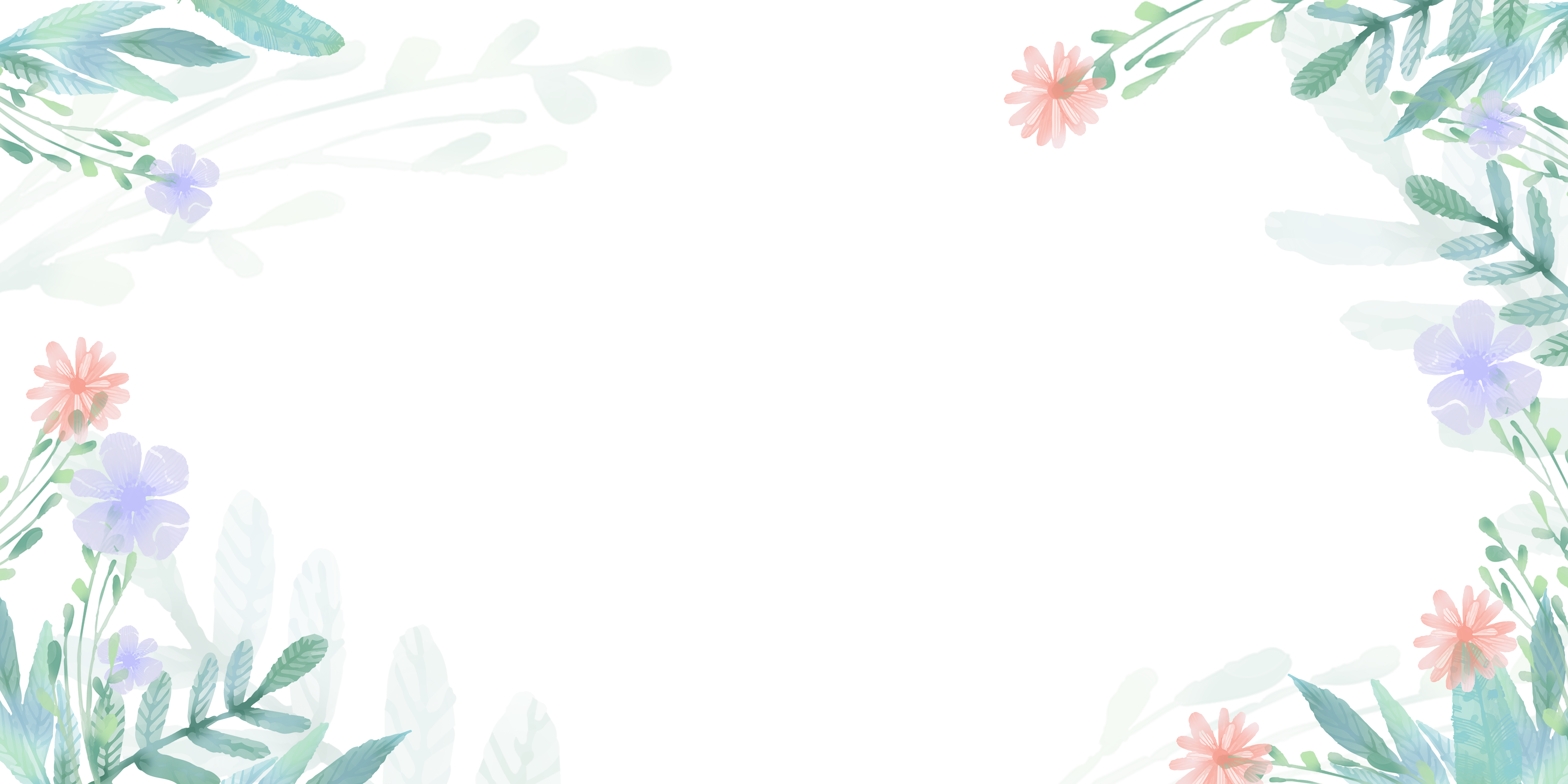 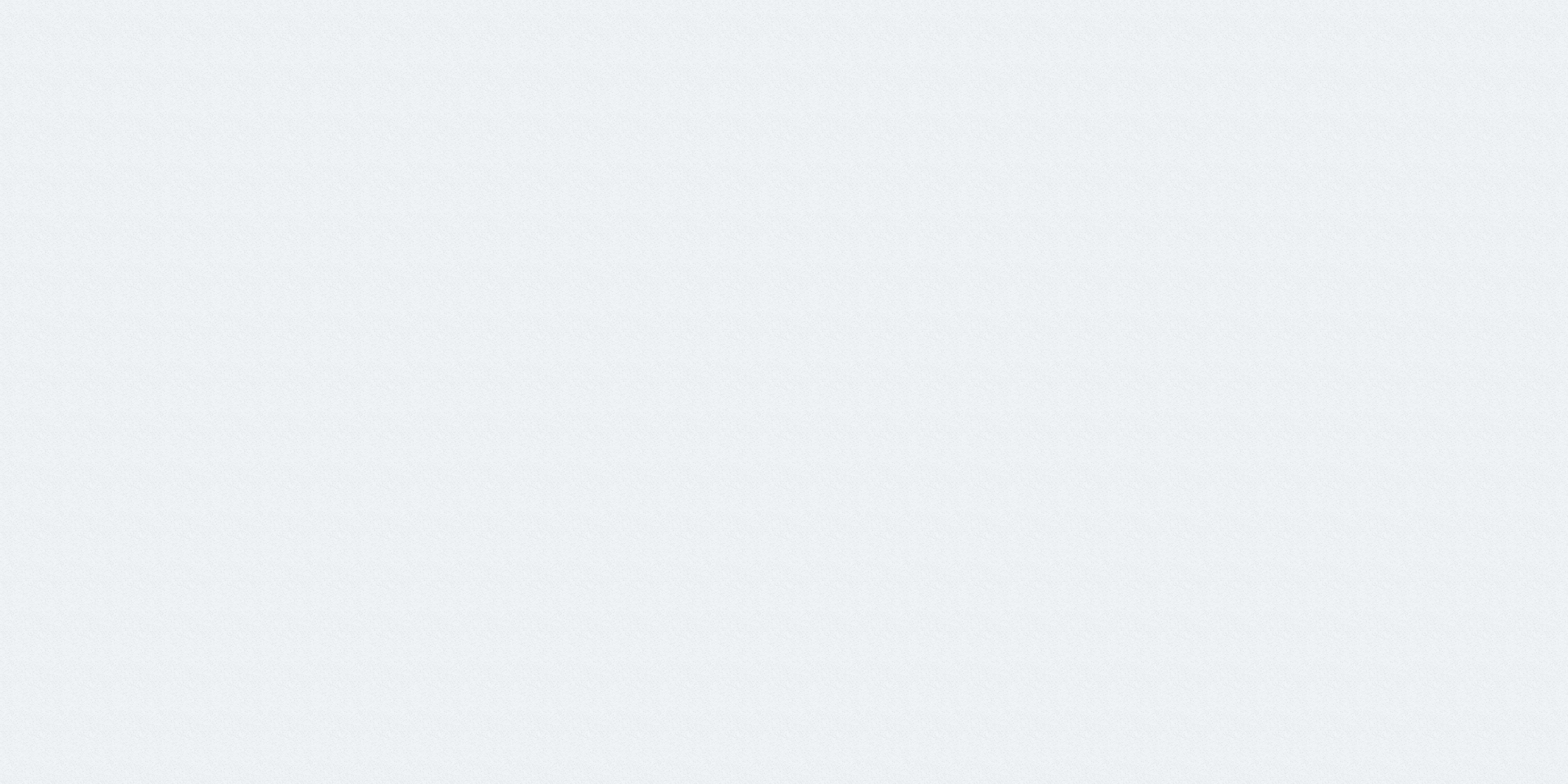 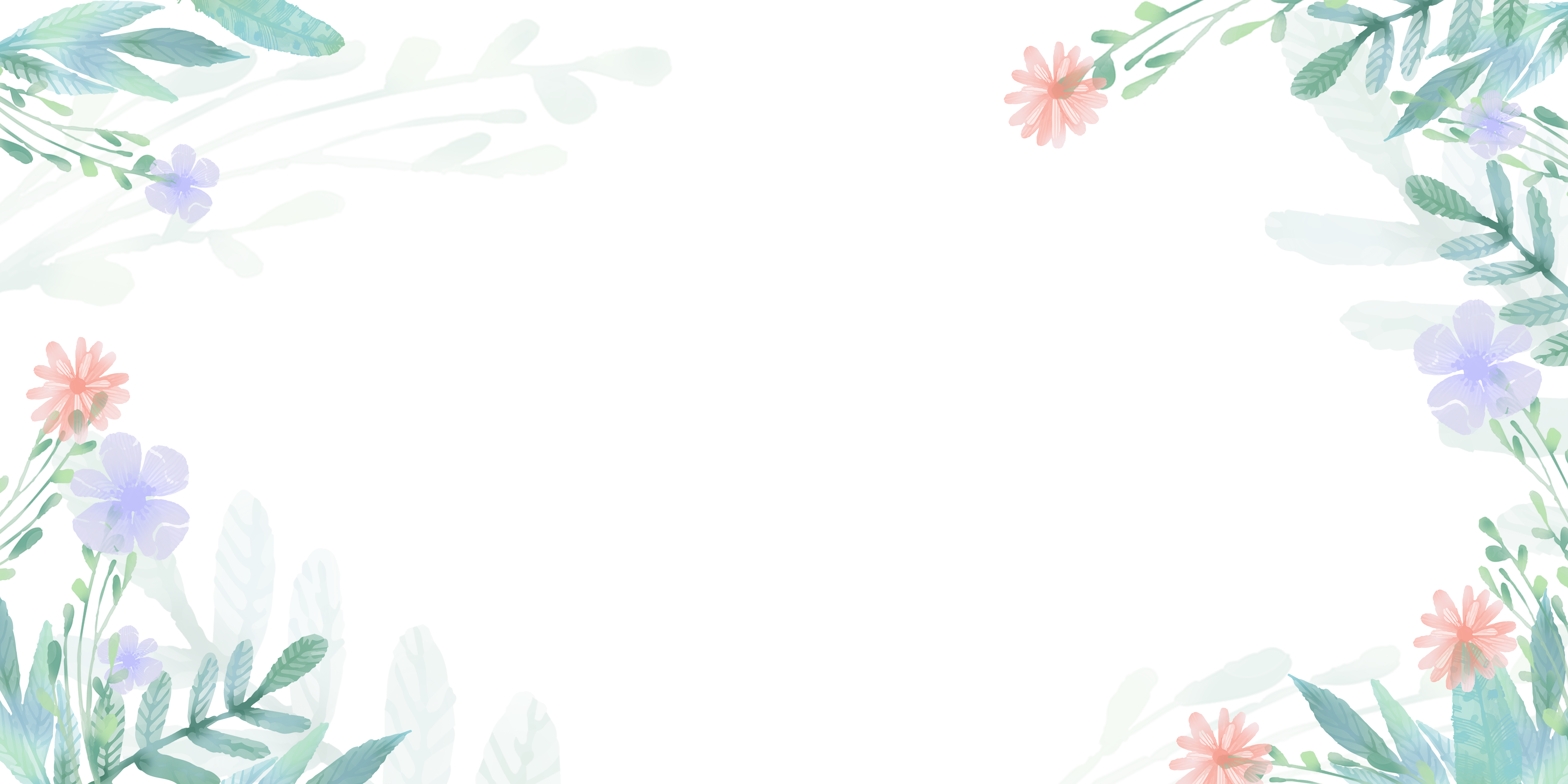 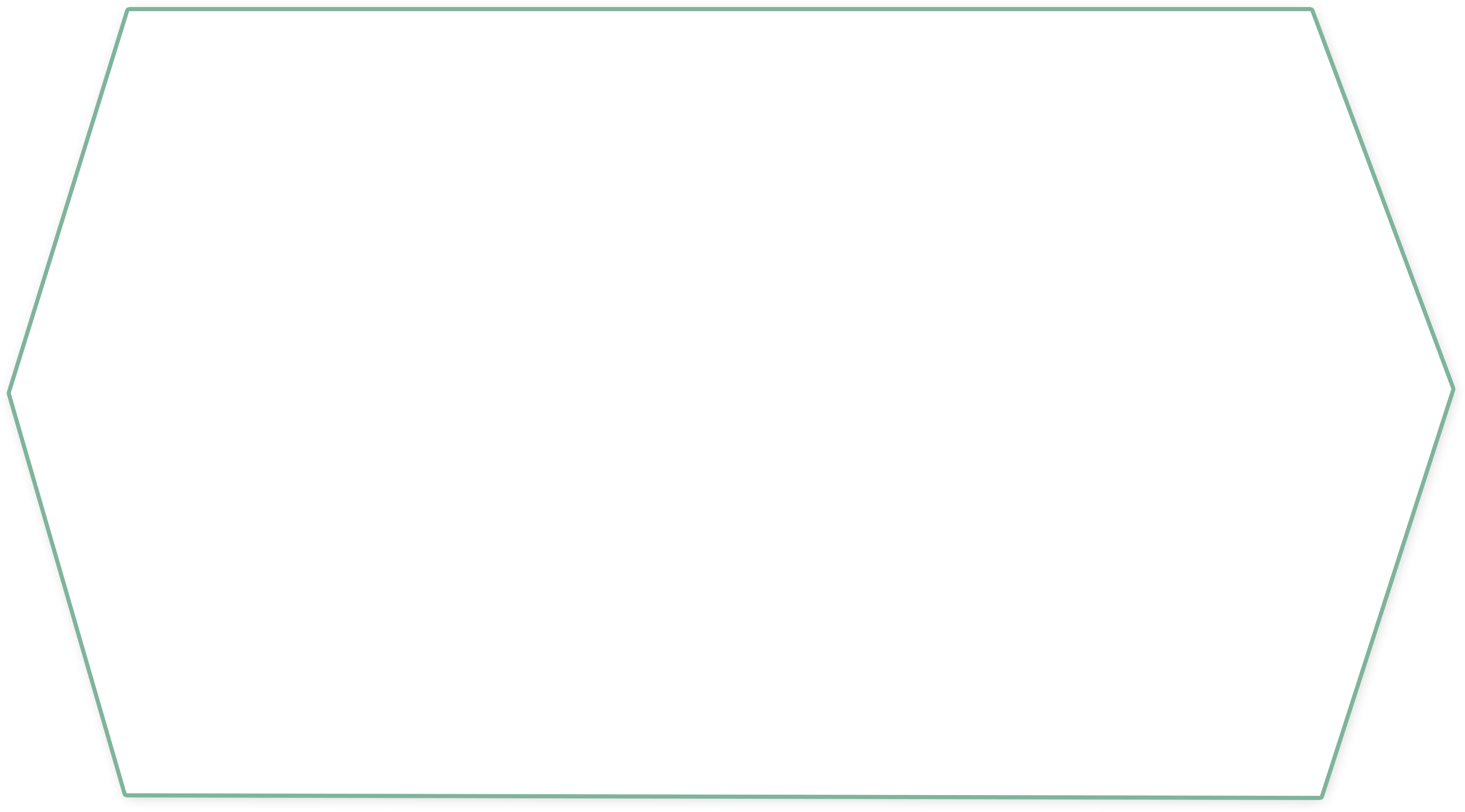 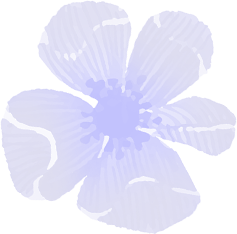 谢谢观看
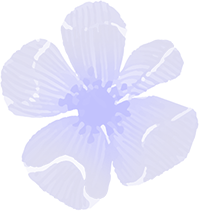 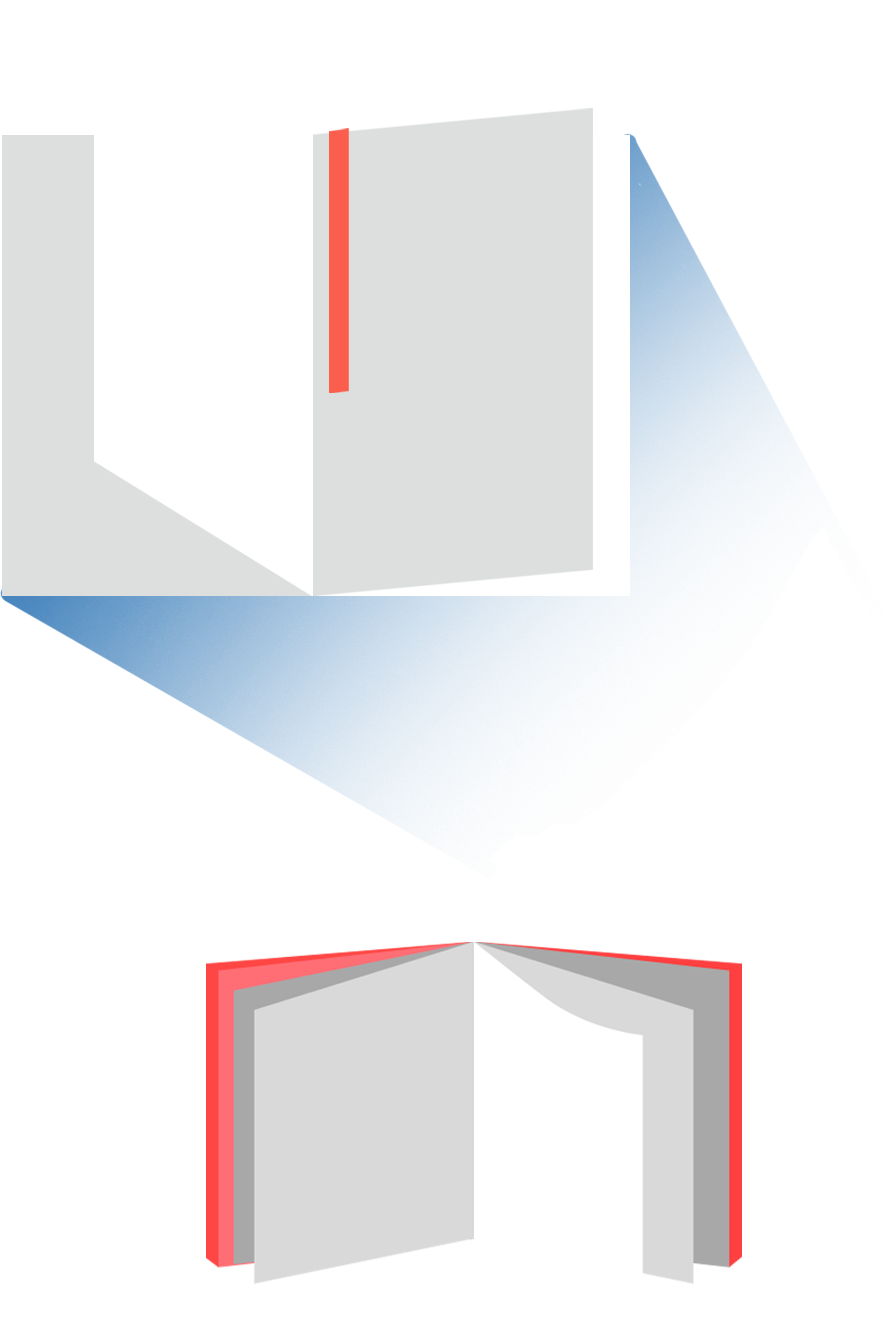 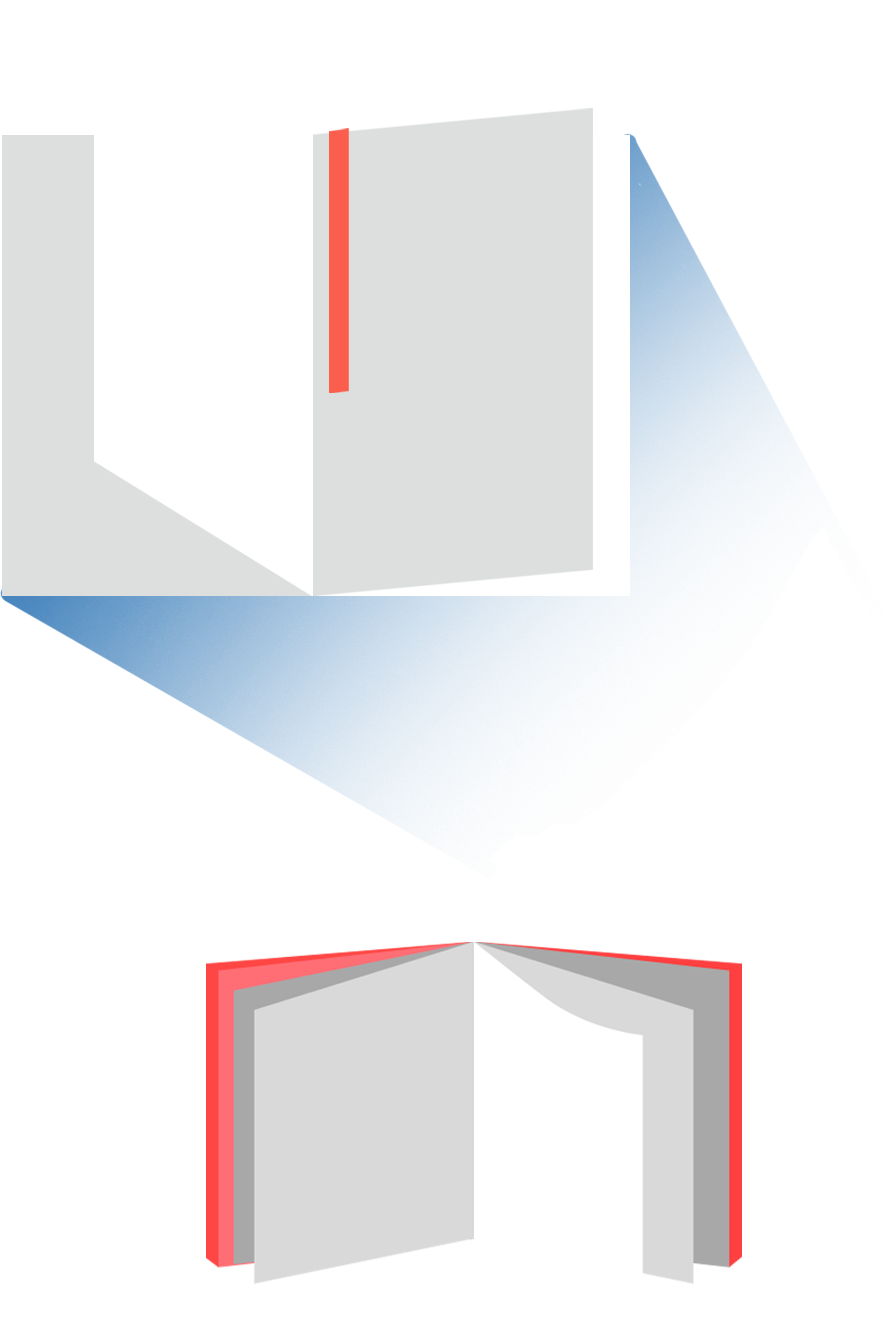 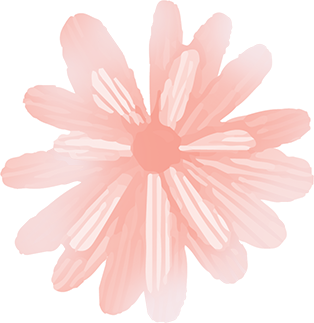 2
0
2
2